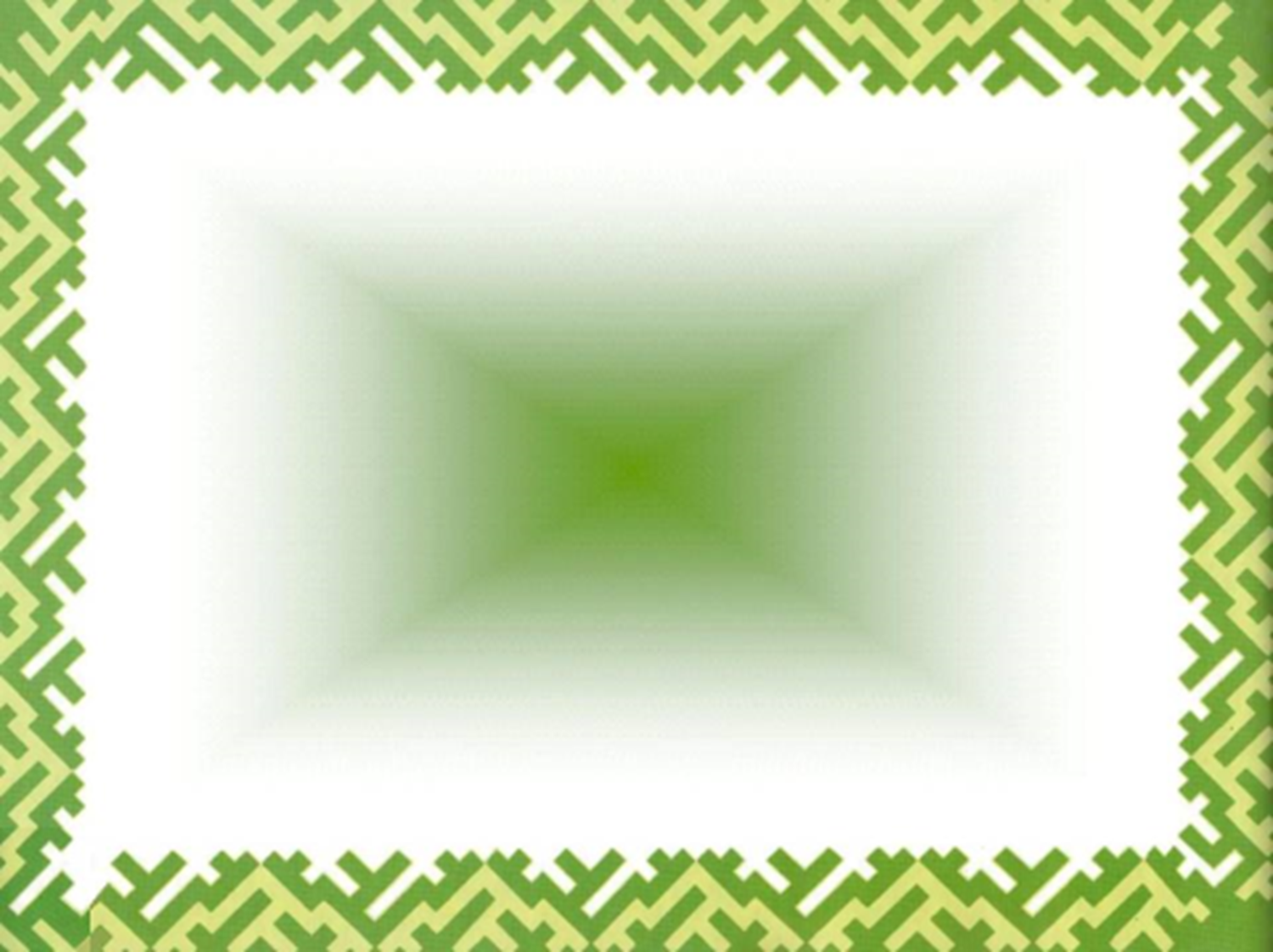 КВИЗ
«Люби и знай свой родной край»
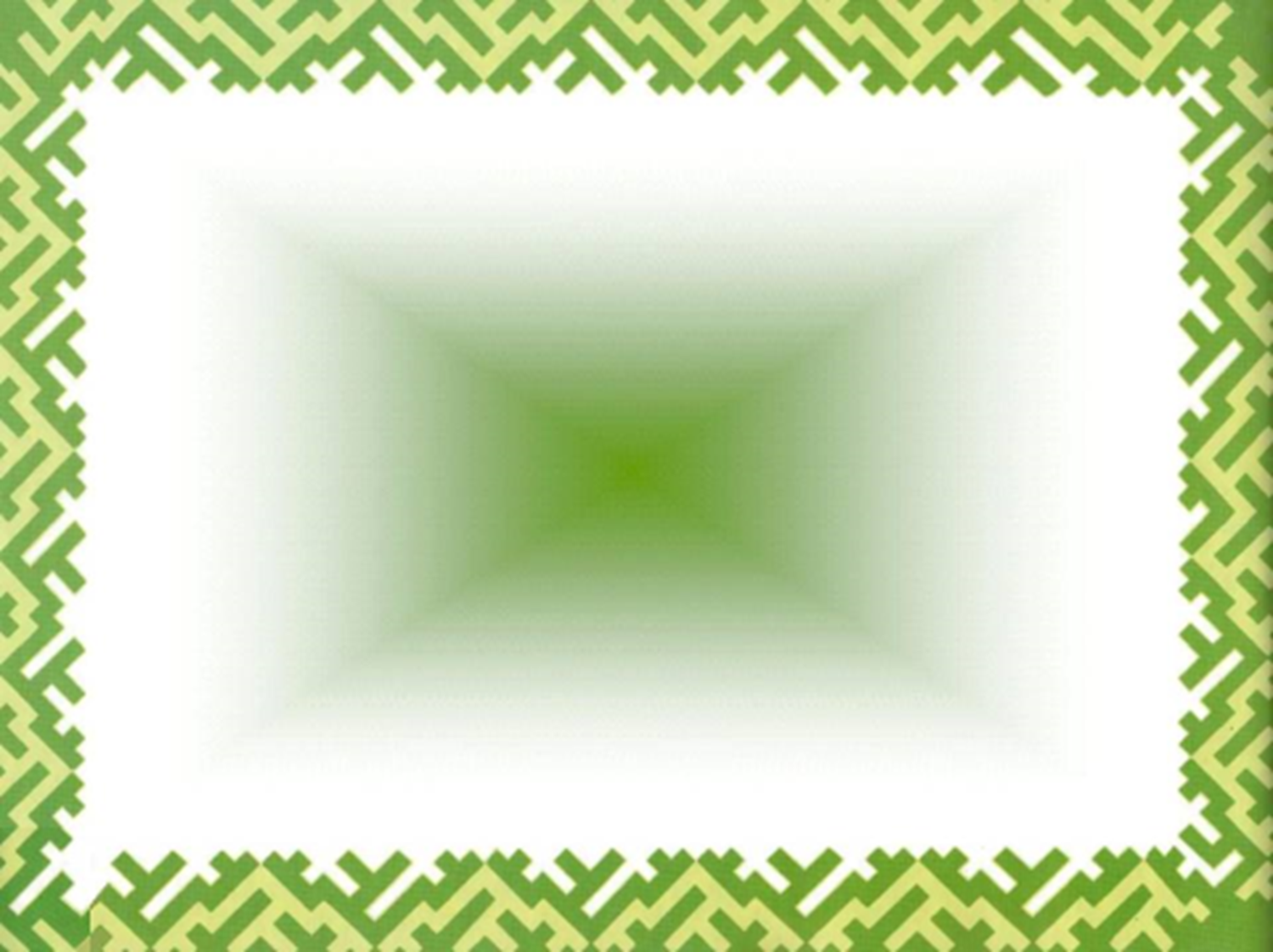 Раунд I. 
История родного края
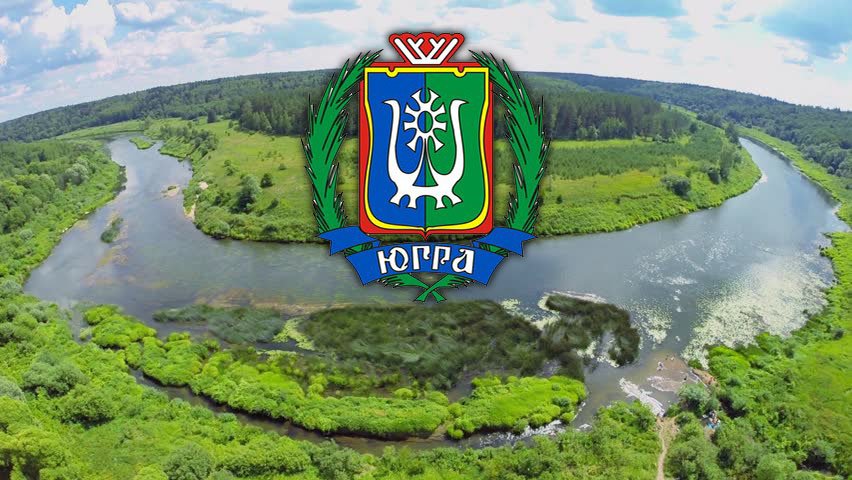 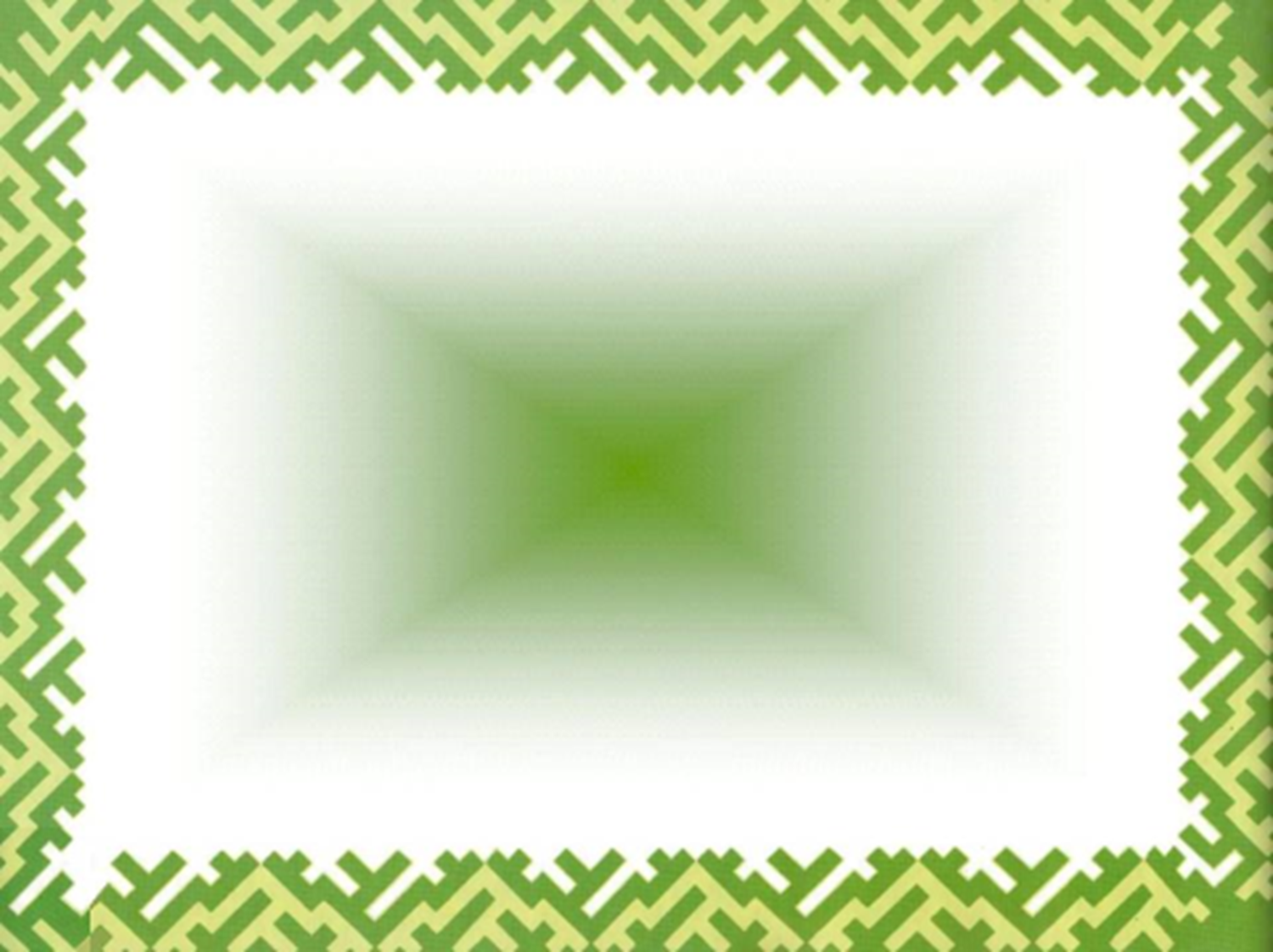 Коренные народы ХМАО-Югры называются 
  А) ненцы и коряки
Б) ханты и манси
      В) чукчи и эскимосы
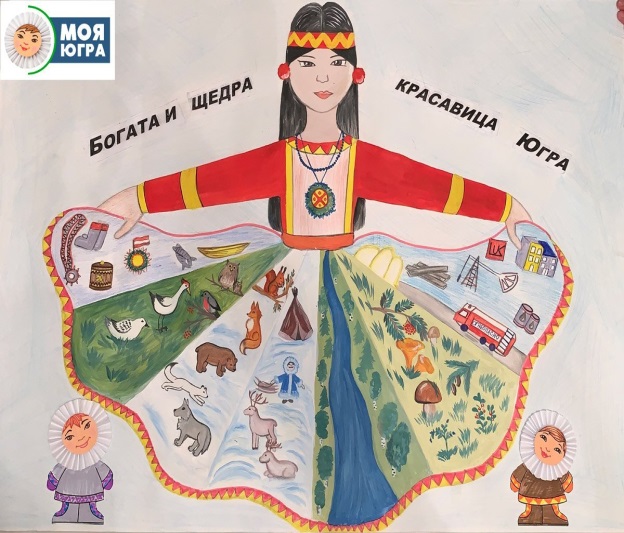 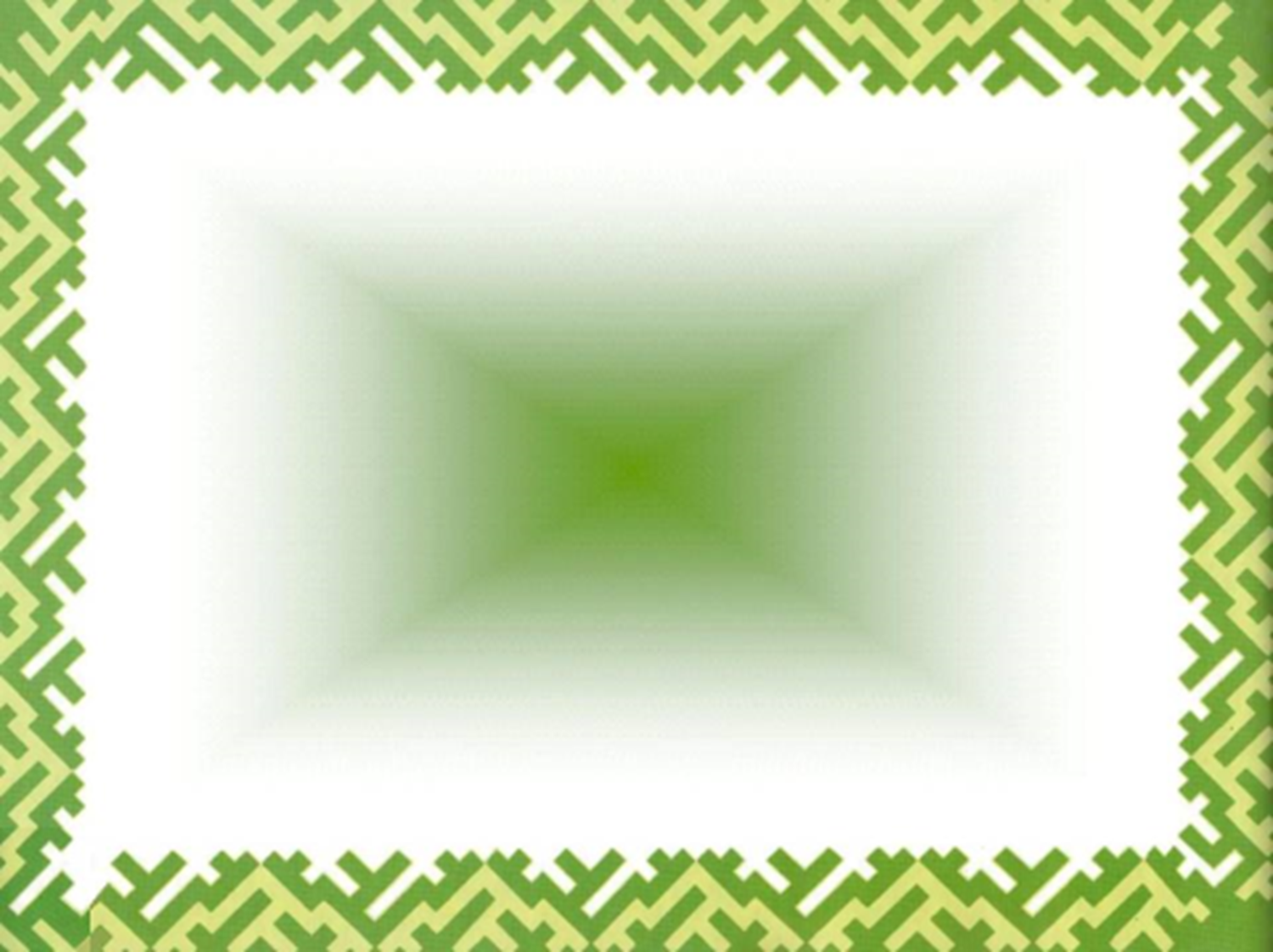 2. Ханты-Мансийский автономный округ – Югра был образован
   А) в 1940 году
  Б) в 1935 году
  В) в 1930 году
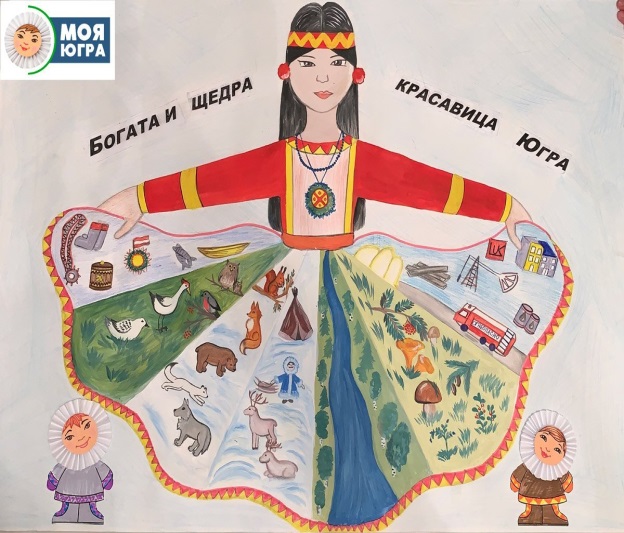 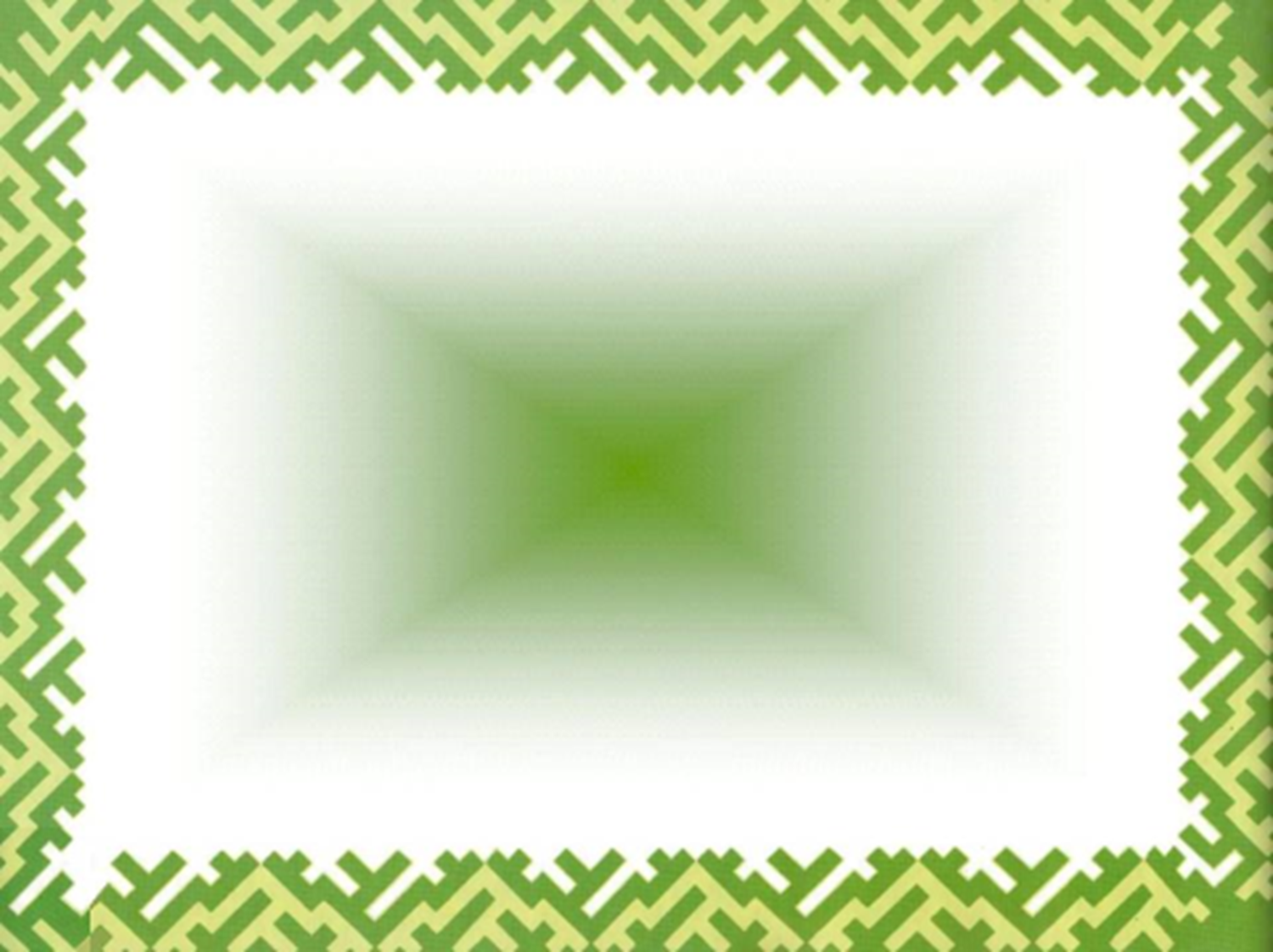 3. До 1940 года Ханты-Мансийский автономный округ назывался
            А) Остяко-Вогульский автономный округ
           Б) Ямало – Ненецкий автономный округ
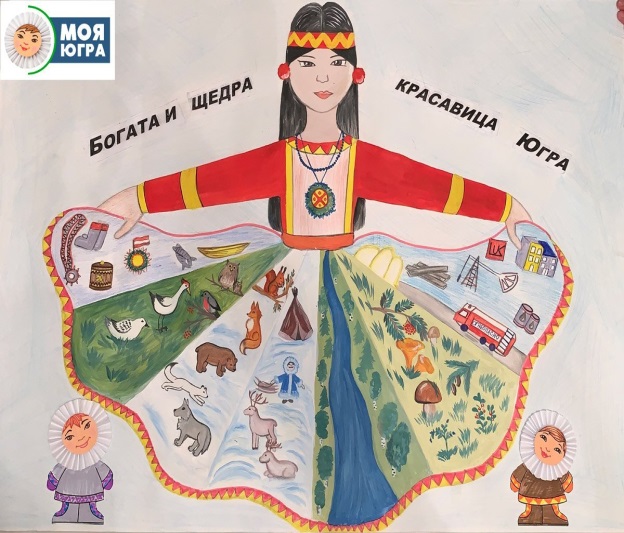 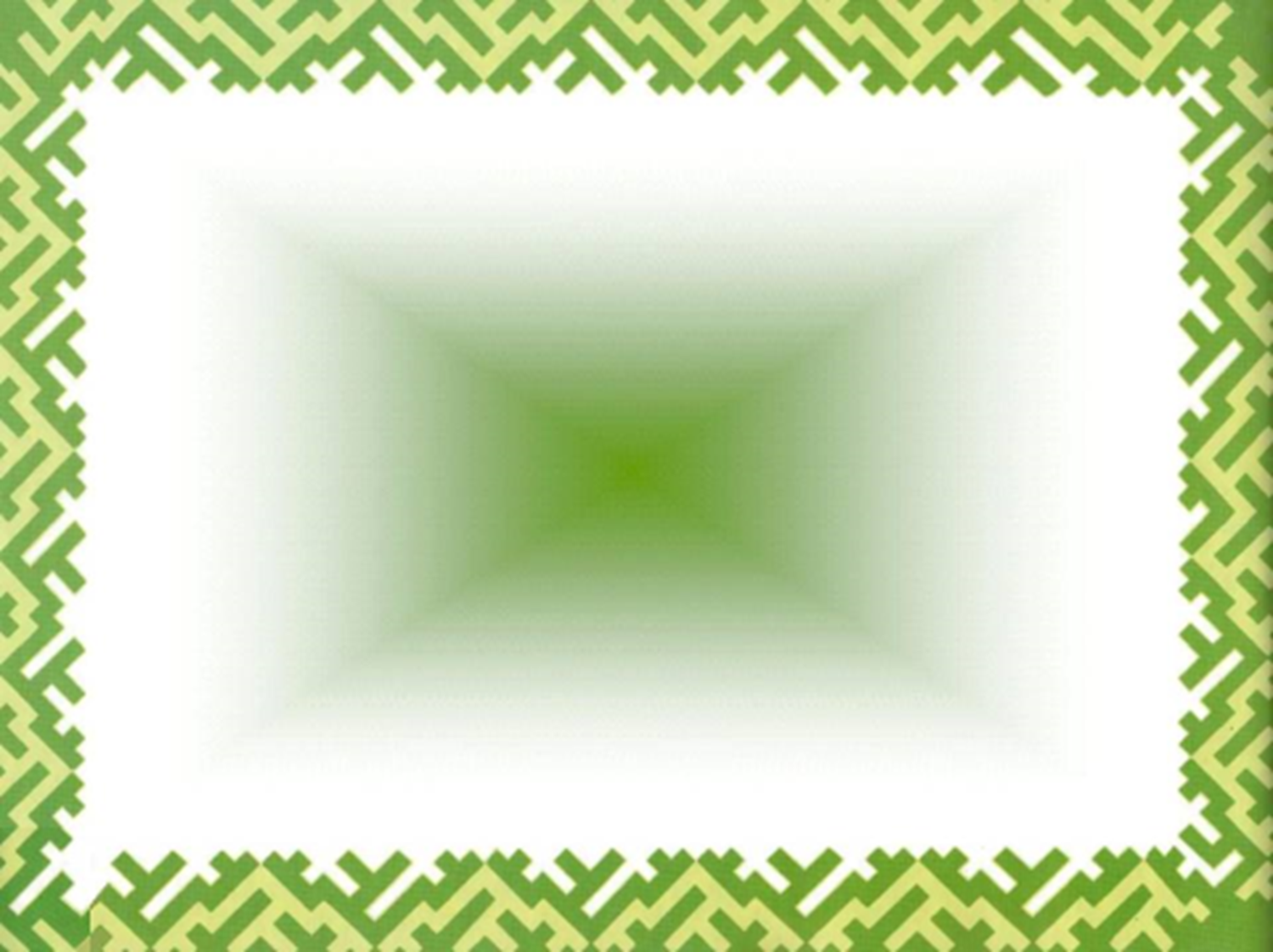 4. Одним из главных праздников народа ханты является
                А) праздник осени
             Б) Вороний день
              В) праздник кита
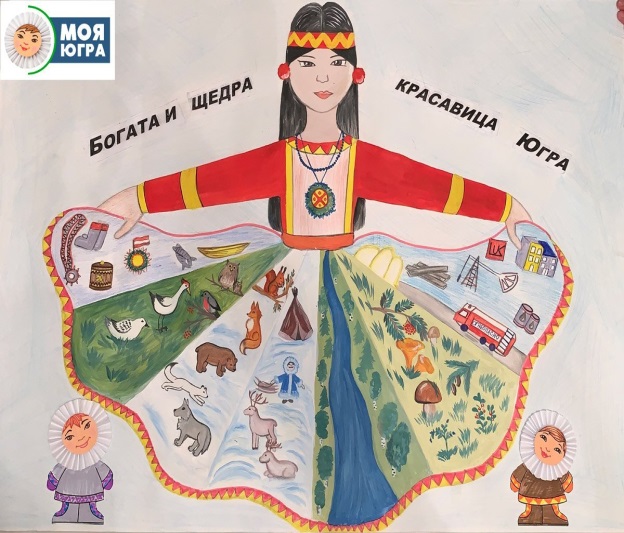 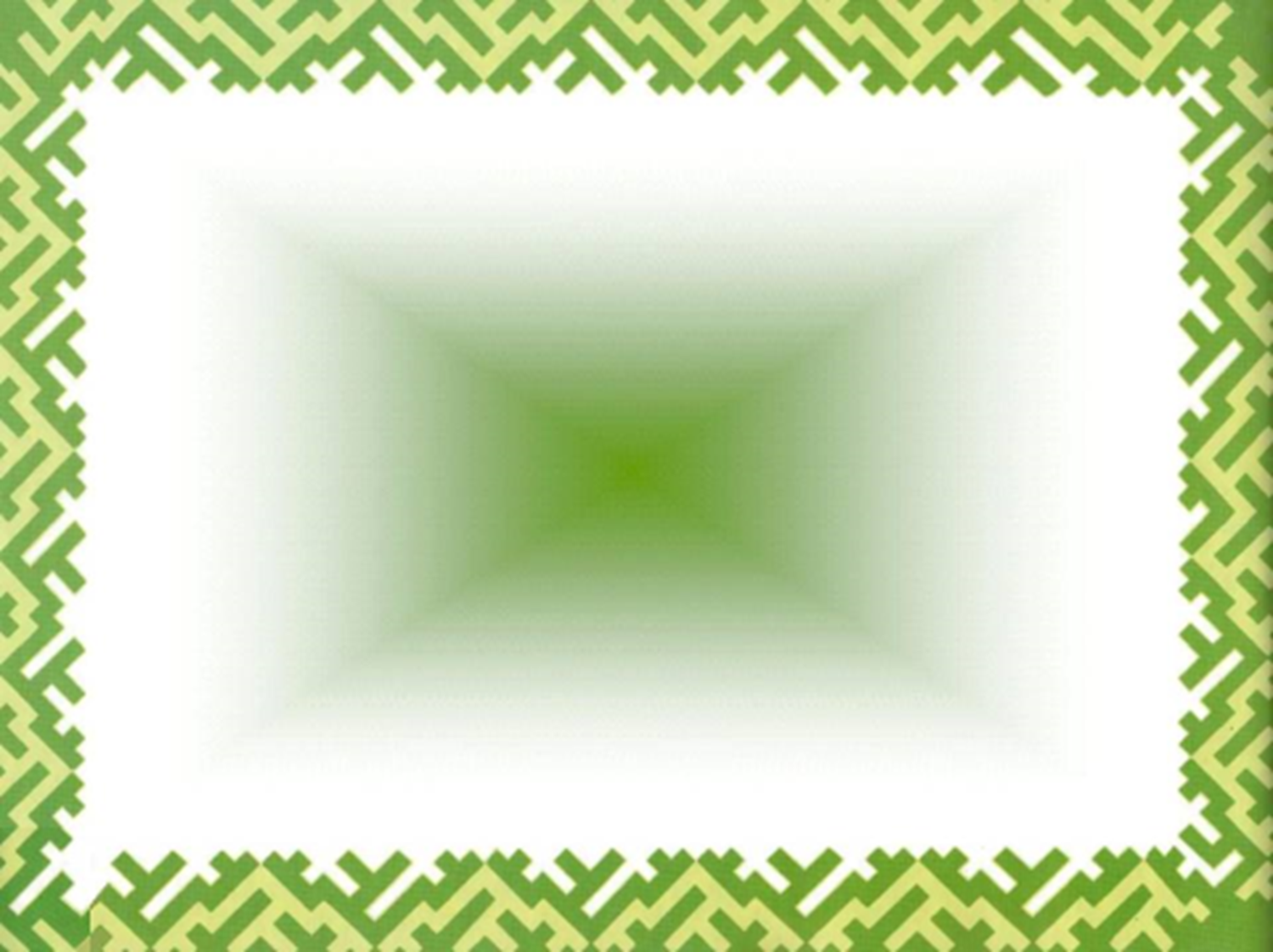 5. Столицей ХМАО-Югра является
А) Москва
                 Б) Ханты-Мансийск
  В) Когалым
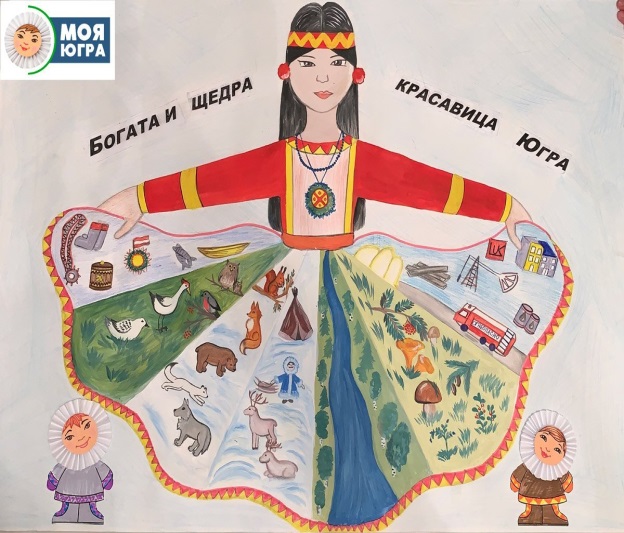 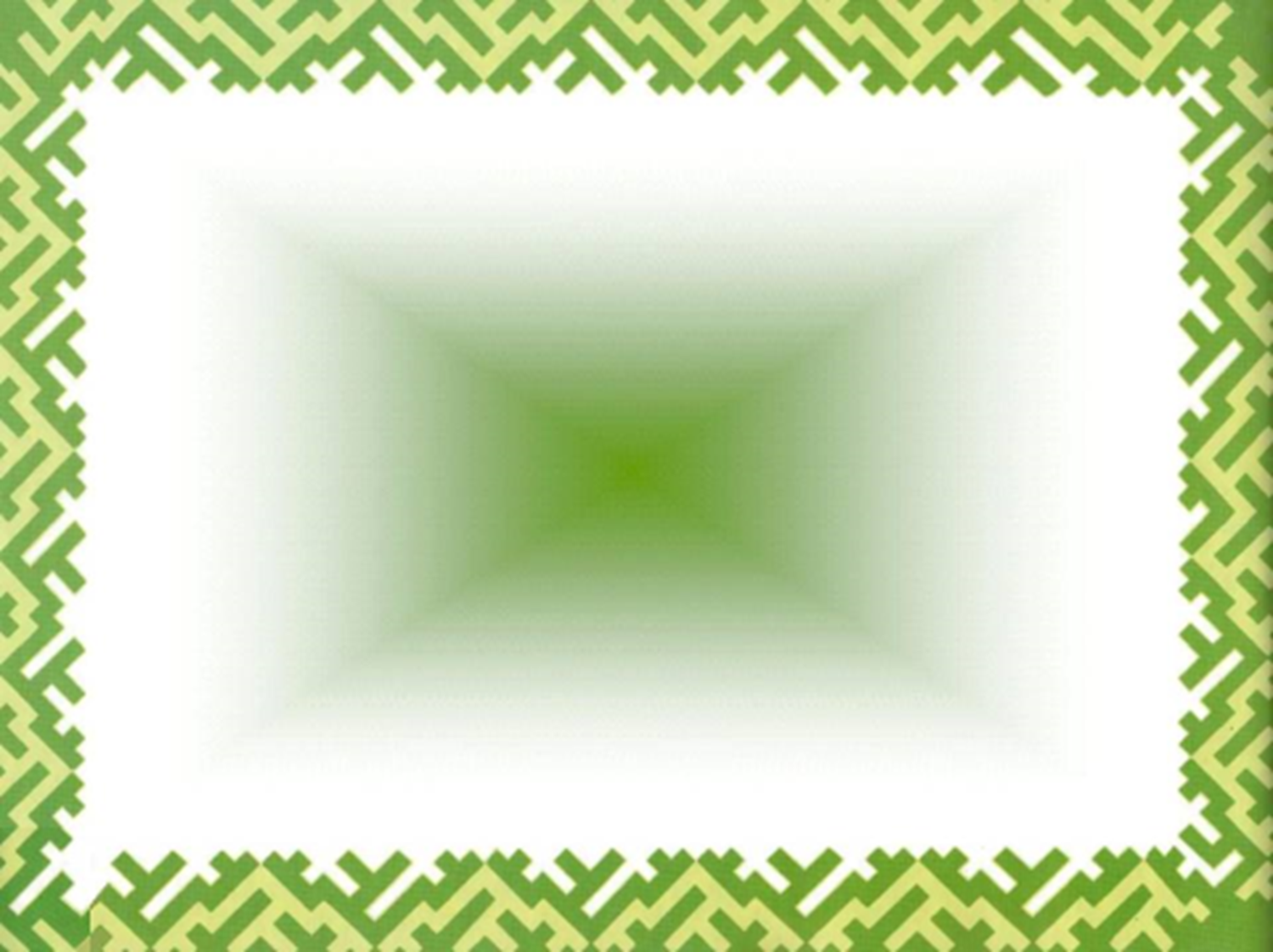 Ответы на вопросы
 I раунда
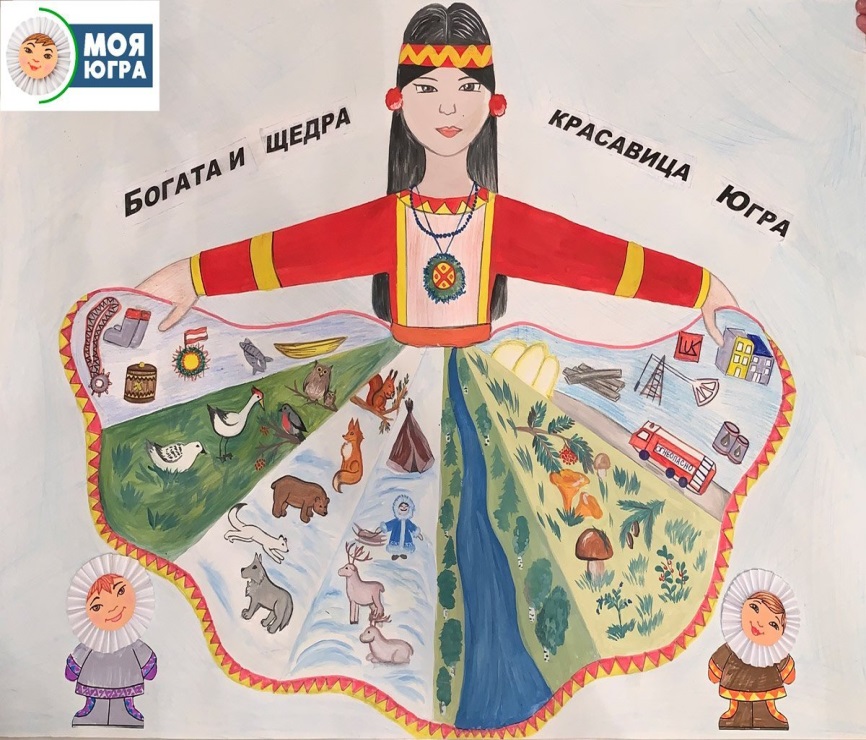 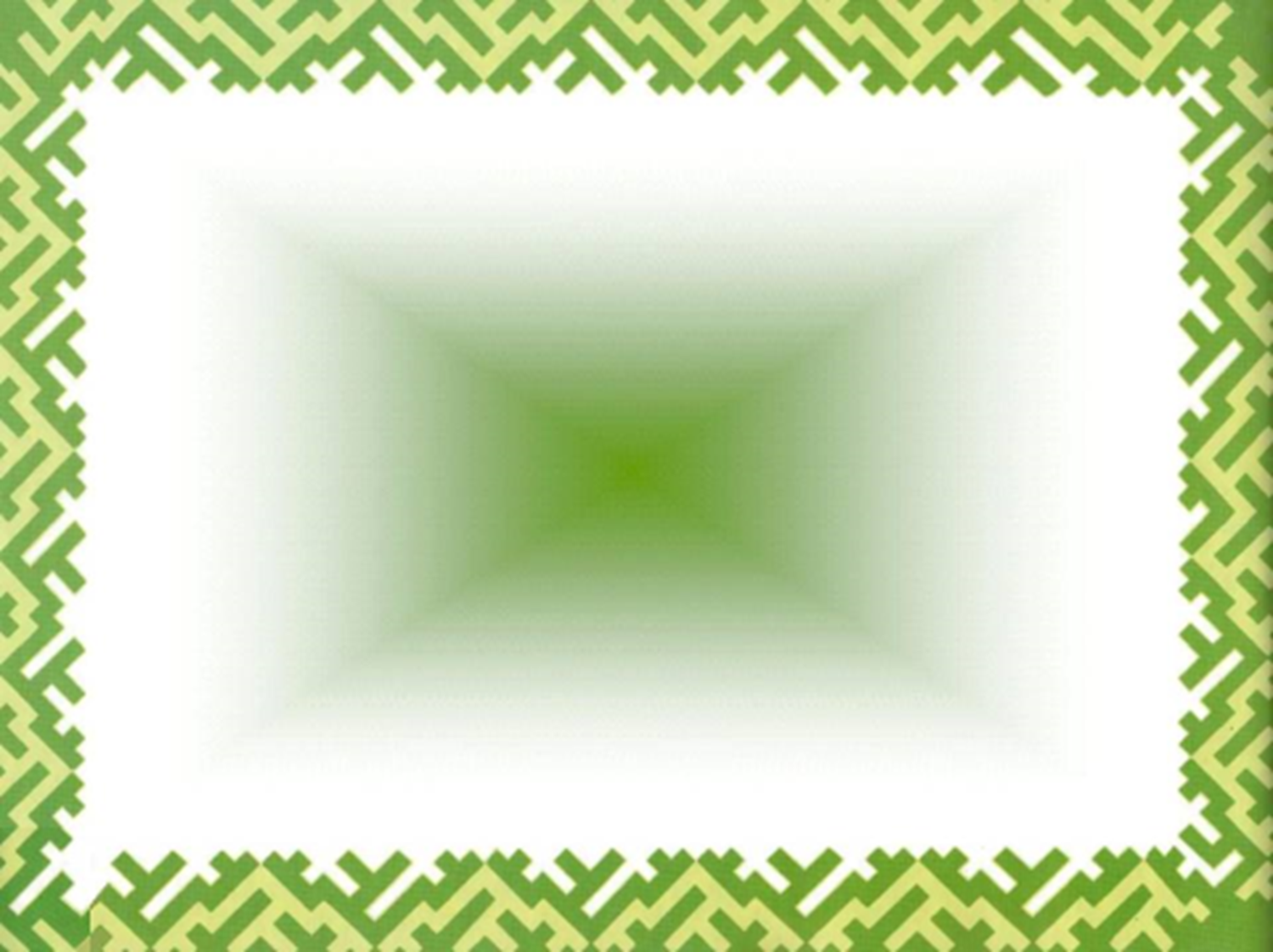 1. Б) ханты и манси
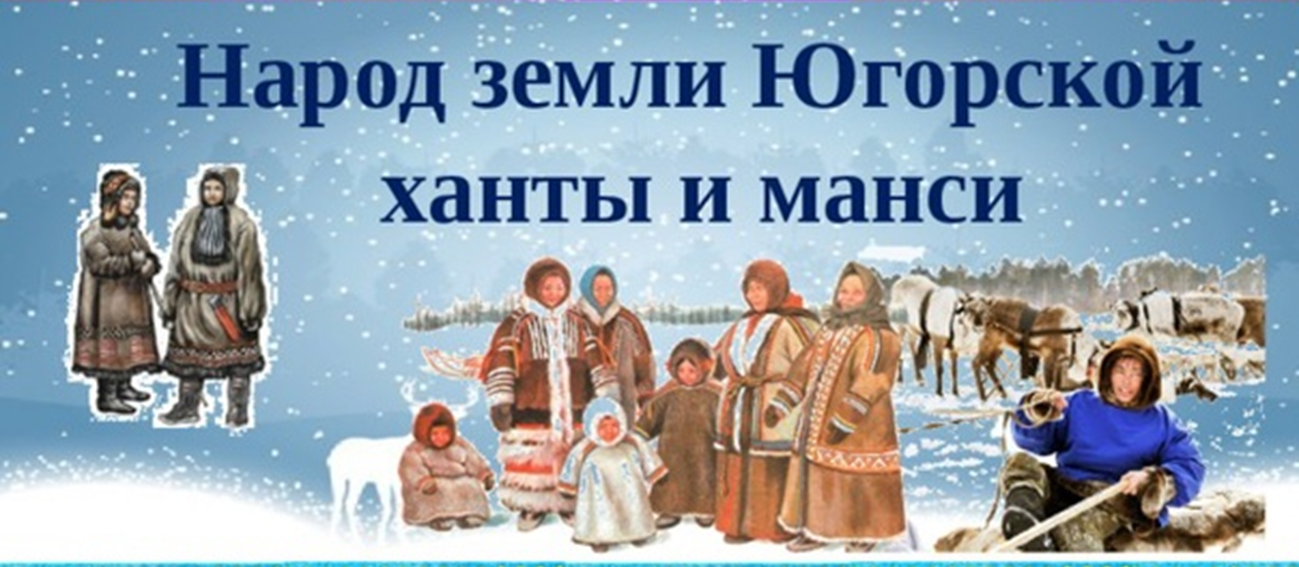 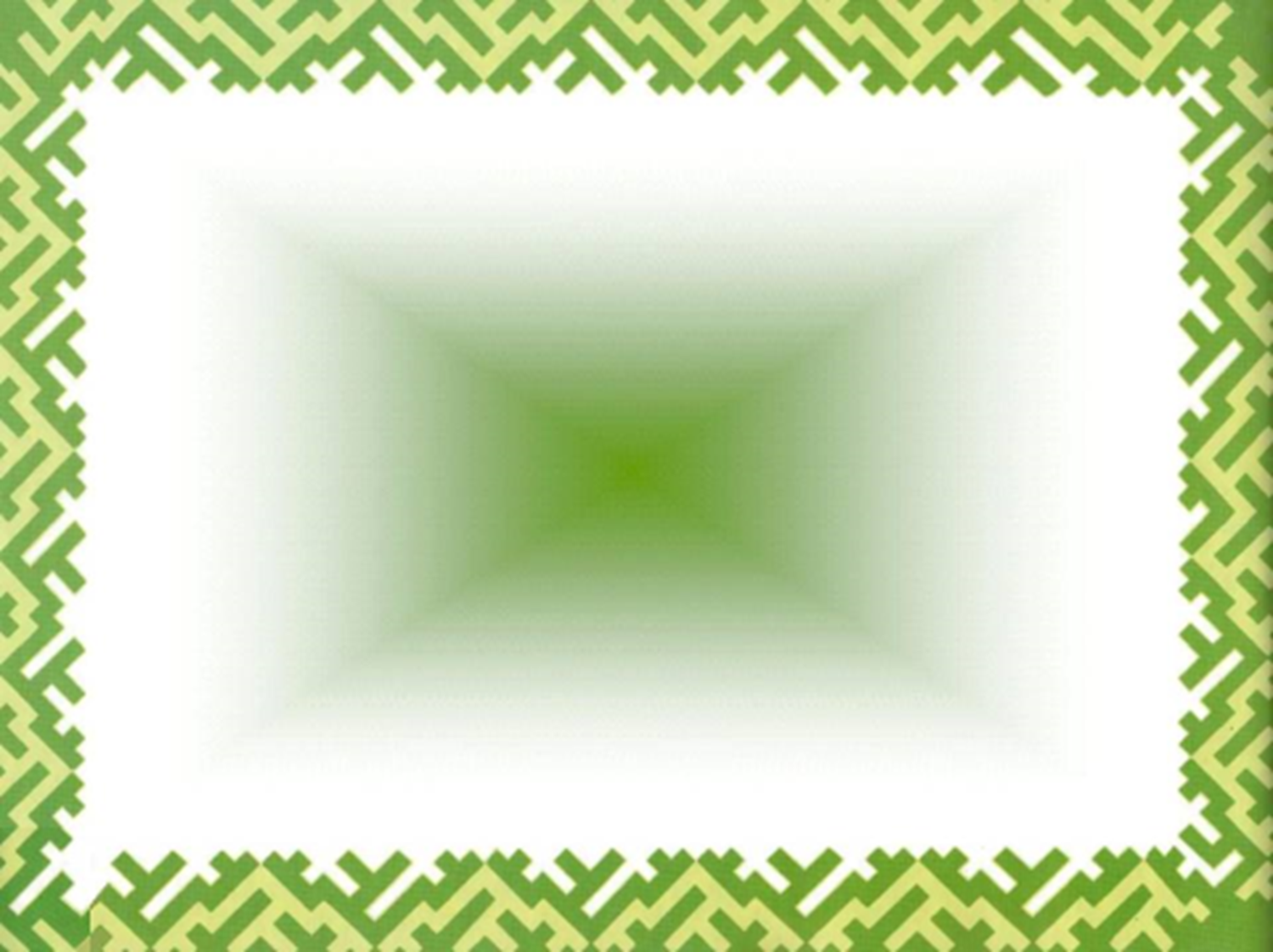 2.  В) в 1930 году


10 декабря 1930 г на основании постановления Президиума ВЦИК РСФСР был образован Остяко-Вогульский национальный округ с центром в селе Самарово. В состав нового региона вошли шесть районов: Берёзовский, Кондинский, Ларьякский, Самаровский, Сургутский, Шурышкарский. 17 января 1934 года округ стал частью Обь-Иртышской области. 
В  декабре 1934 года  округ  переведён в состав Омской области. С 1937 года Шурышкарский район передан в Ямало-Ненецкий национальный округ.
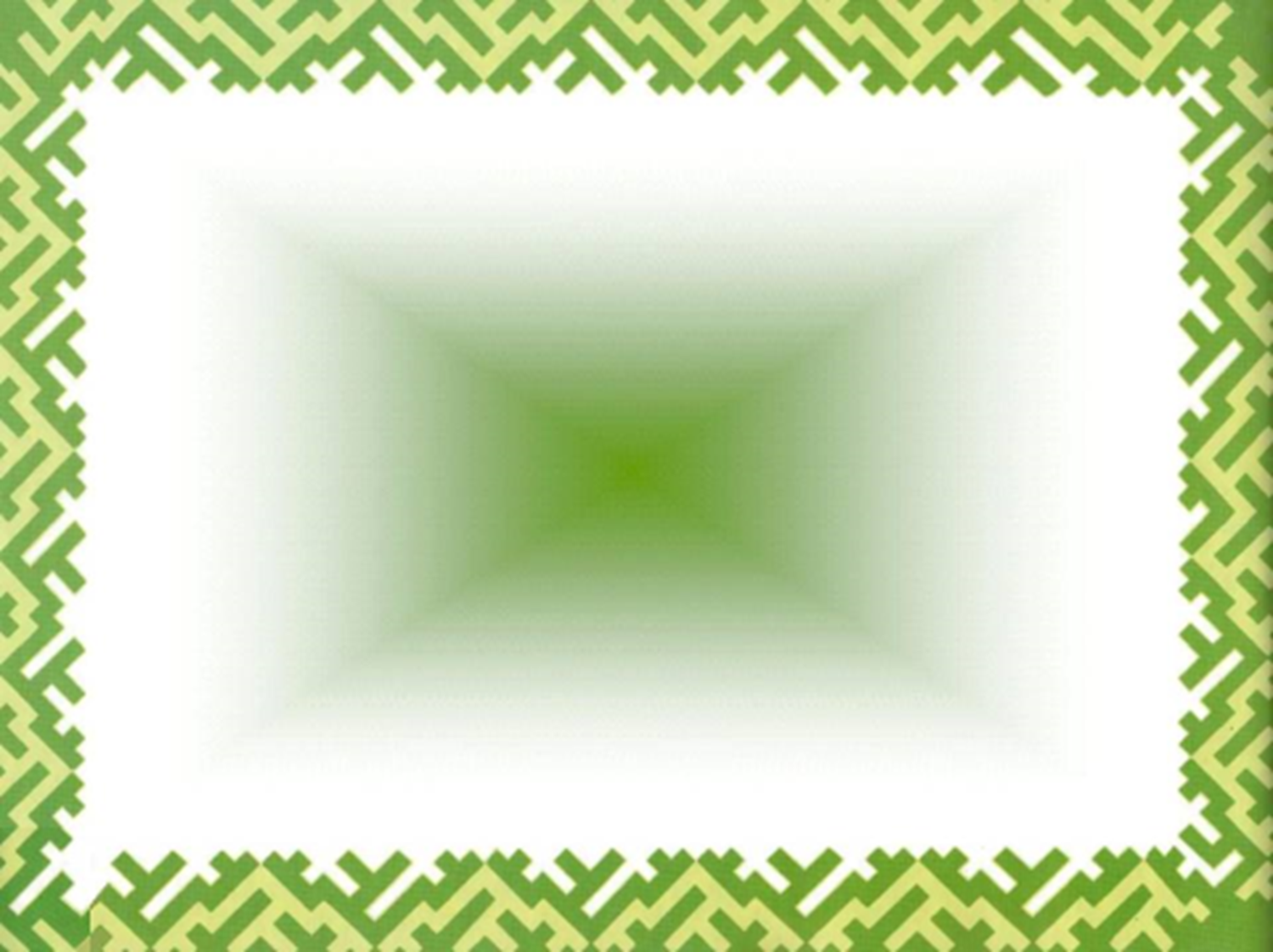 3. А) Остяко-Вогульский автономный округ

До 1940 года наш округ назывался 
Остяко-Вогульский.
 23 октября 1940 года Указом Президиума Верховного Совета РСФСР Остяко-Вогульский национальный округ переименован в Ханты-Мансийский.
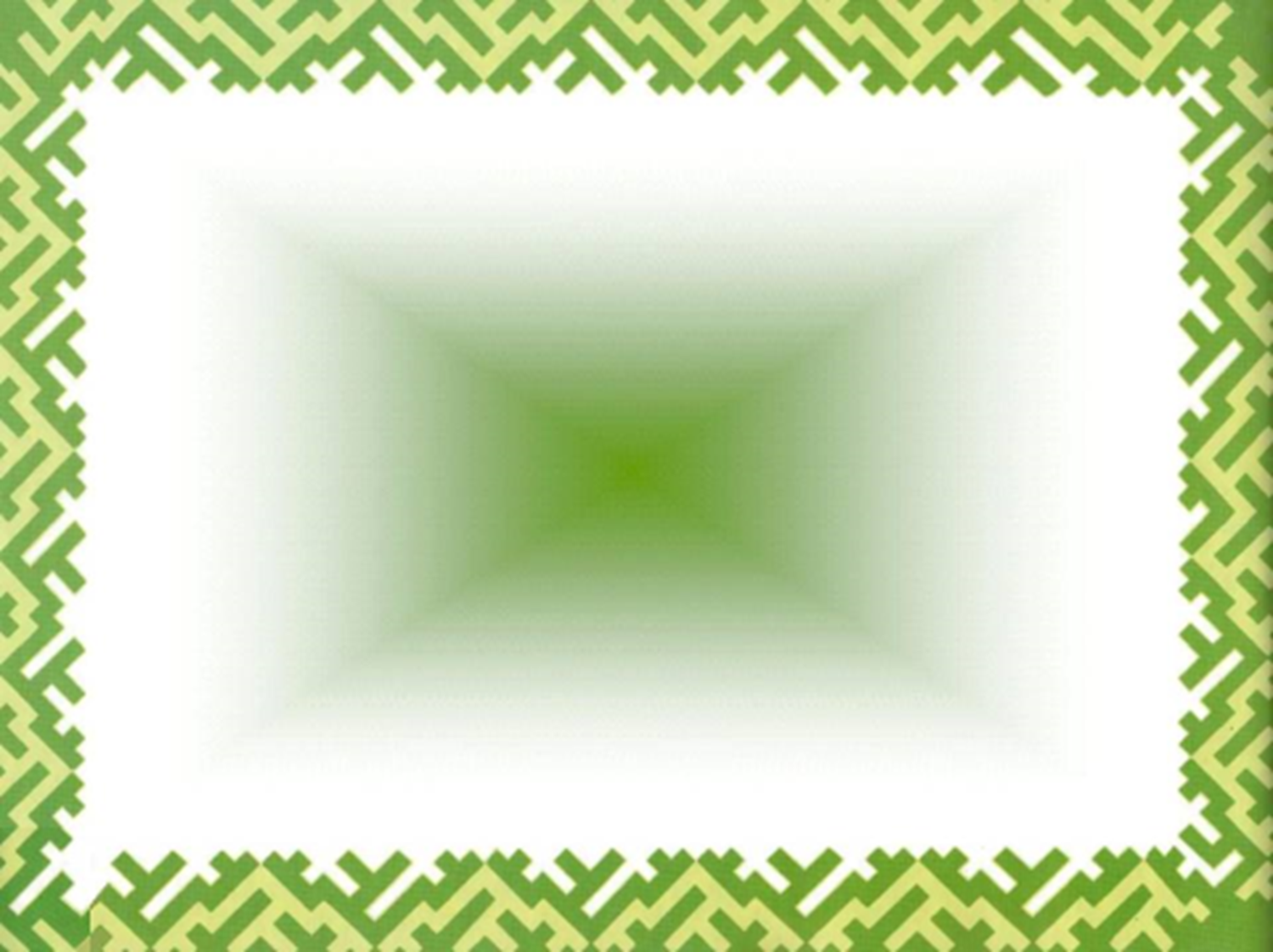 4. Б) Вороний день

7 апреля народы ханты и манси встречают ежегодный весенний праздник «Вороний день». «Вороний день» – это день прилета первых птиц, пробуждения природы после долгой зимней спячки. Ворона почитается хантами и манси как птица,  сулящая семьям здоровых детей, а стадам – хороший приплод оленят.
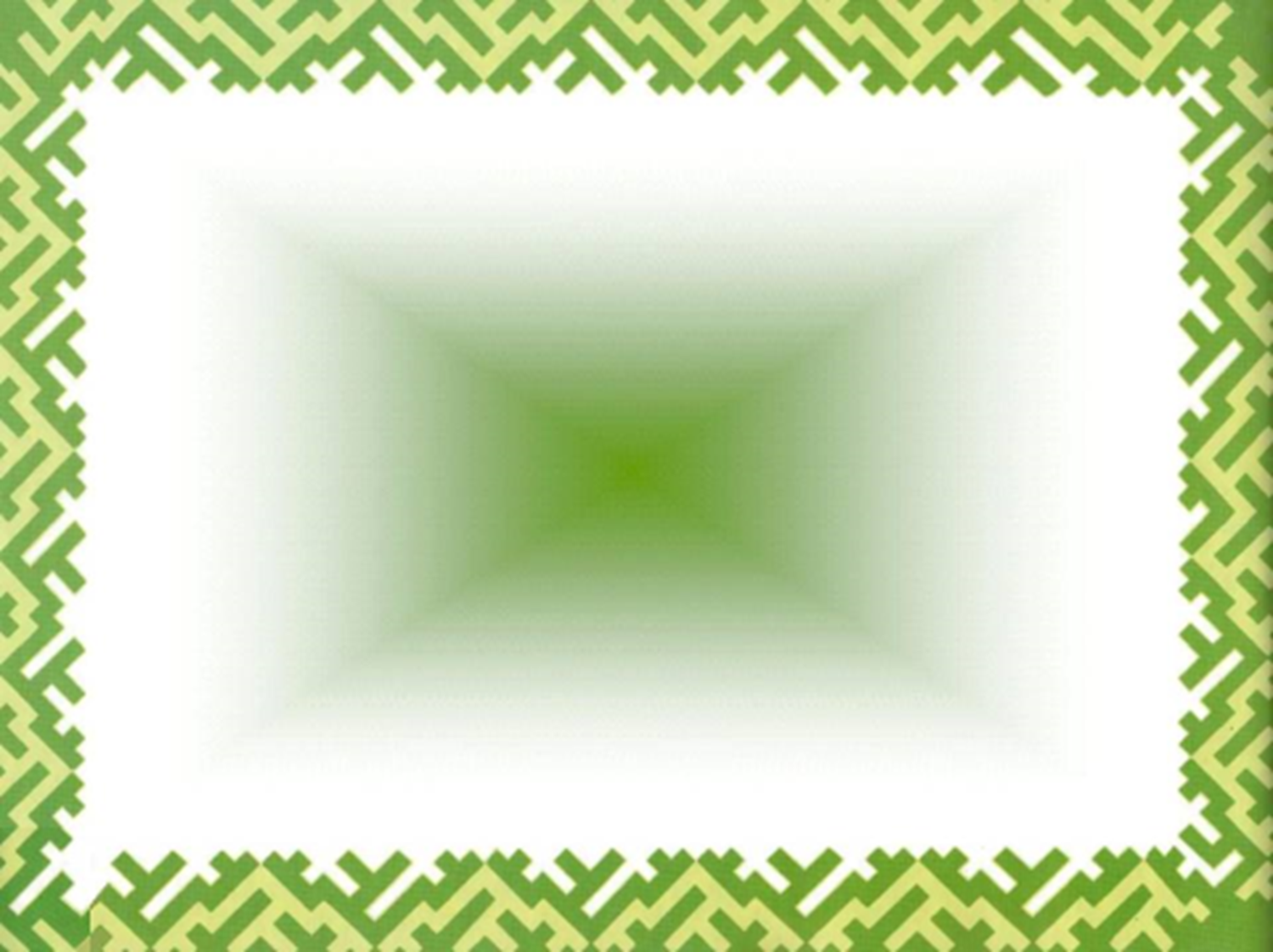 5. Б) Ханты-Мансийск – 
столица округа
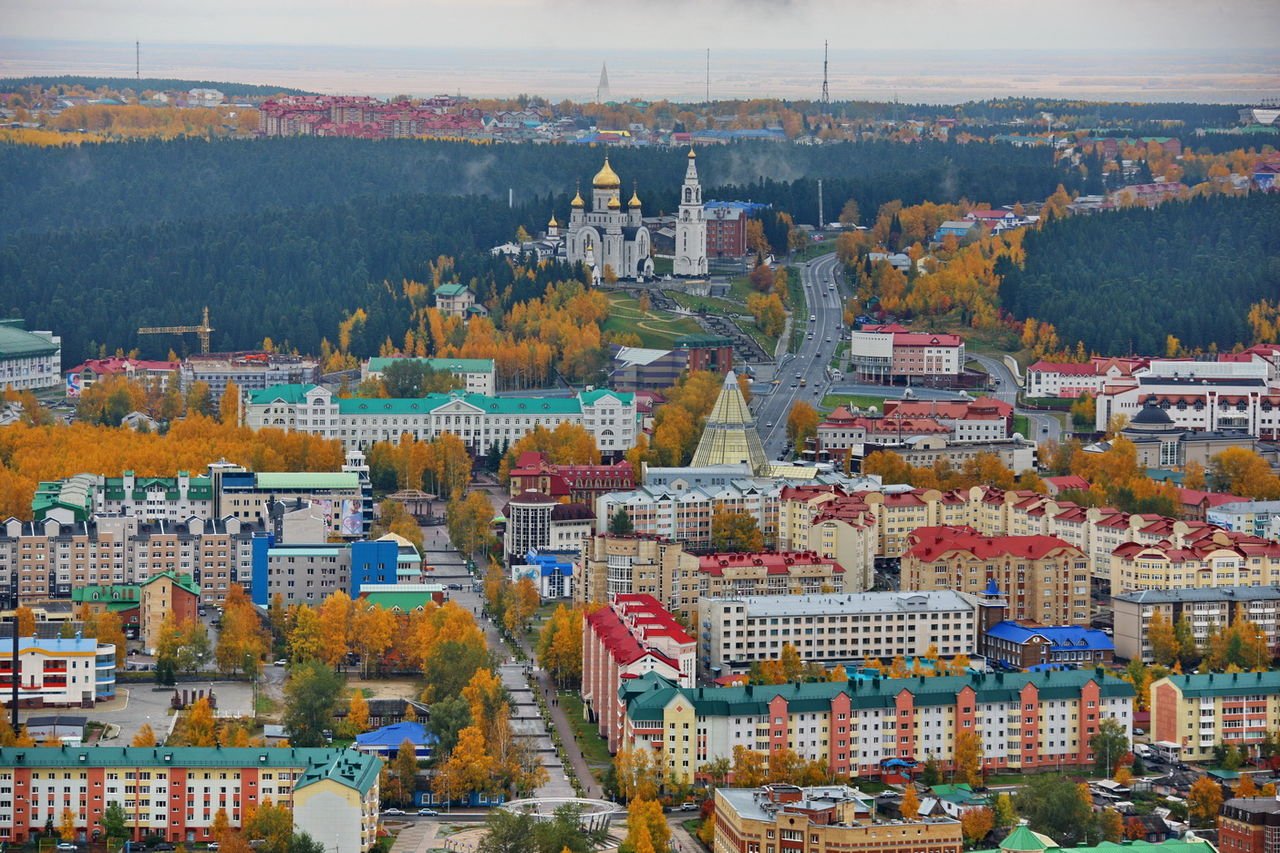 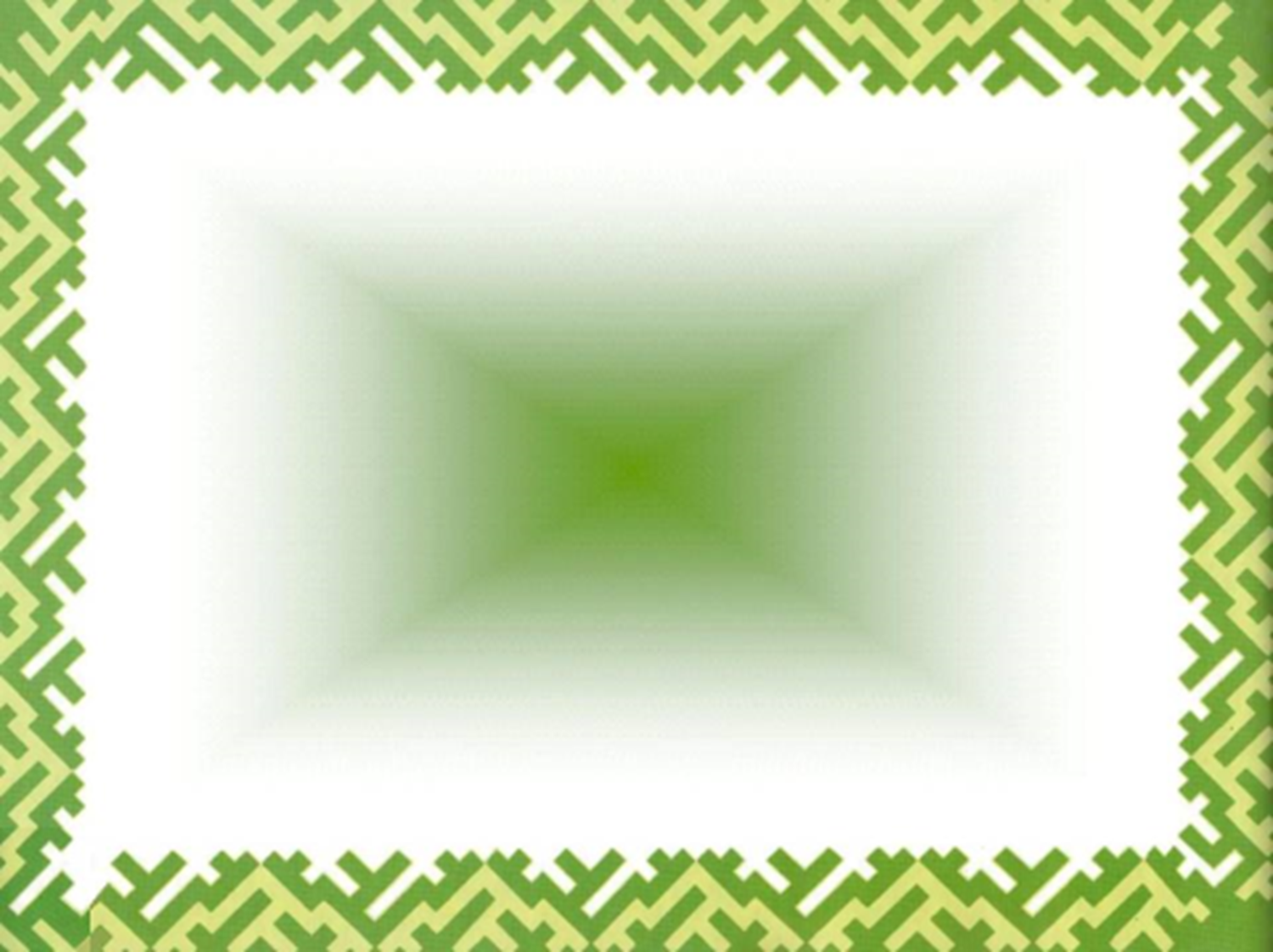 II раунд
Природа края
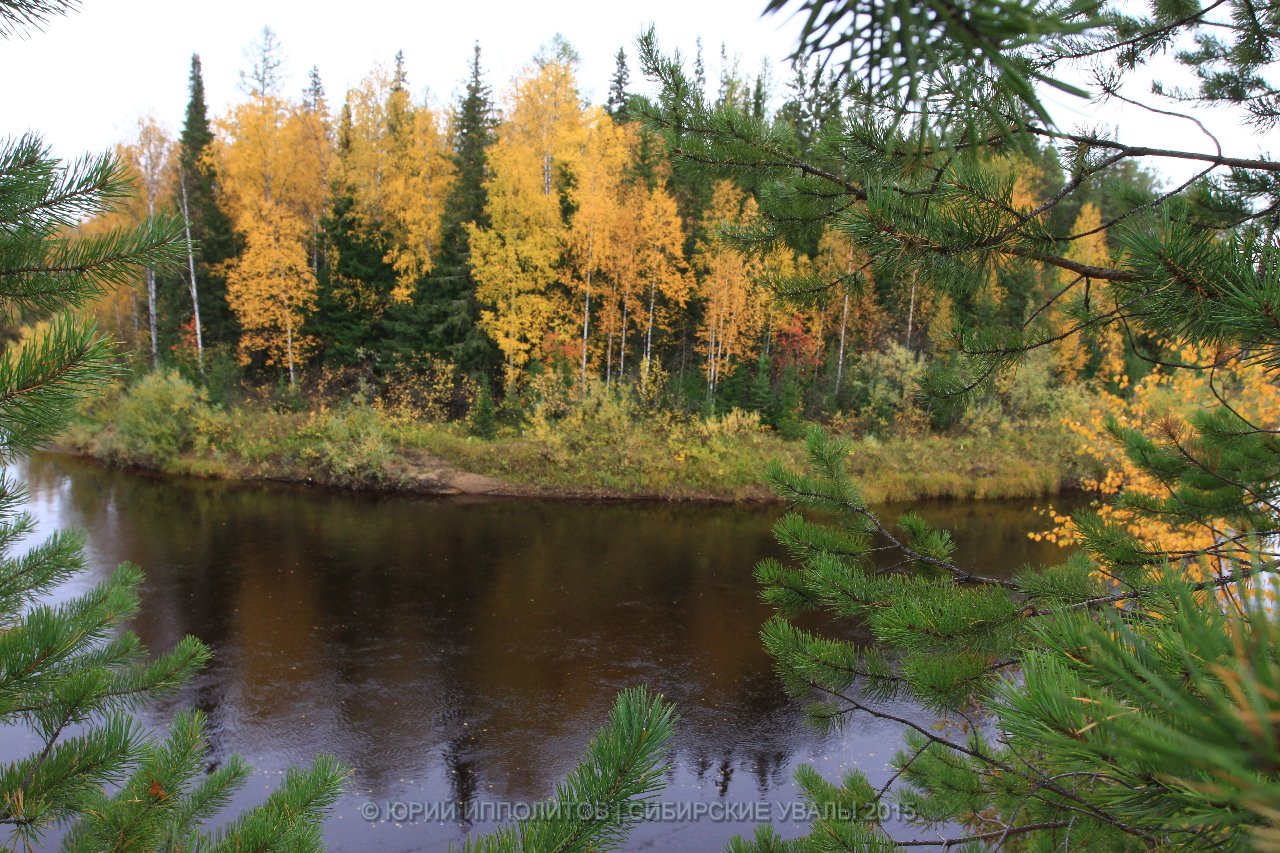 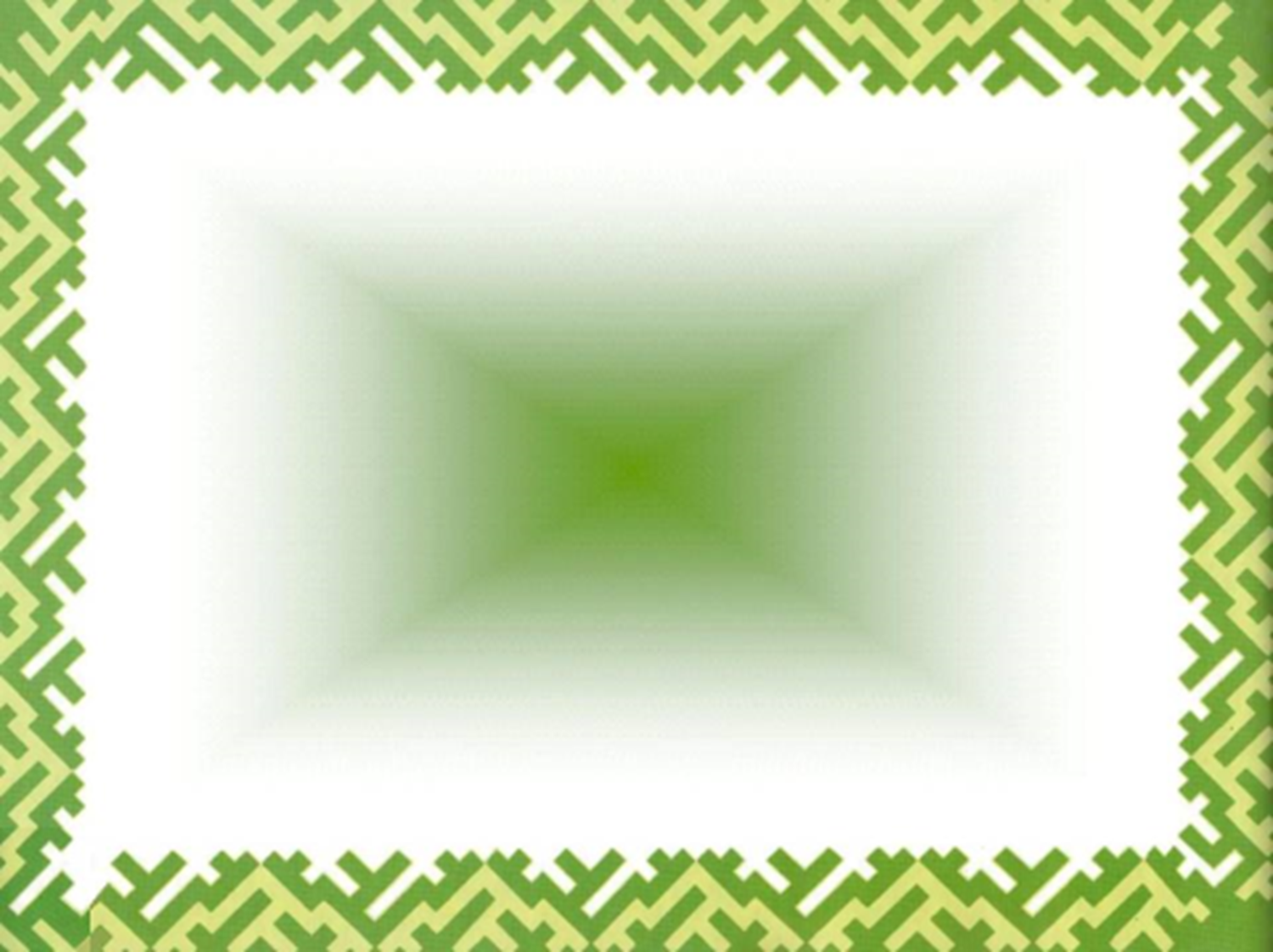 Какие леса преобладают
 в Югорском крае?
   
   А) лиственные
   Б) смешанные
В) хвойные
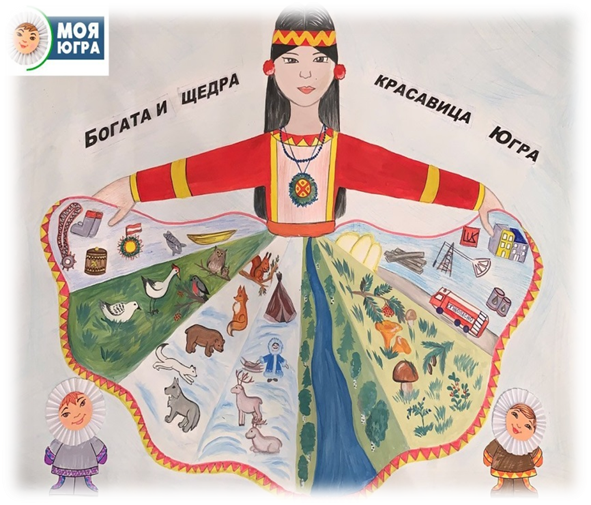 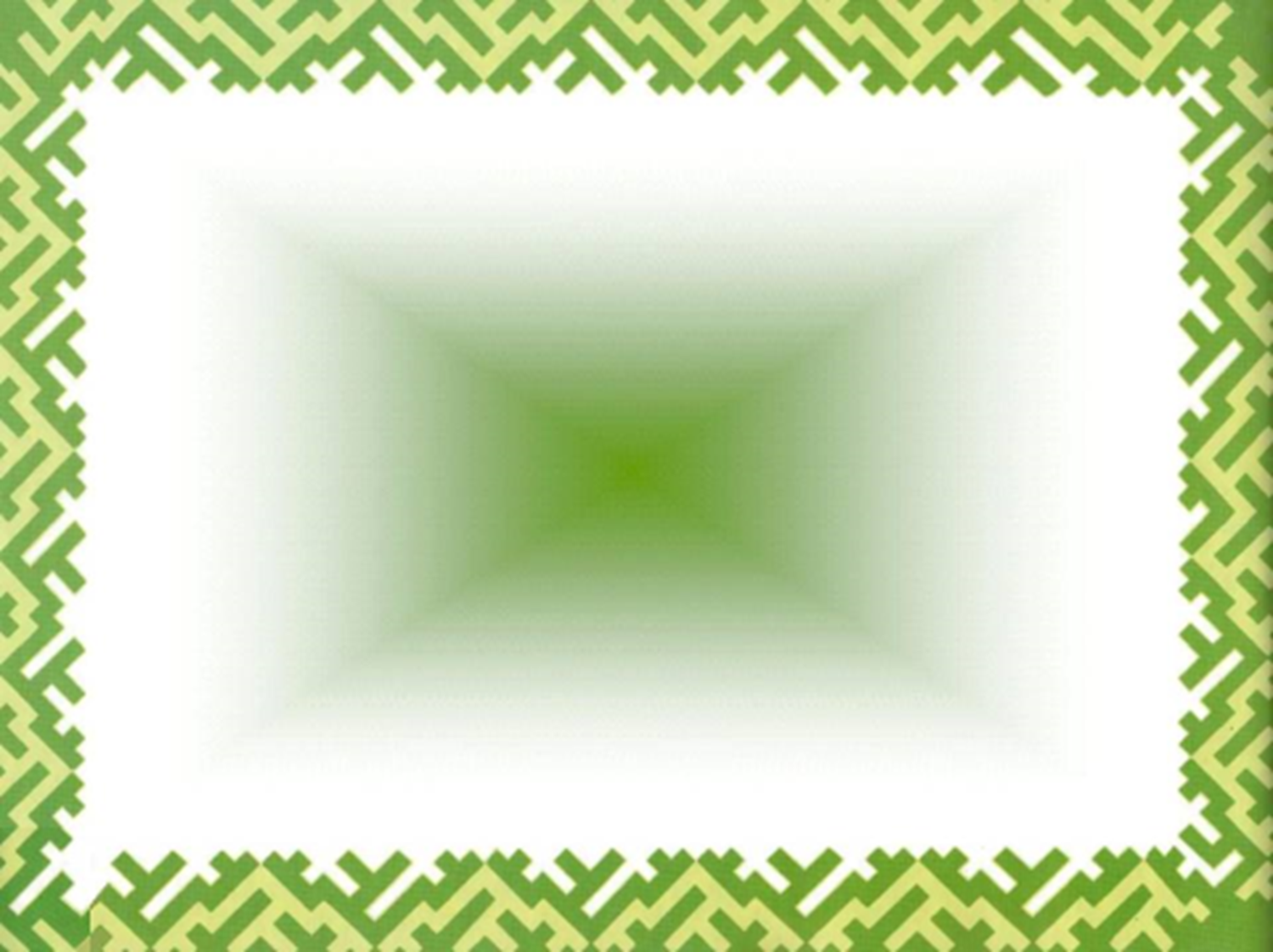 2. Как называется лес, в котором растут одни сосны?
            

         А) сосновый бор
             Б) сосновая роща
В) сосняк
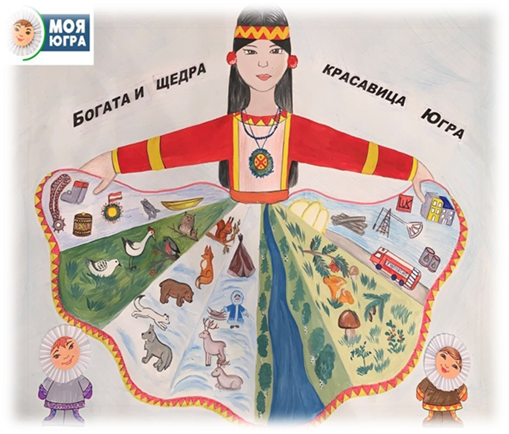 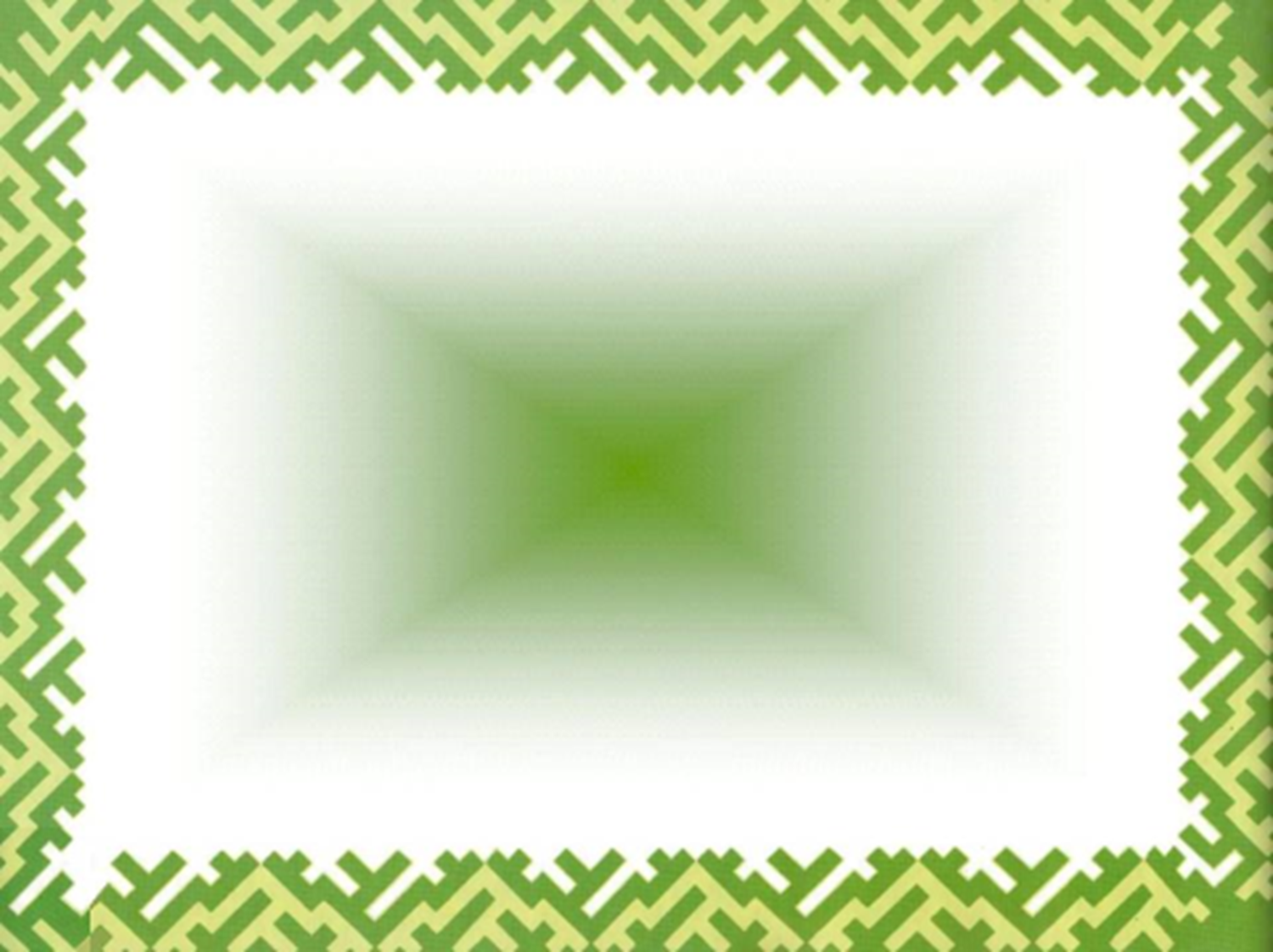 3. На территории ХМАО-Югра расположены заповедники 
            А) Баргузинский и Даурский заповедник
            Б)Малая Сосьва, Юганский заповедник
                 В) Галичья Гора, Васюганский заповедник
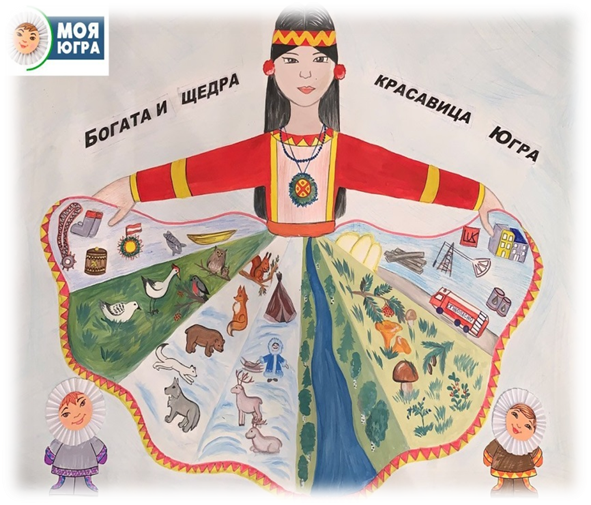 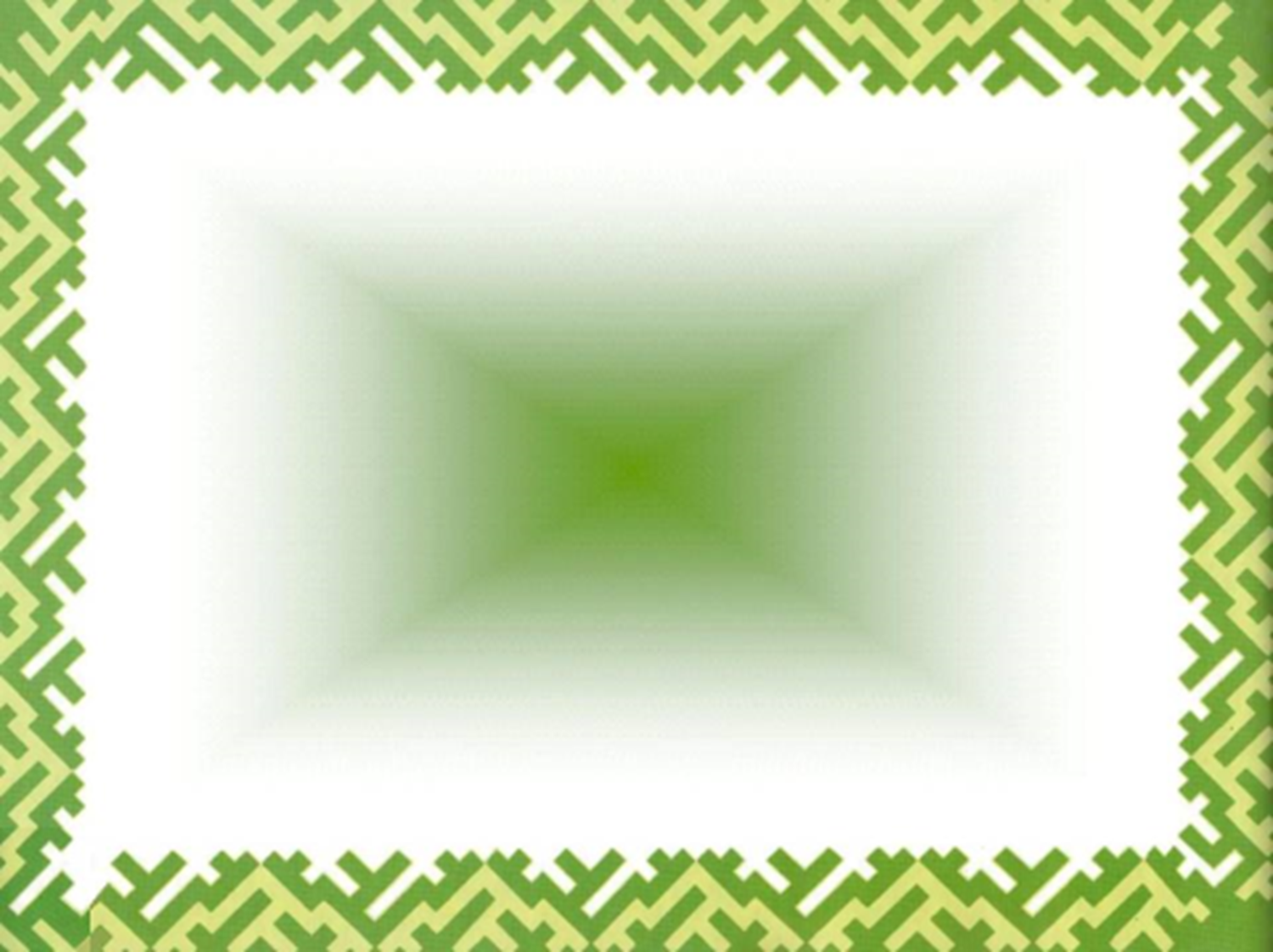 4. Почему Югру называют краем сотен озер?
         
        А) в каждом населенном пункте есть озеро
         Б) в округе насчитывается примерно 290 тыс. озер
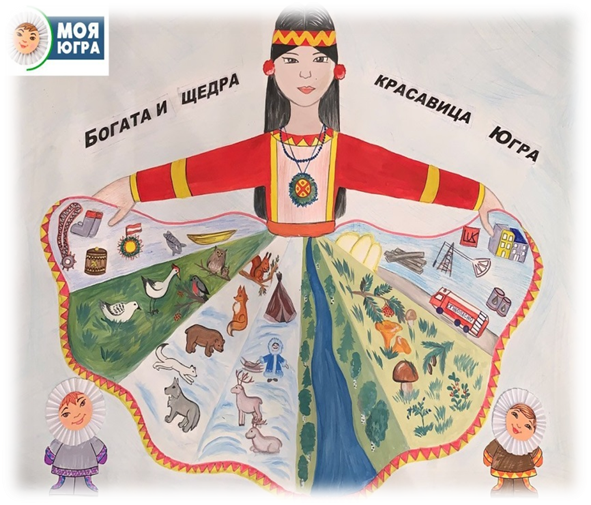 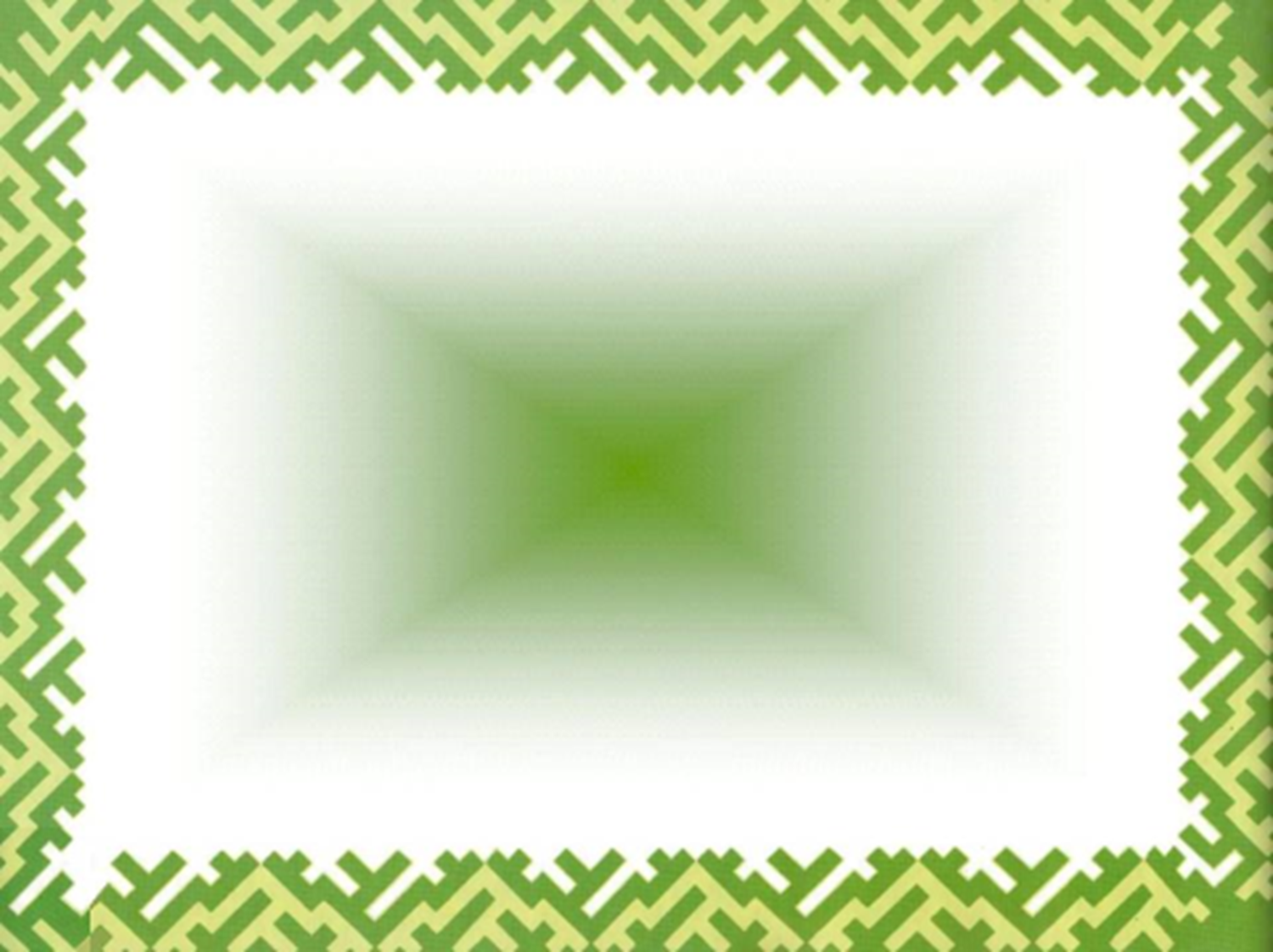 5. Какие животные, обитающие в лесах и водоемах ХМАО-Югры занесены в Красную   книгу?
          
А) белка и заяц
 Б) волк и рысь
          В) россомаха и западно-сибирский речной бобр
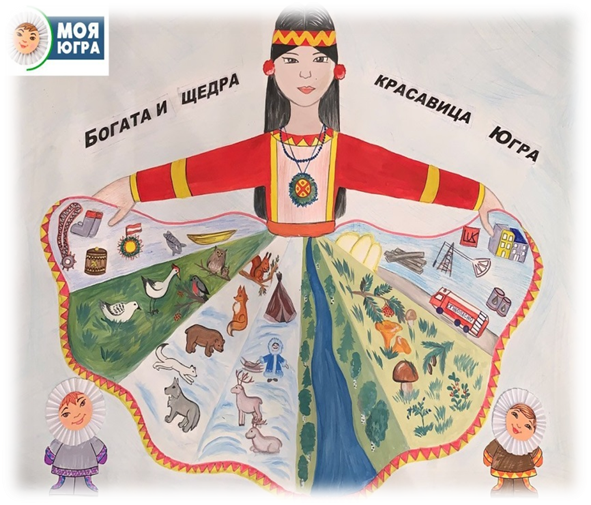 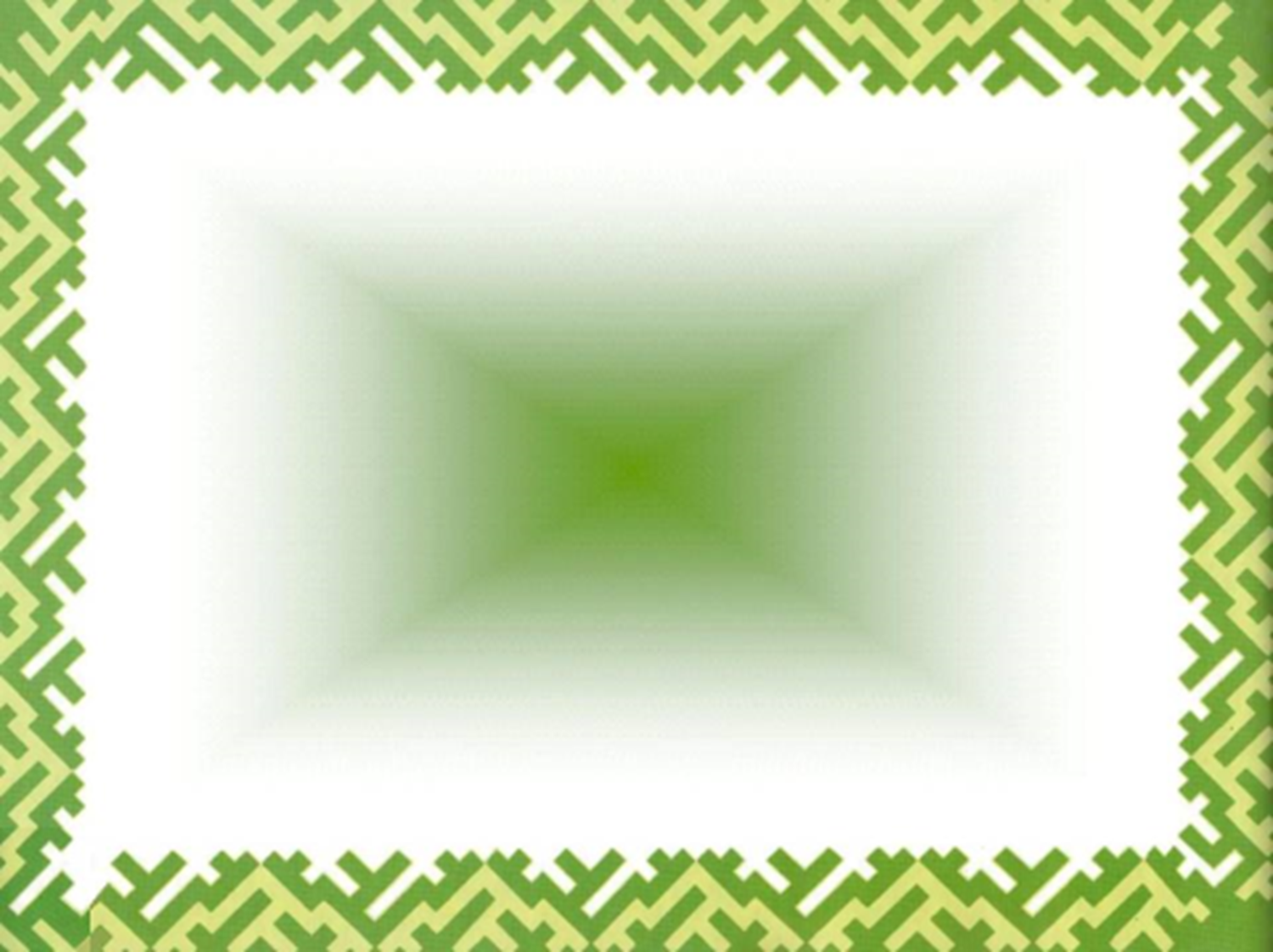 Ответы на вопросы
 II раунда
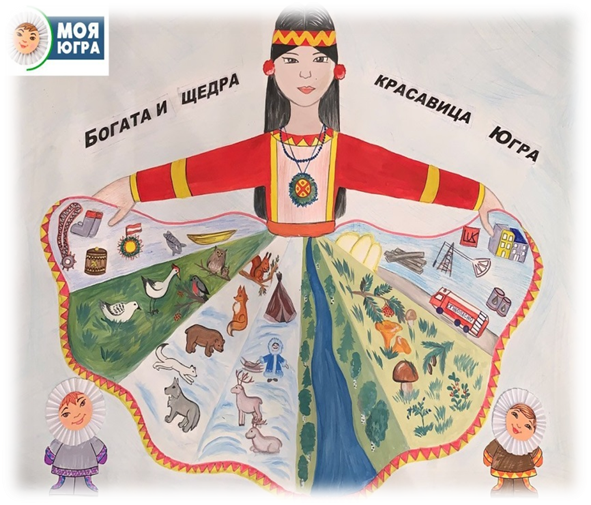 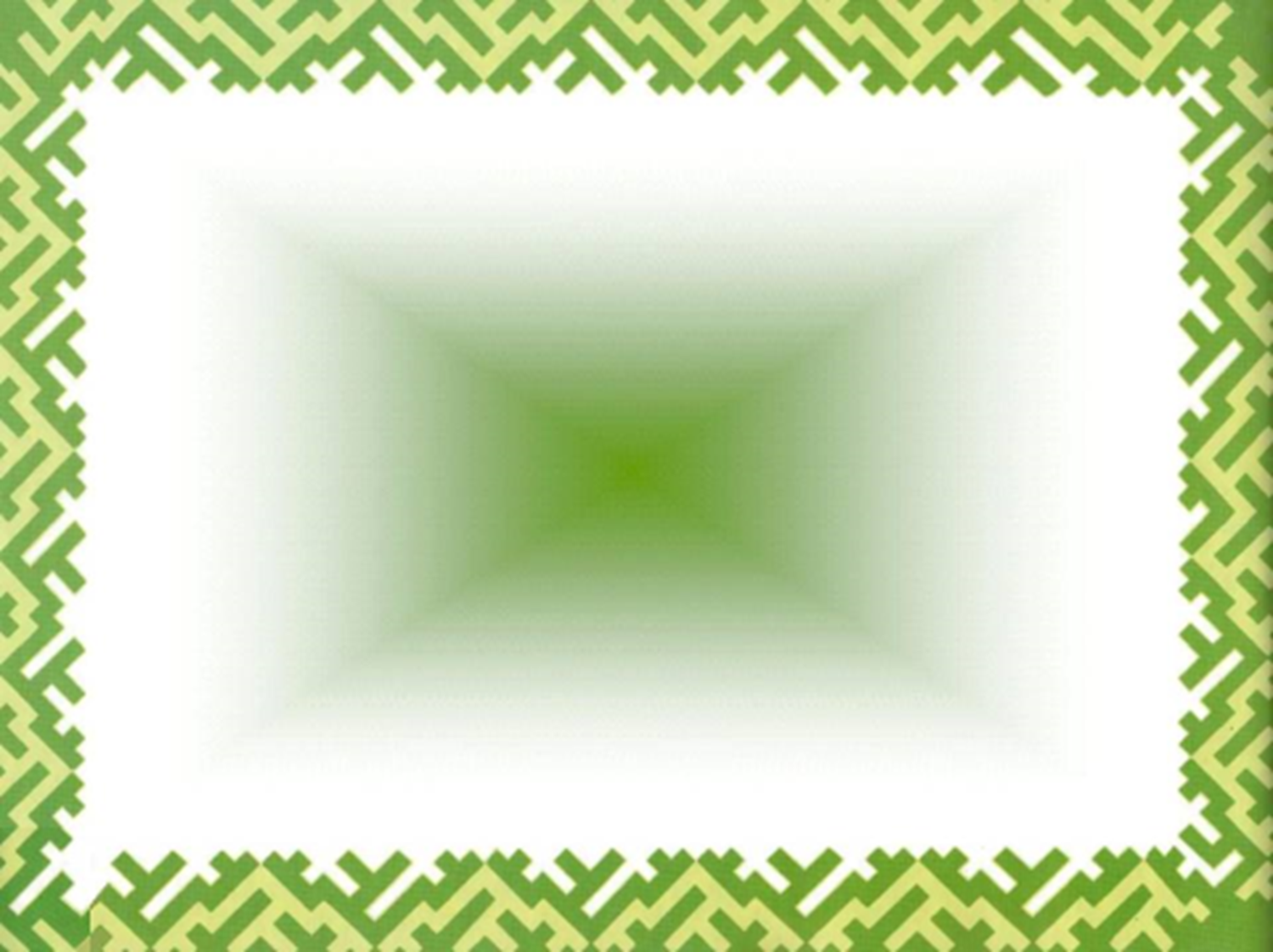 1. В) хвойные
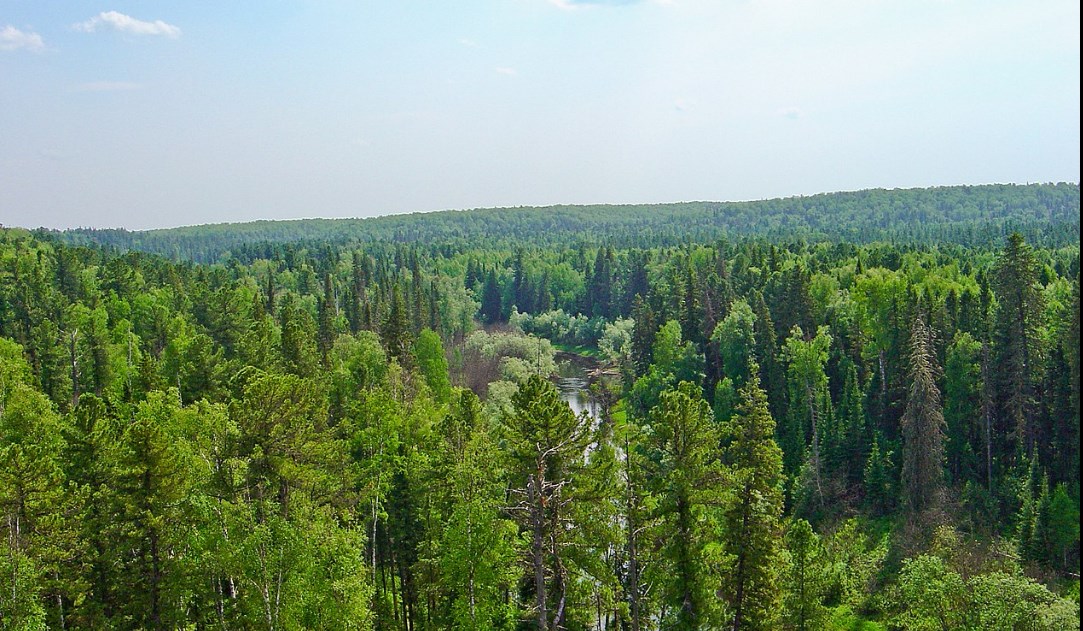 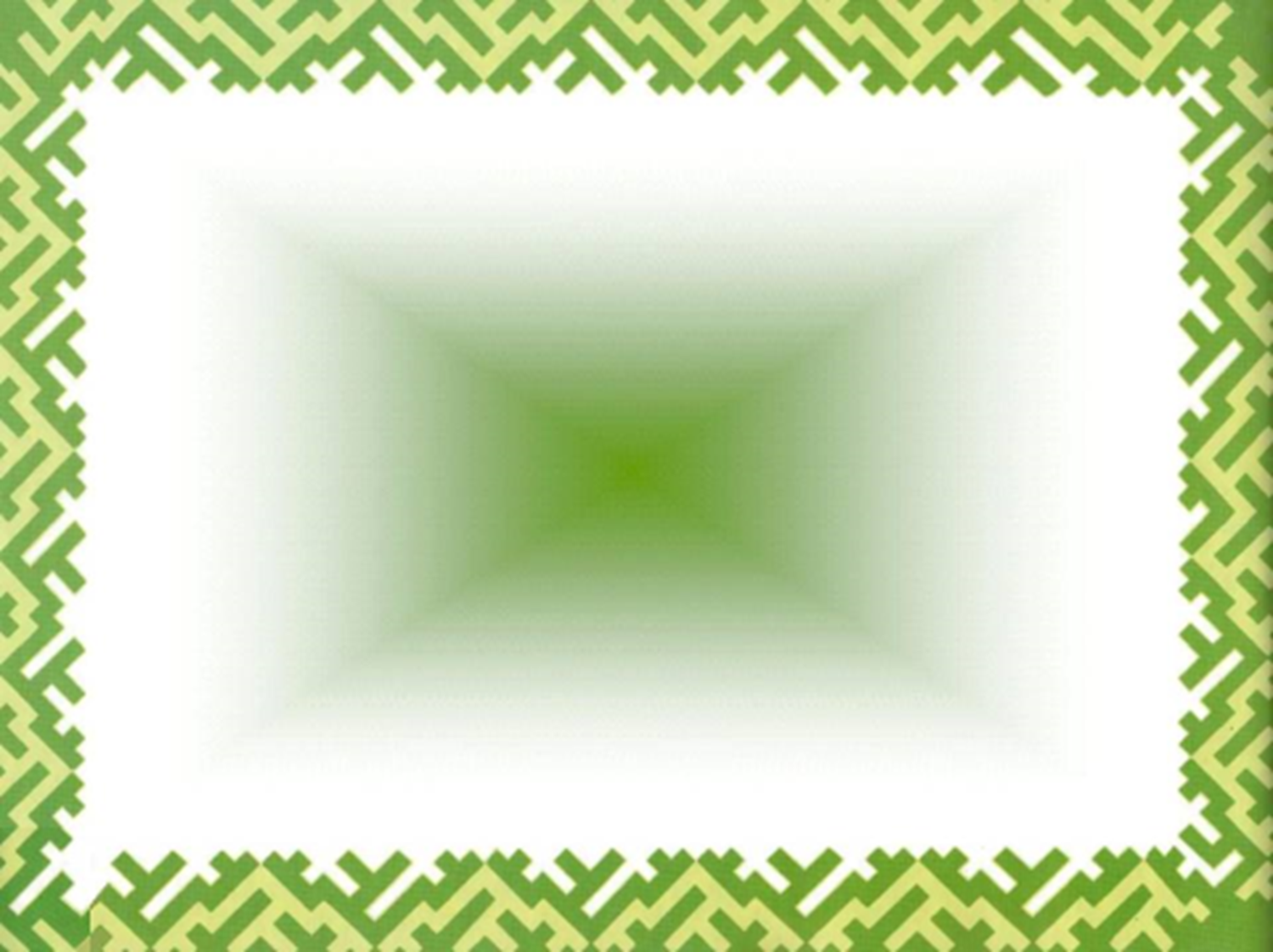 2. А) сосновый бор
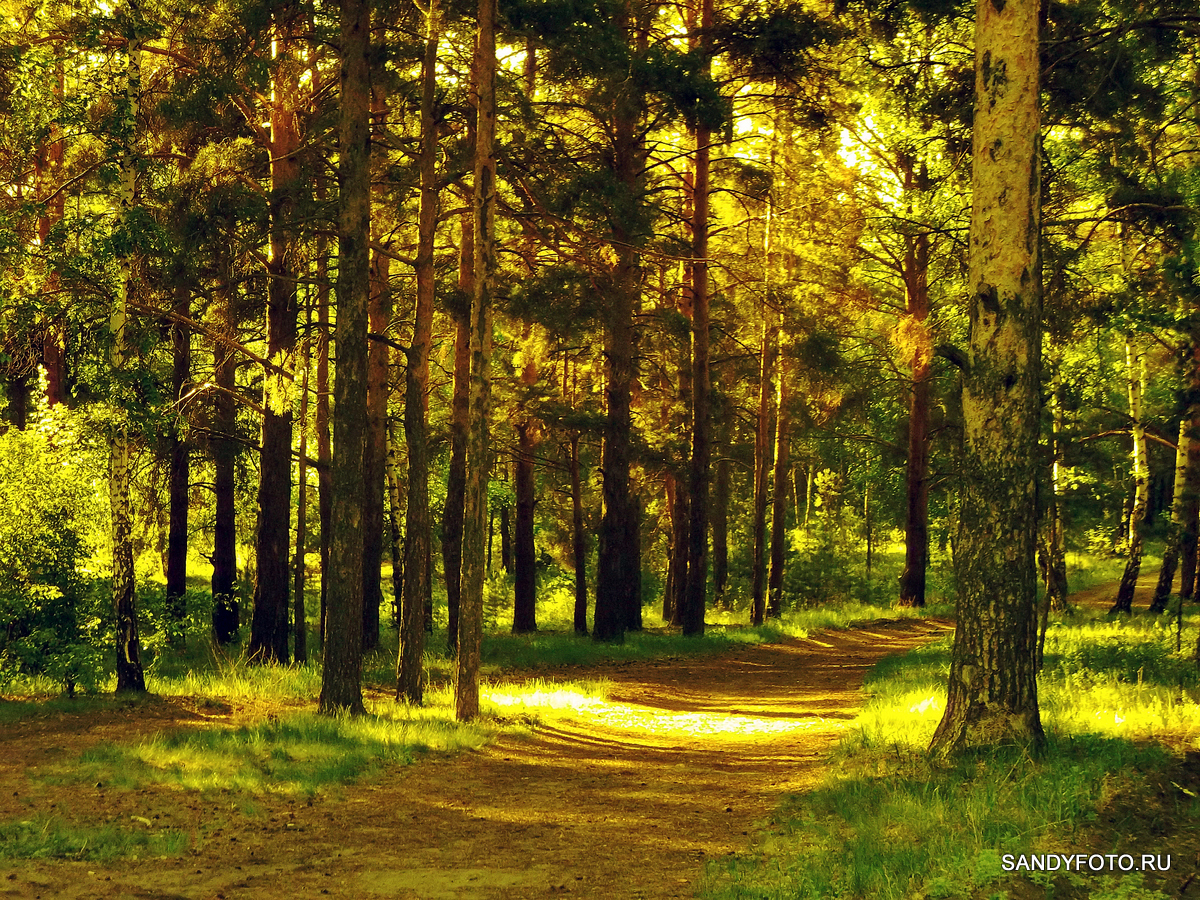 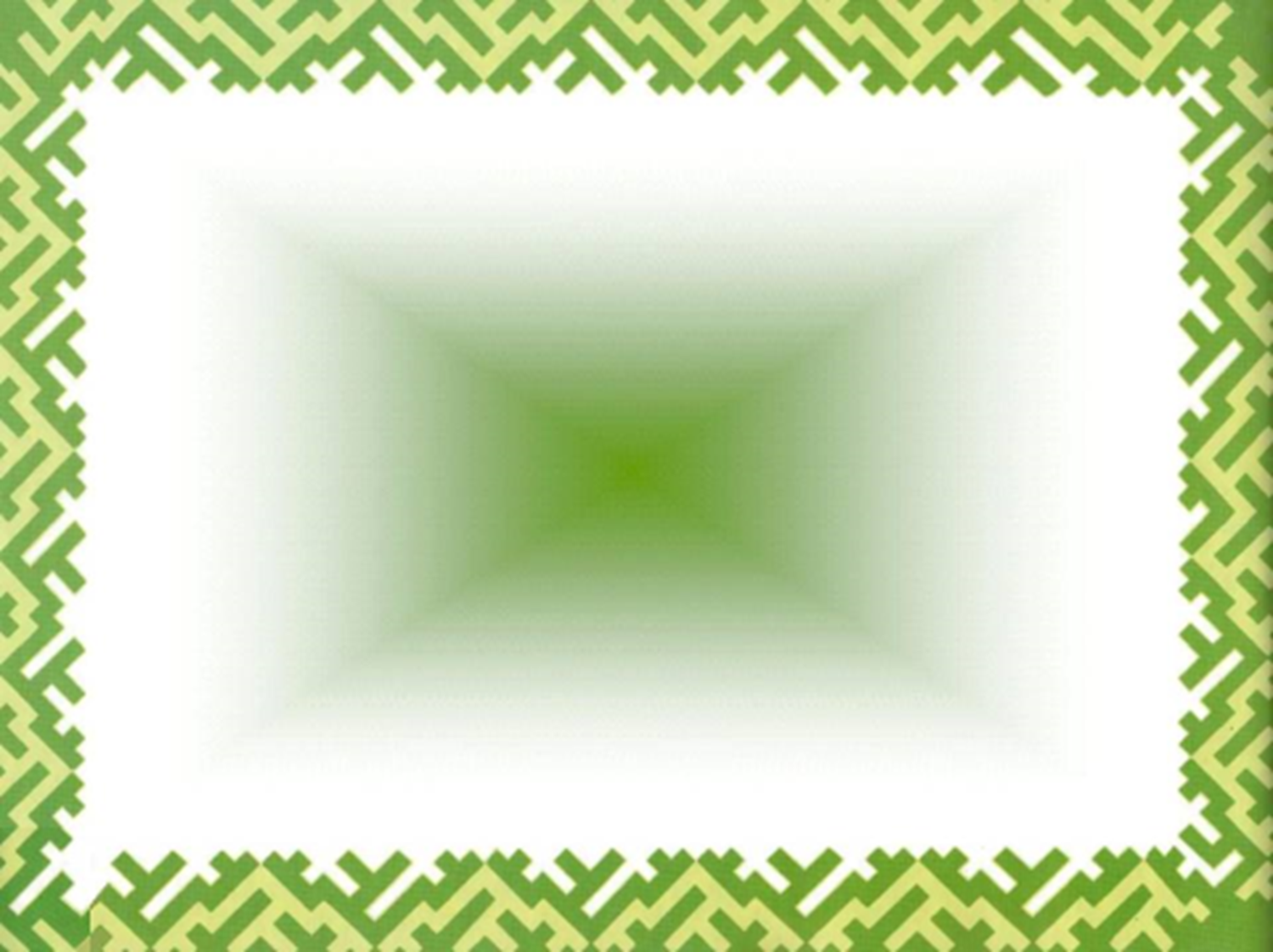 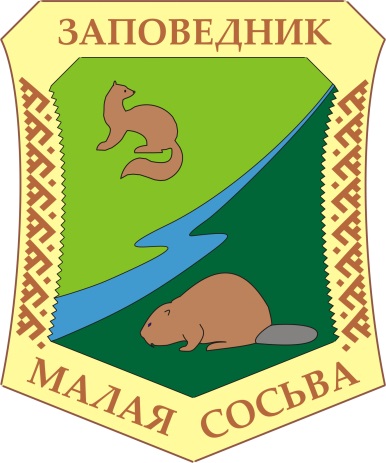 3. Б)Малая Сосьва, Юганский заповедник
 
Создан 17 февраля 1976 года. Занимает площадь 225 562 га.,  имеет охранную зону общей площадью 160 тыс. га.
На территории заповедника зарегистрировано 416 видов растений, не менее 150 видов мохообразных, 180 видов лишайников, 255 видов грибов, 40 видов млекопитающих, 212 видов птиц, 1 вид рептилий, 2 вида амфибий, 16 видов рыб.
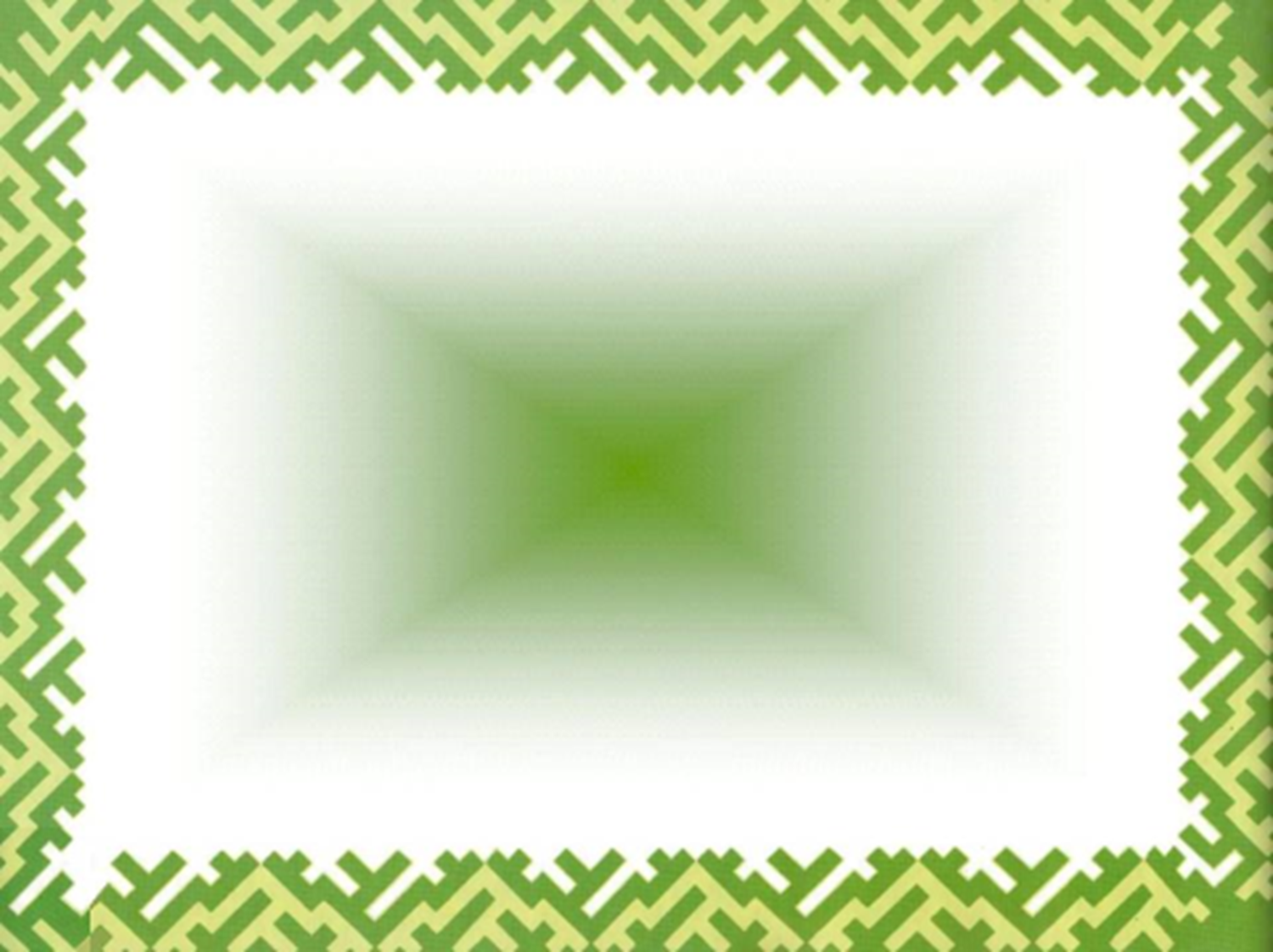 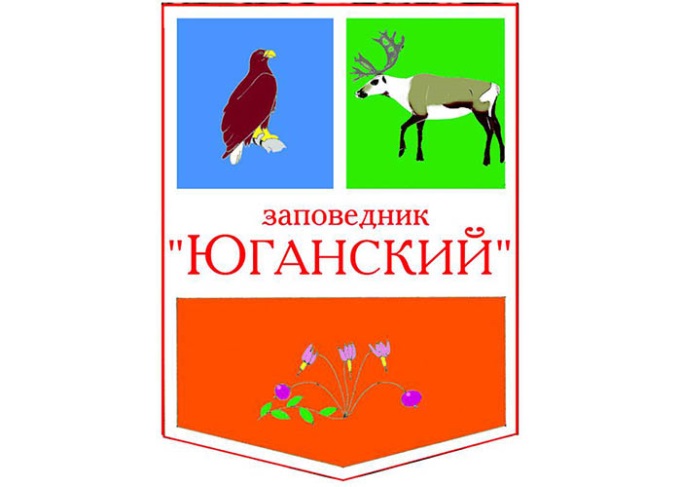 Занимает площадь 648,7 тысяч га. Вокруг заповедника установлена охранная зона шириной 2 км и общей площадью 93 893 га.
 В заповеднике насчитывается 320 видов  растений, относящихся к 67 семействам. Фауна позвоночных животных насчитывает 269 видов. Большинство из них птицы — 216 видов.
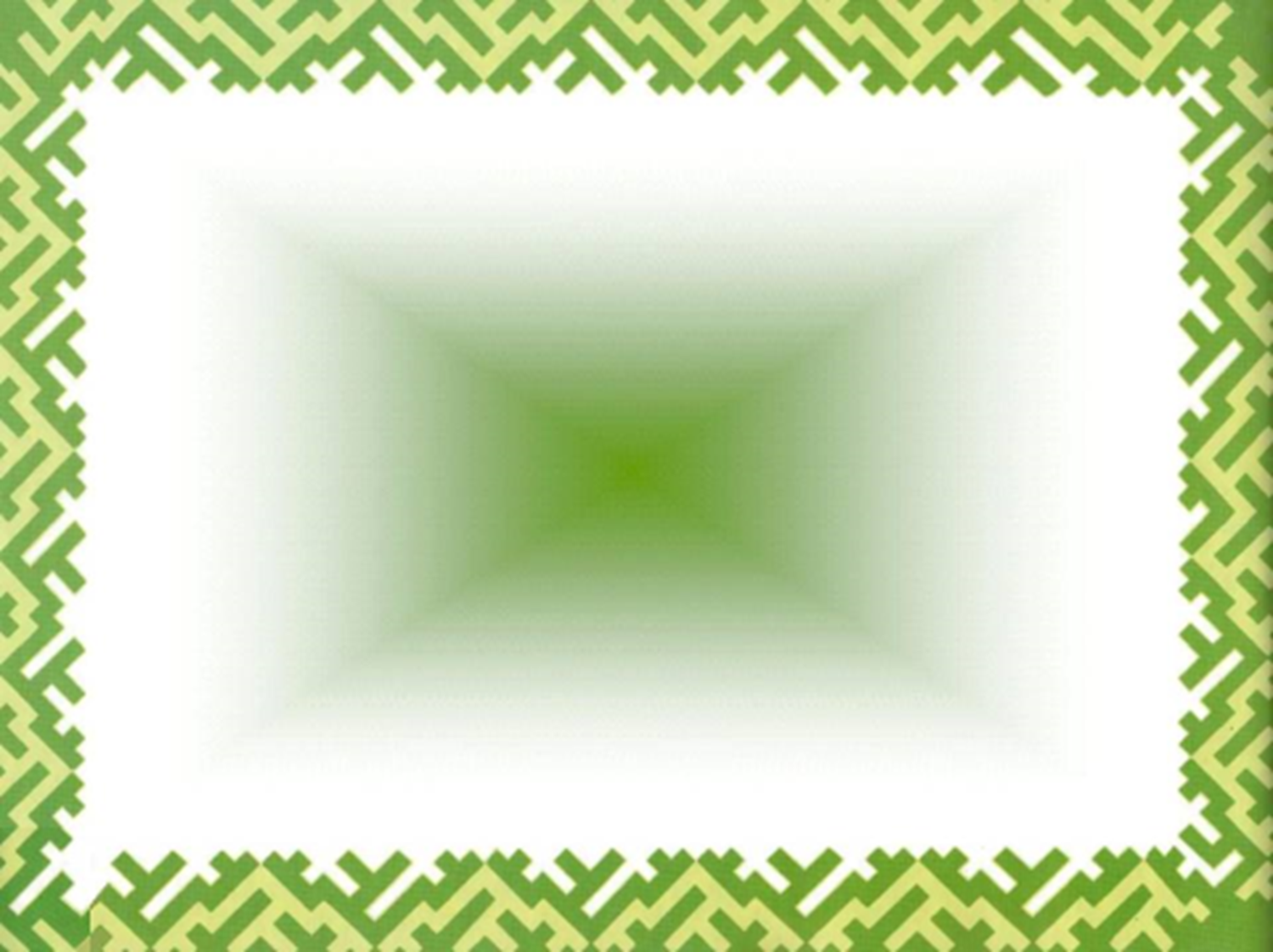 4. Б) в округе насчитывается примерно 290 тыс. озер
Площадь озер ХМАО – Югра более 30 тысяч квадратных километров.
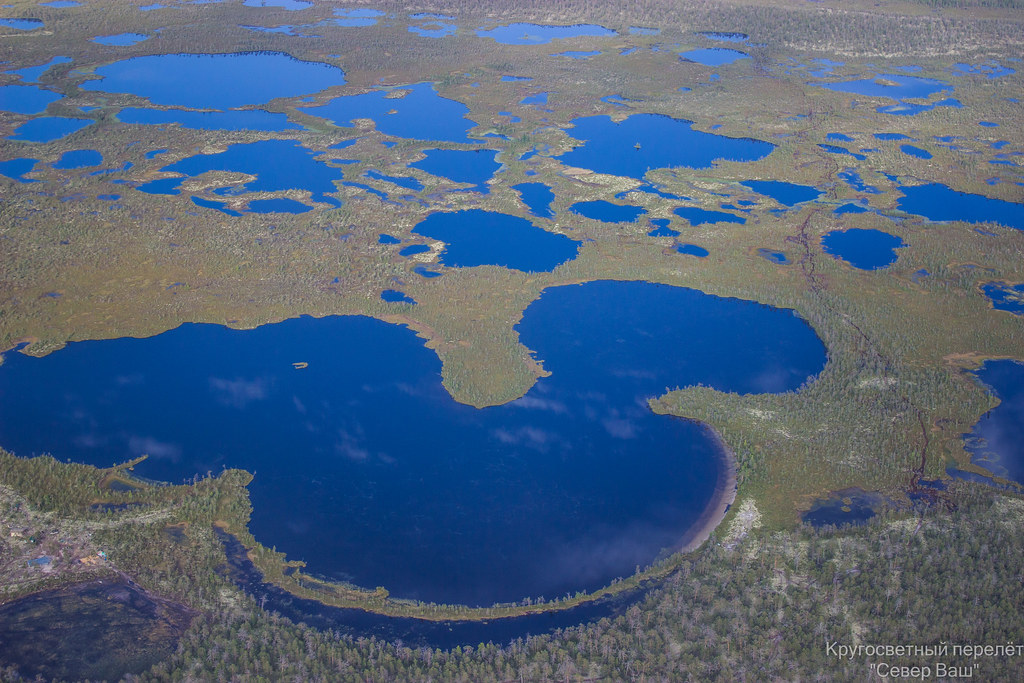 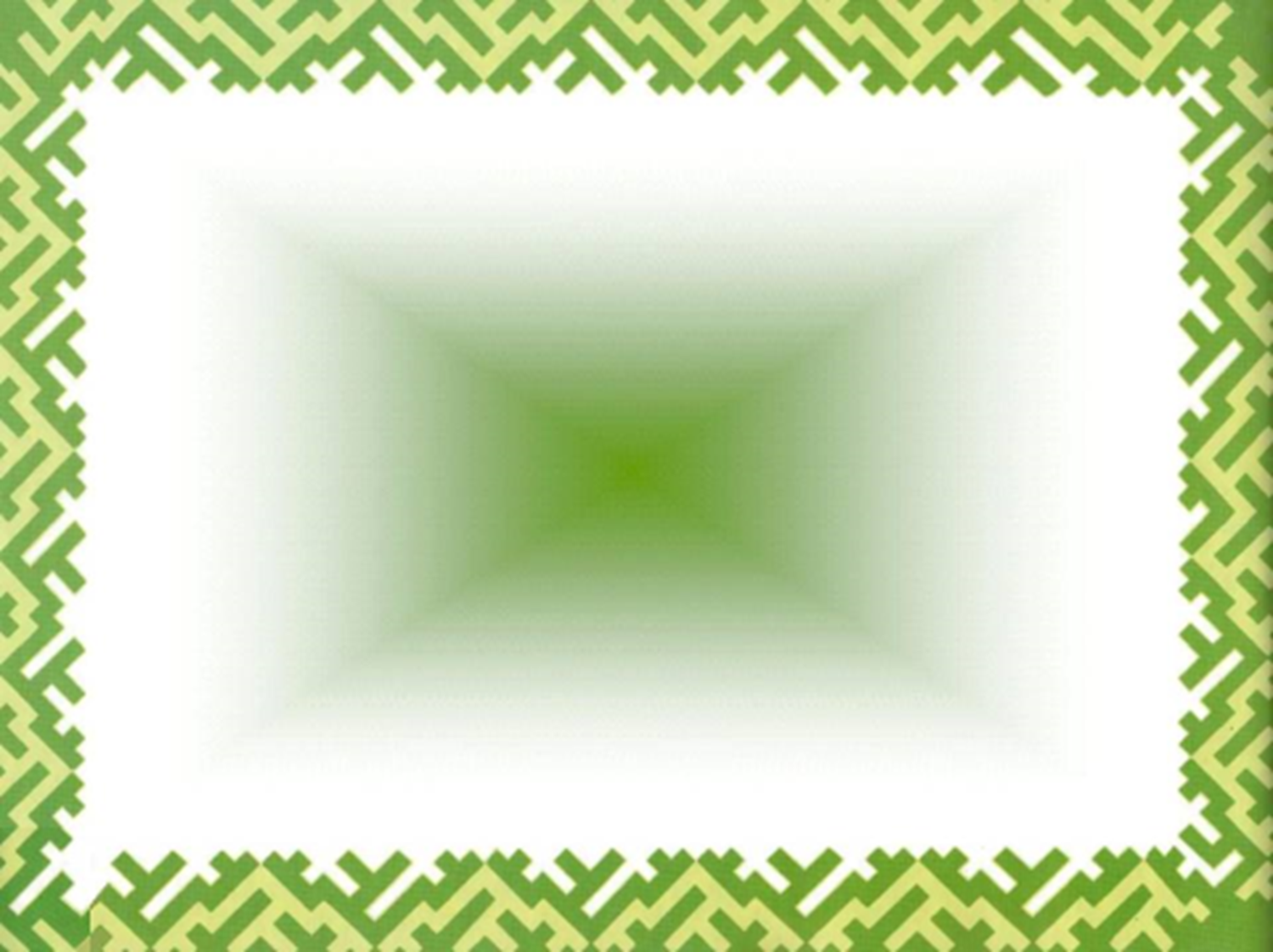 5. В) россомаха и западно-сибирский речной бобр
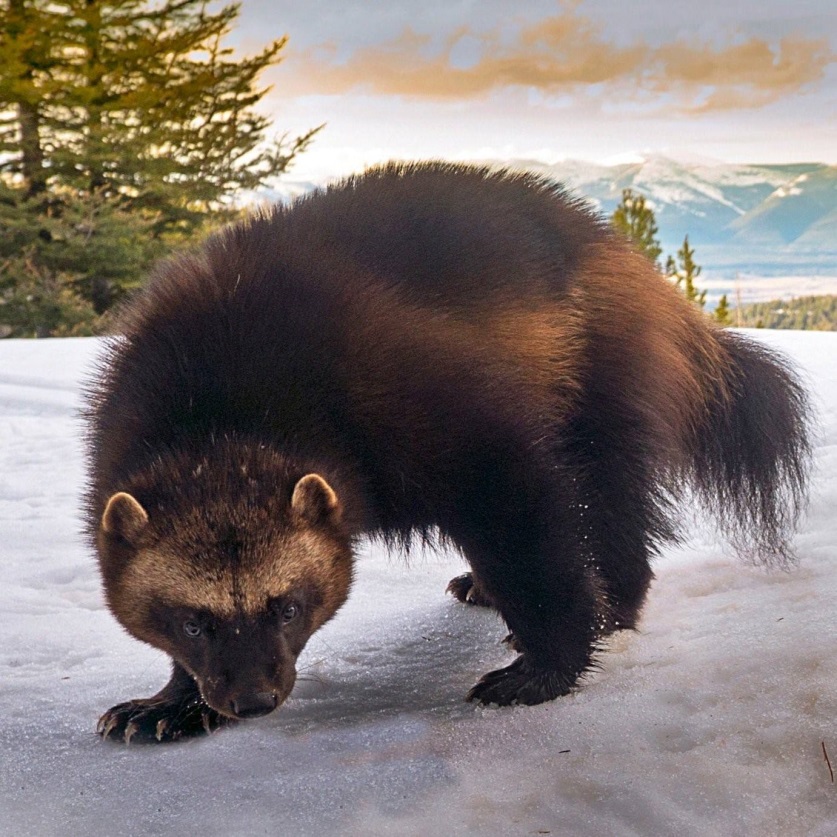 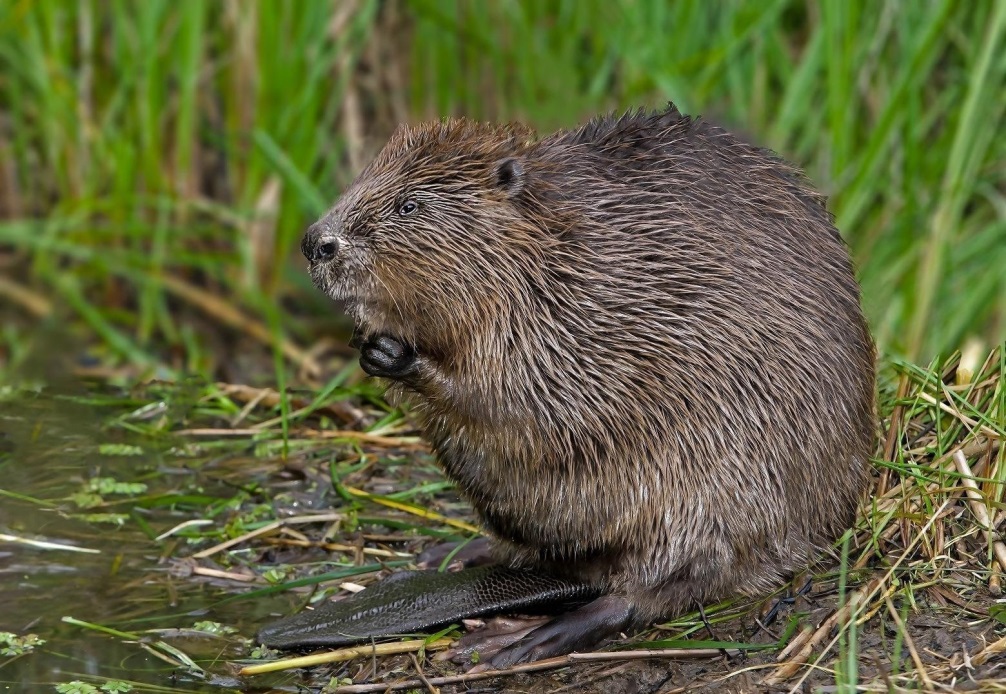 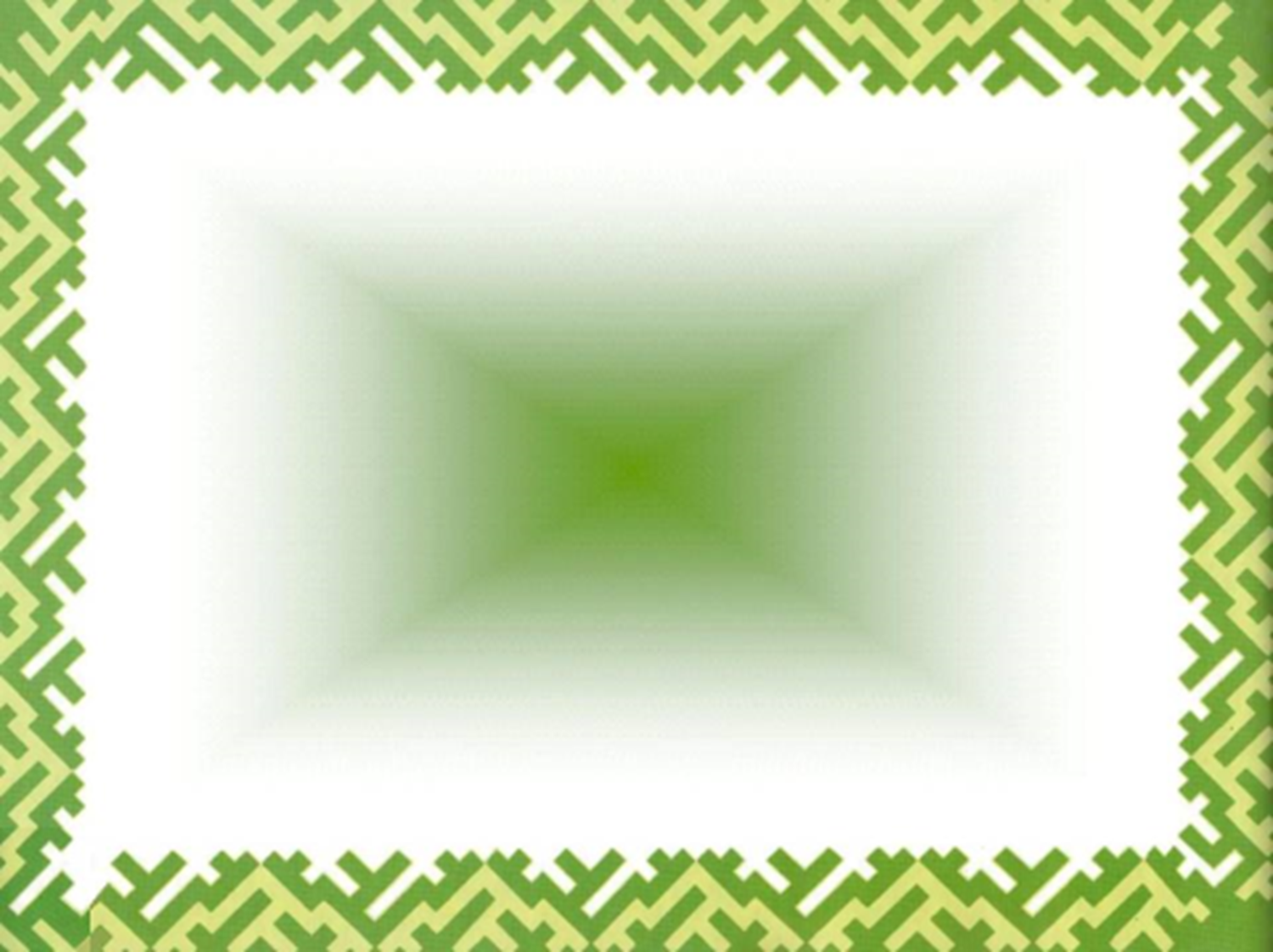 III раунд
Урай нефтяной
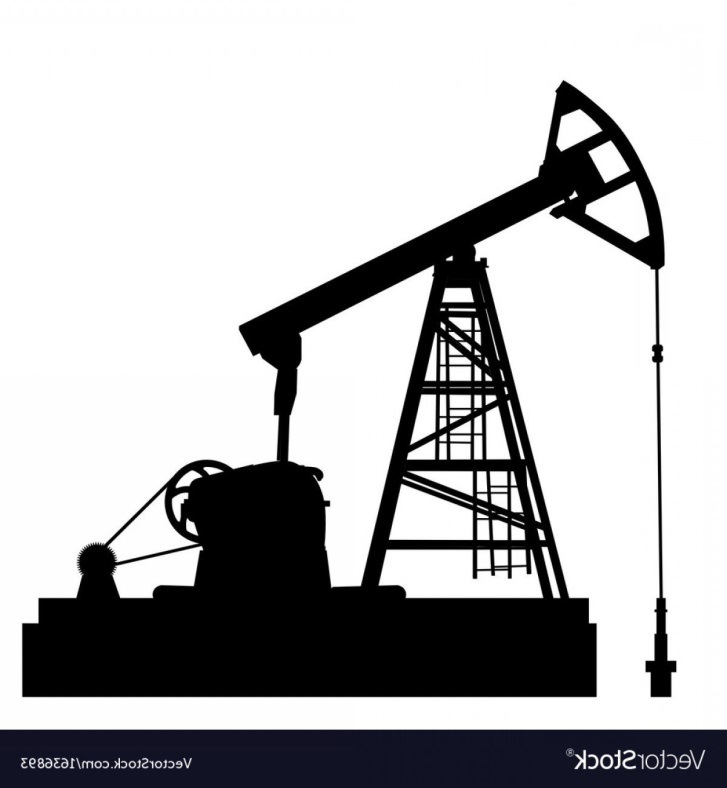 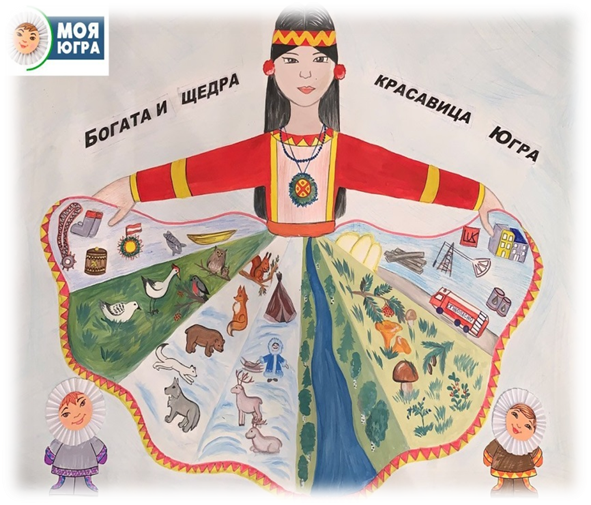 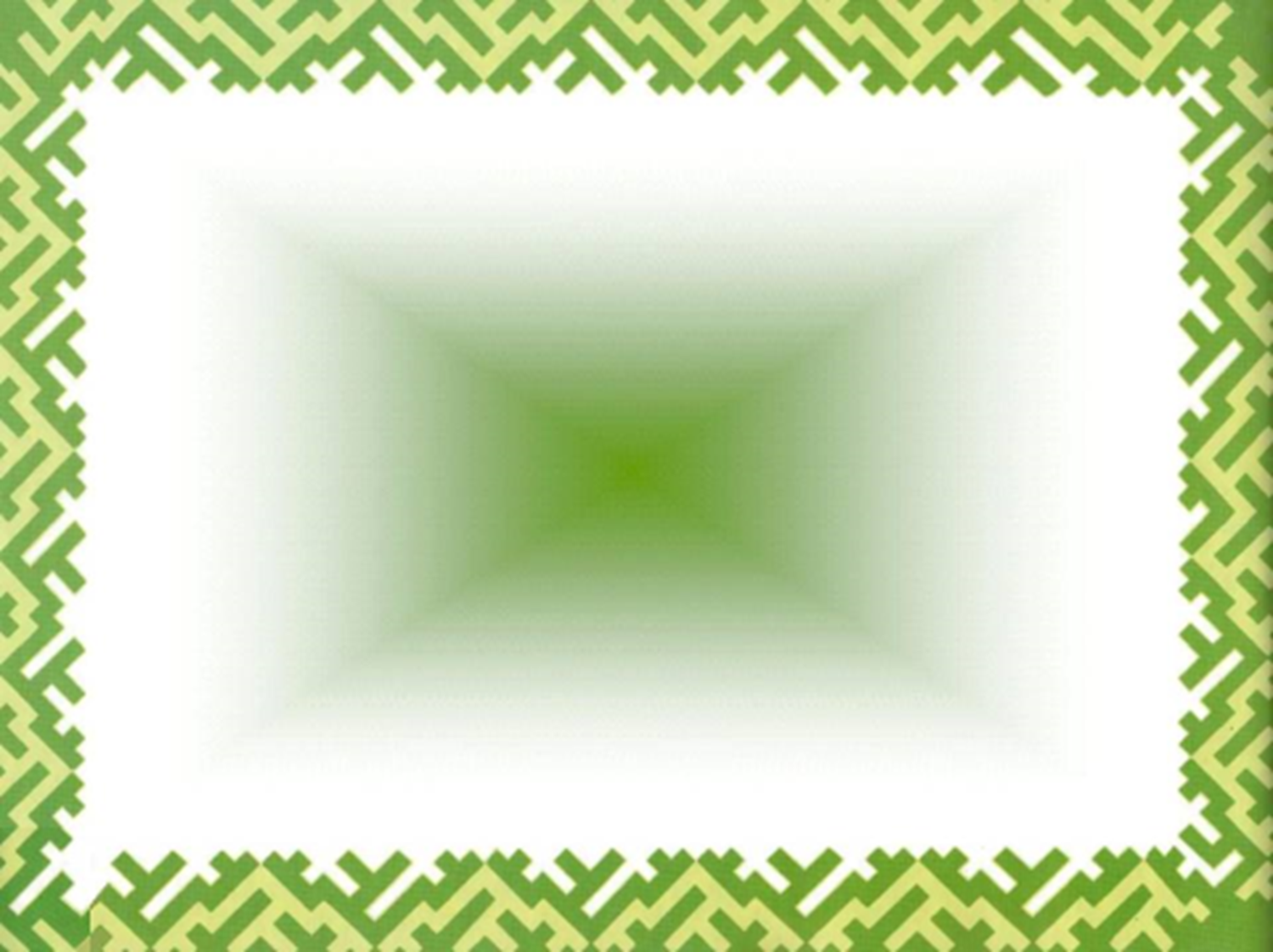 1. В каком году была найдена нефть в районе села Шаим?
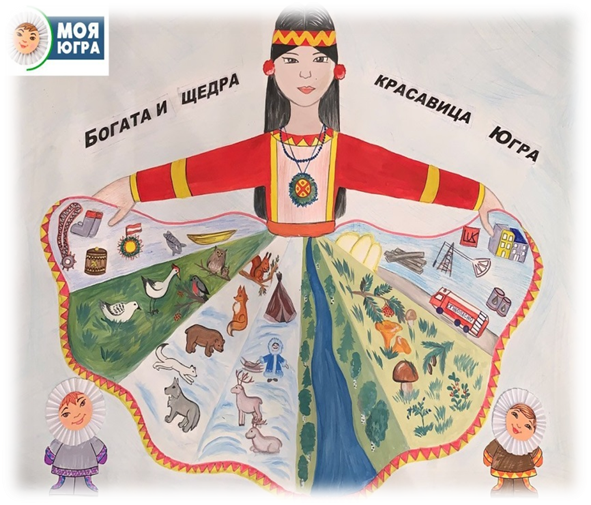 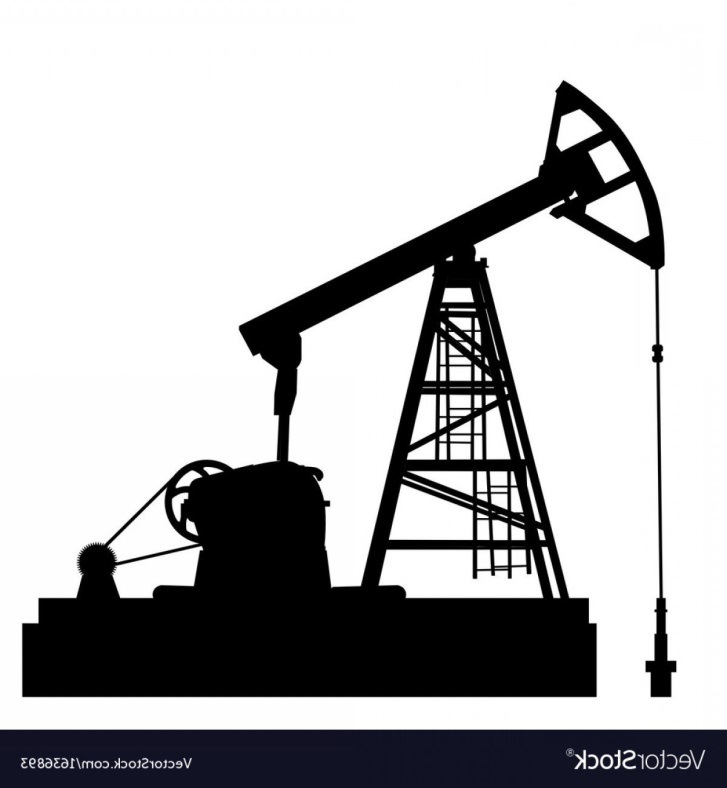 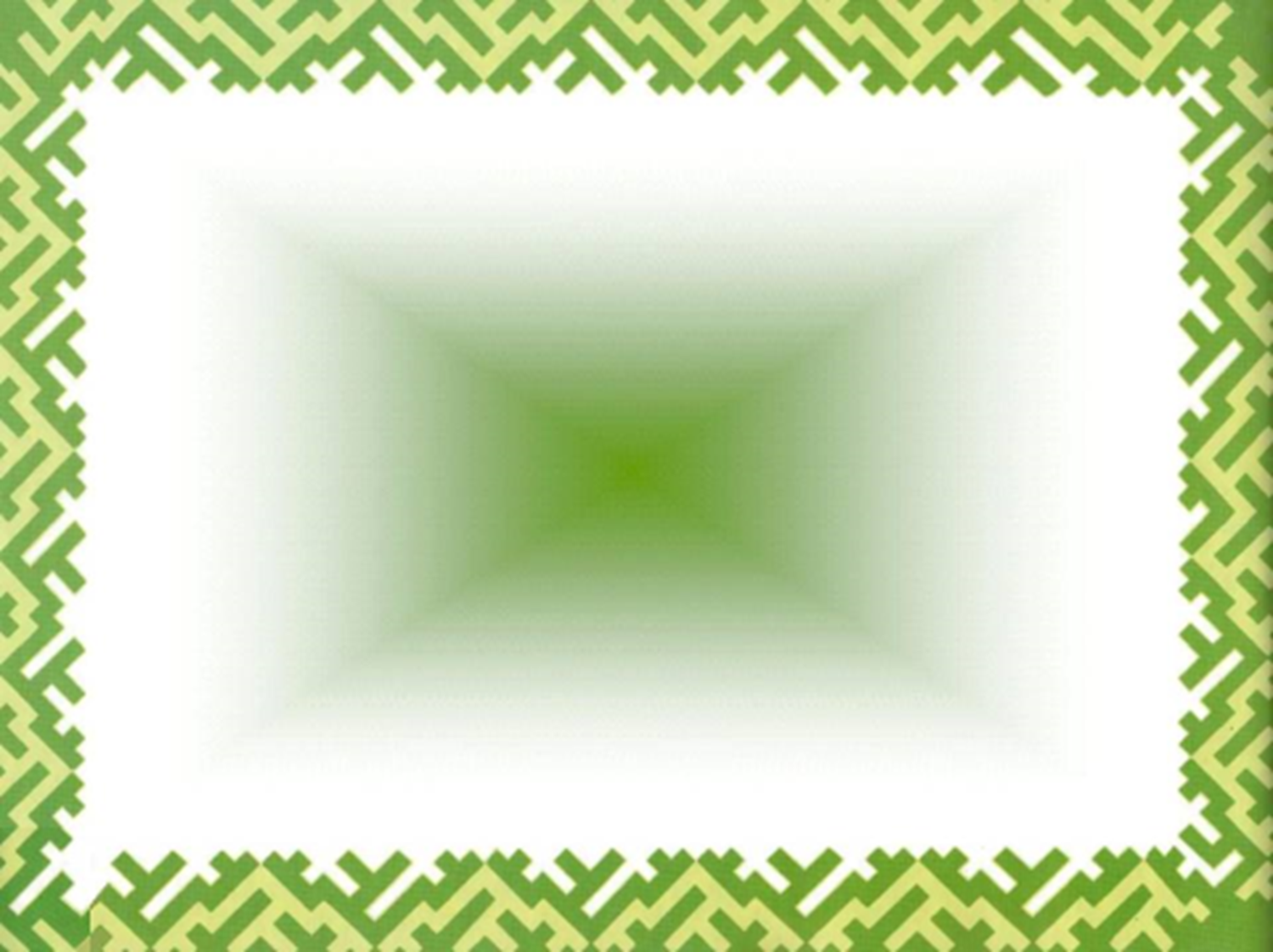 2. Назовите имя бурового мастера, чья бригада нашла первую нефть в Западной Сибири.
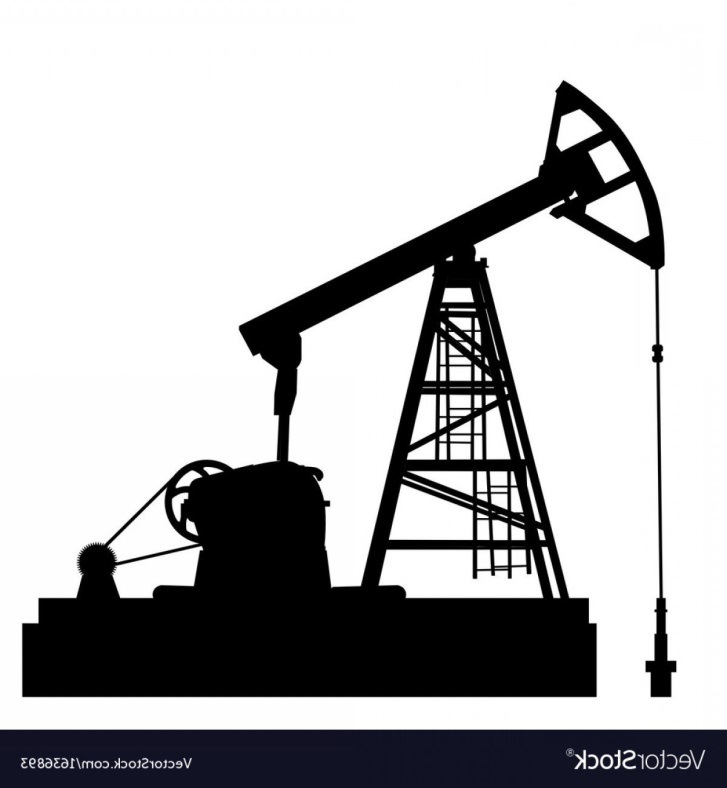 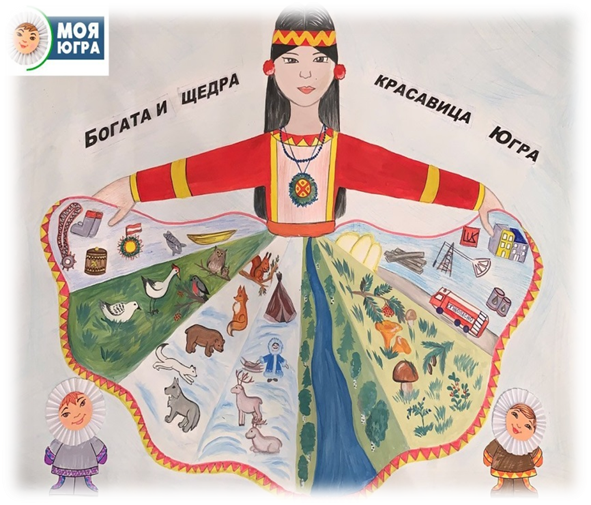 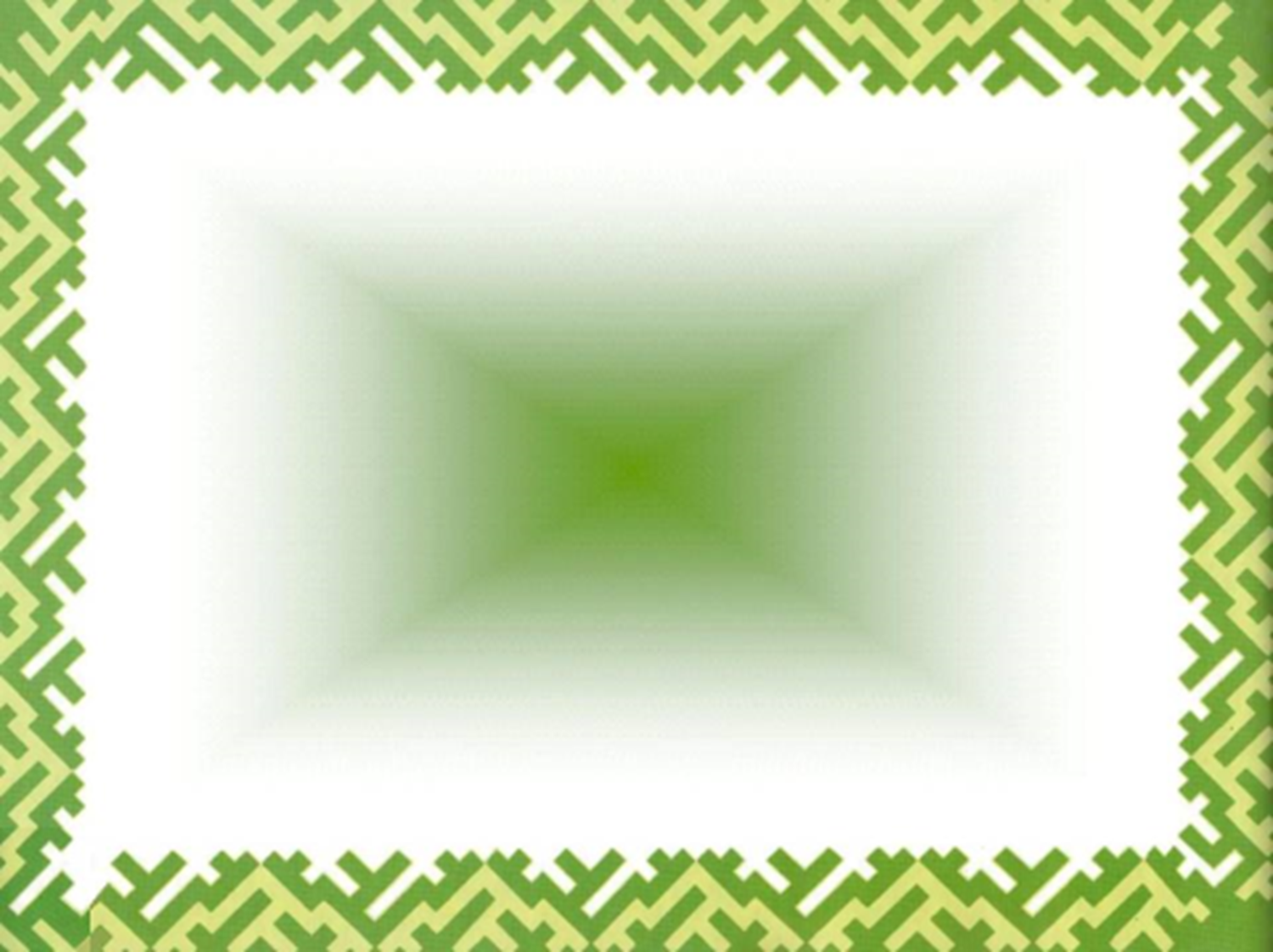 3. В каком году Урай получил статус города?
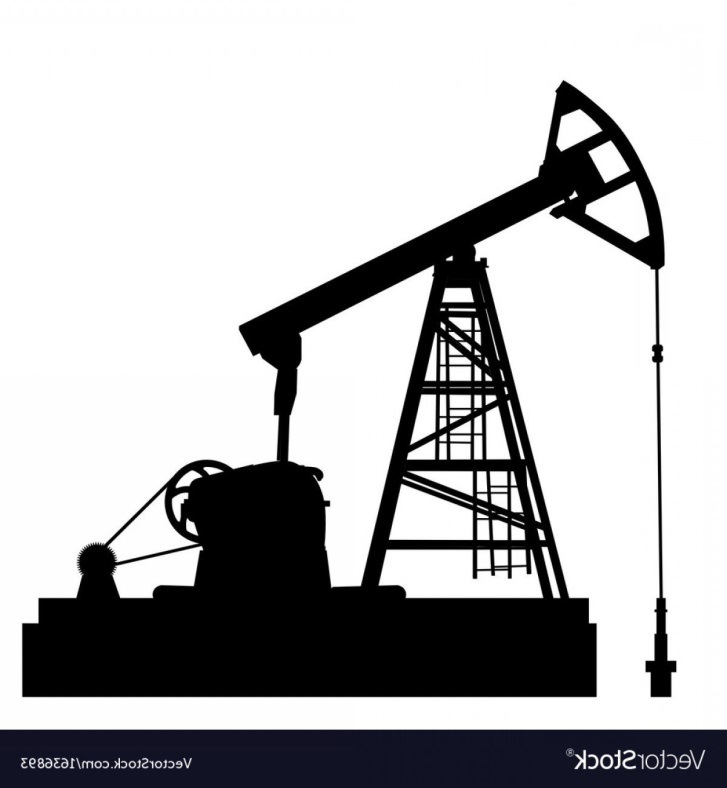 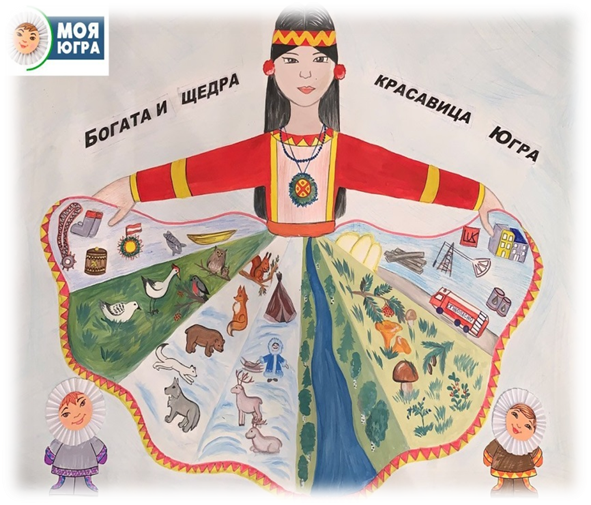 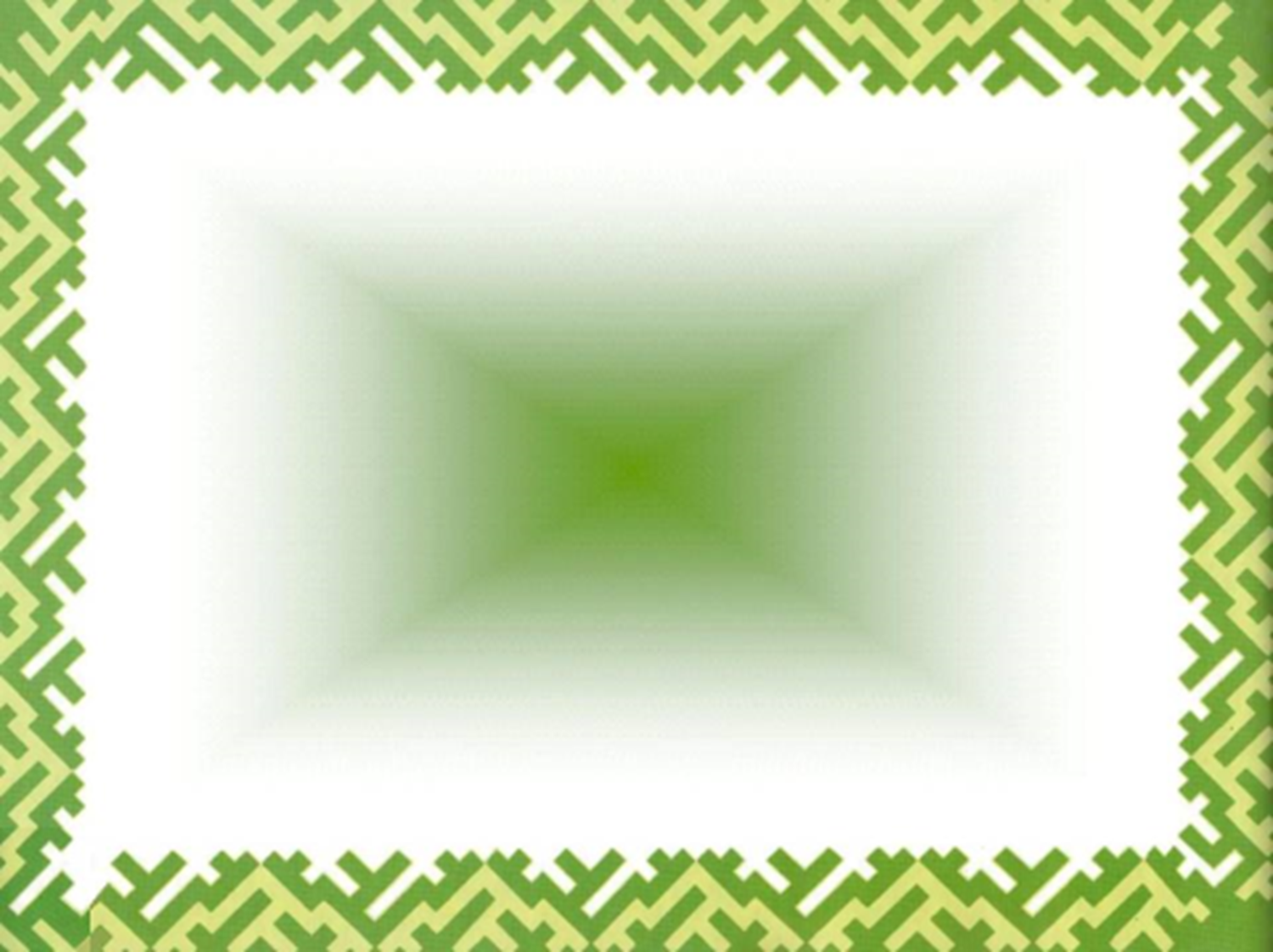 4. В каком году была образована Нефтяная компания «ЛУКойл»?
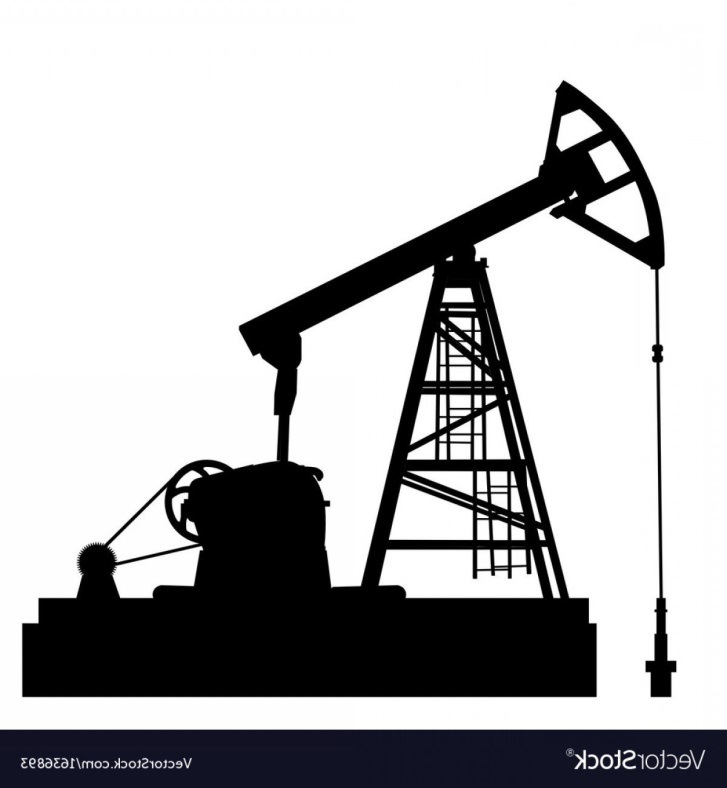 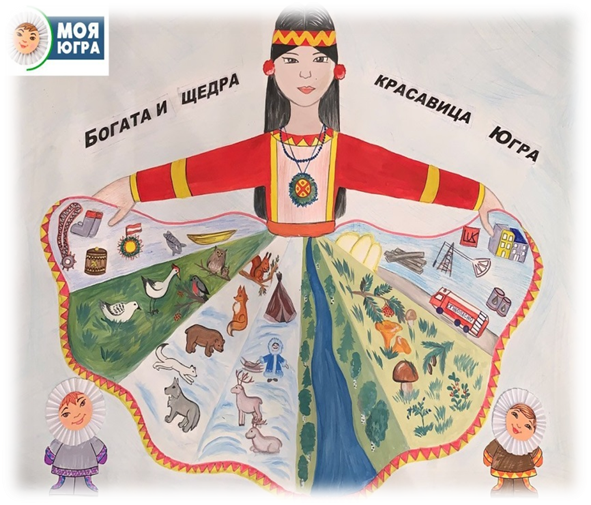 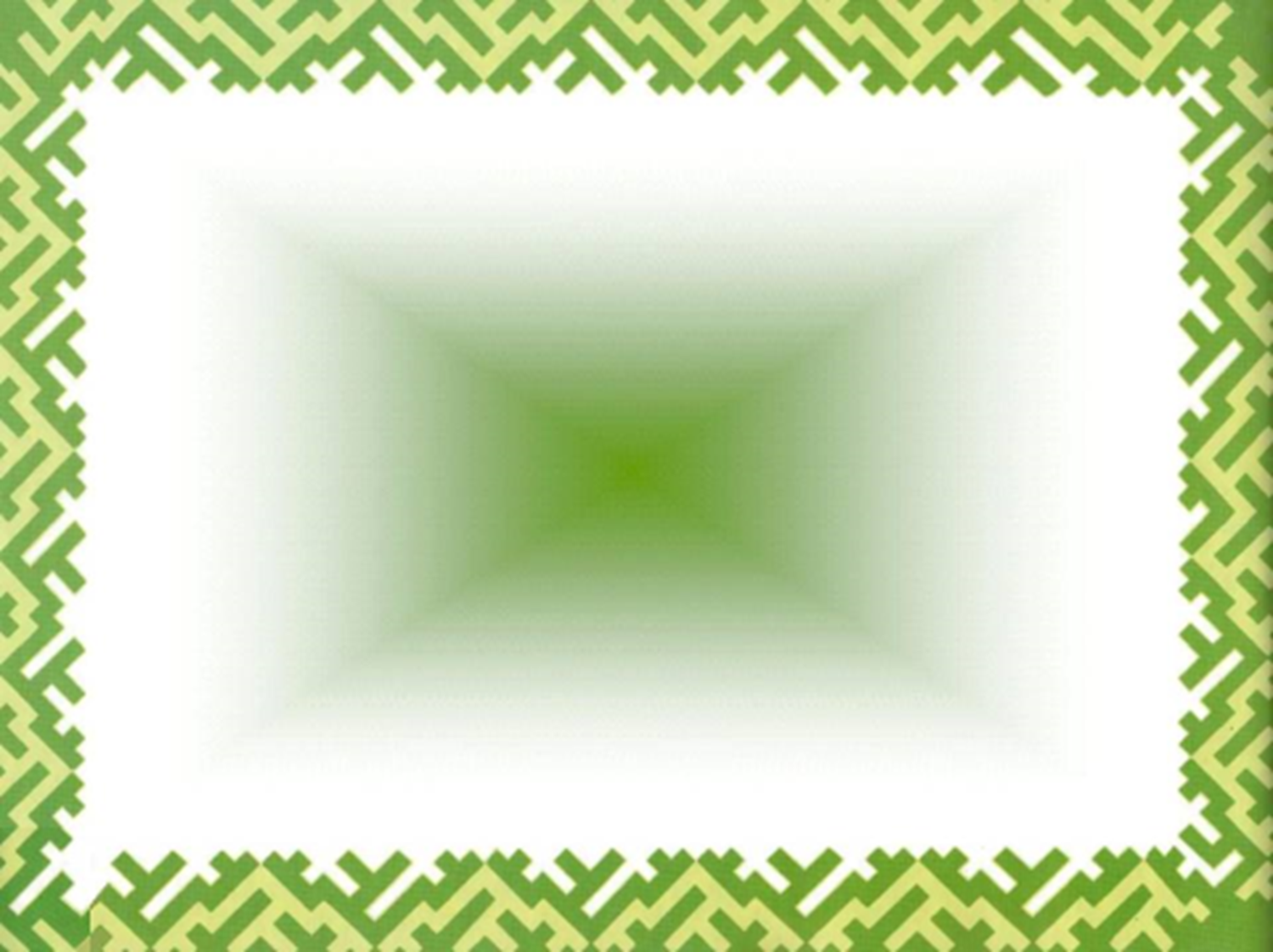 5. Расшифруйте название «ЛУКОЙЛ».
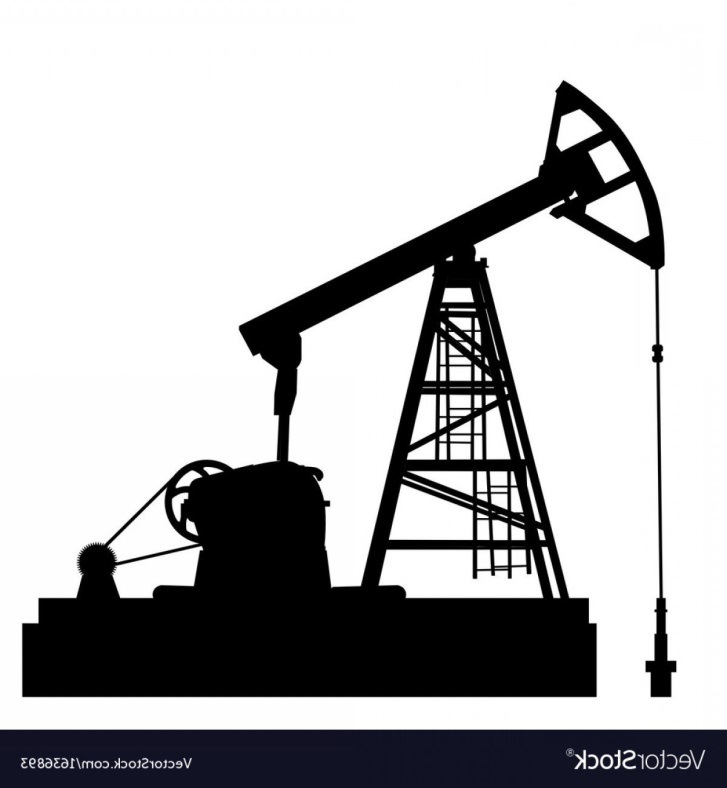 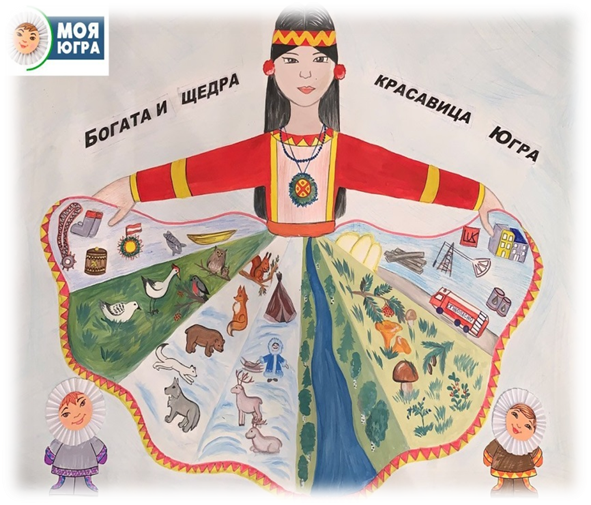 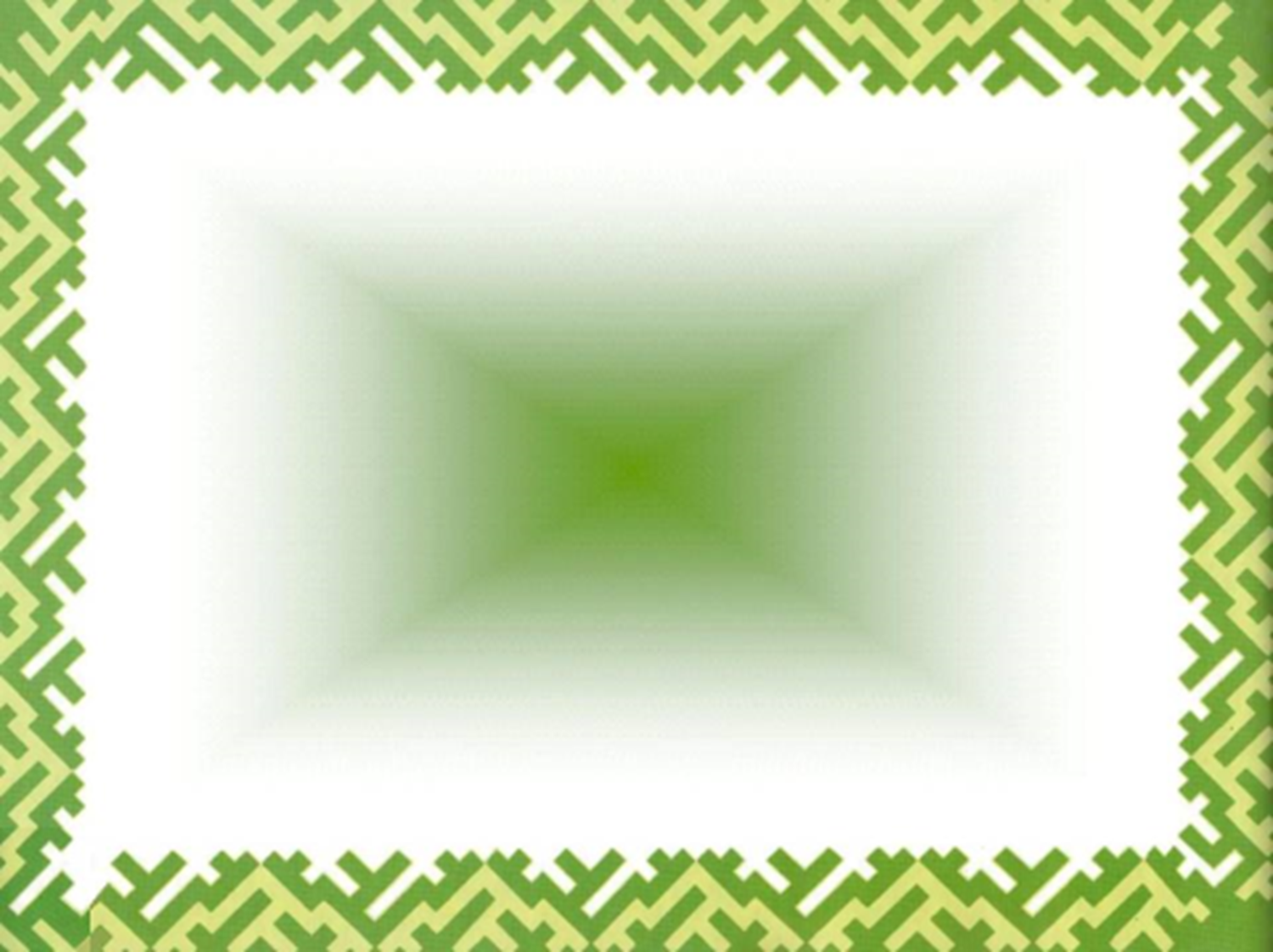 Ответы на вопросы
 III раунда
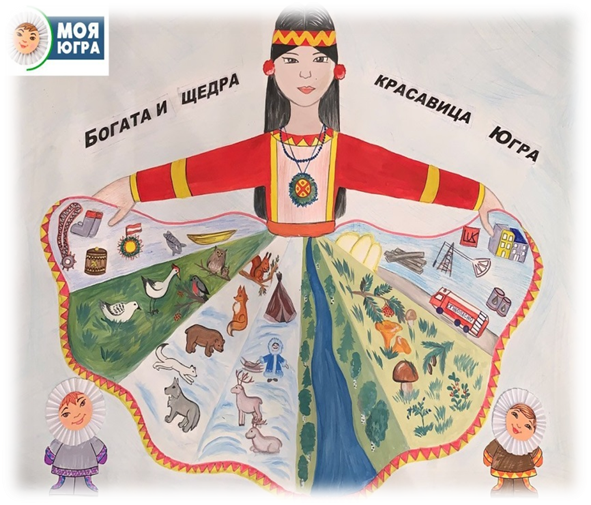 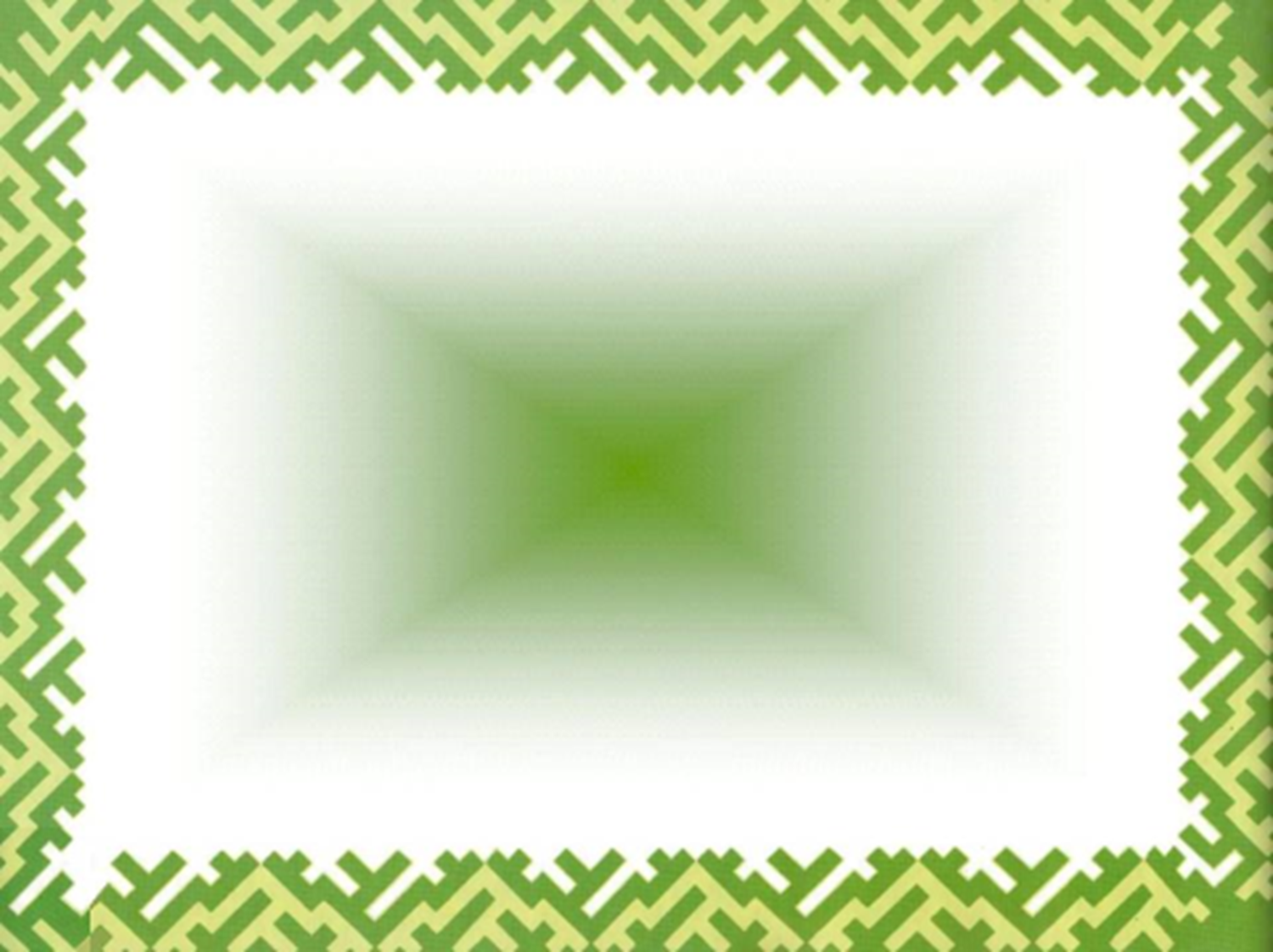 1. в 1960 году.


18 июня 1960 года из скважины Р-6 забил фонтан промышленной нефти. Это стало открытием первого в Западной Сибири нефтяного месторождения – Шаимского.
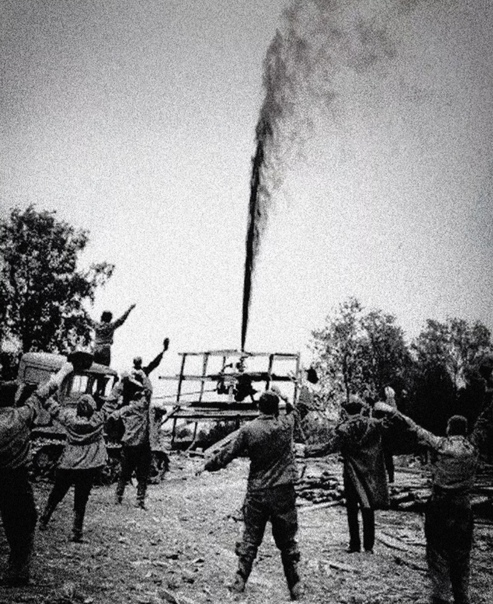 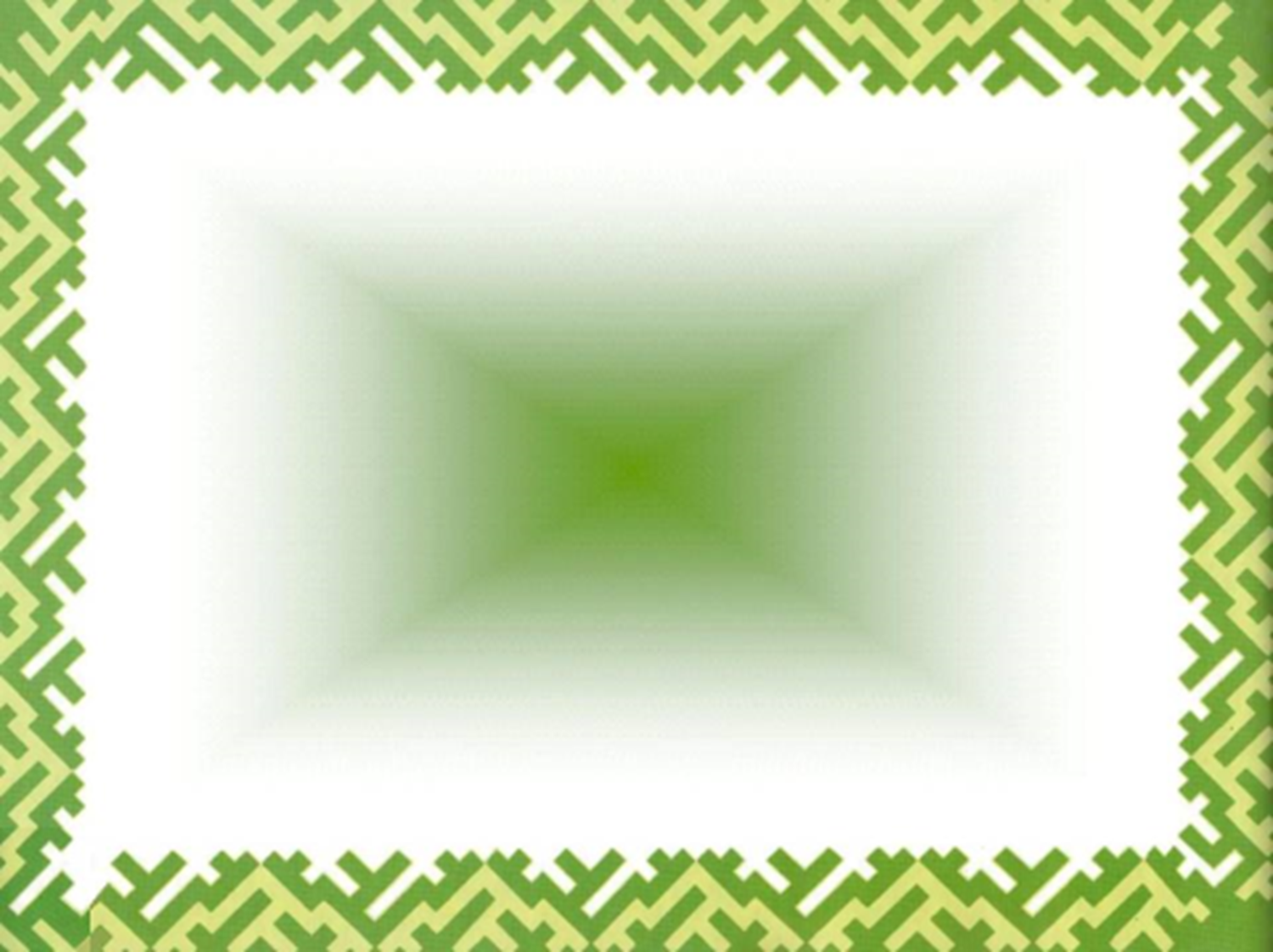 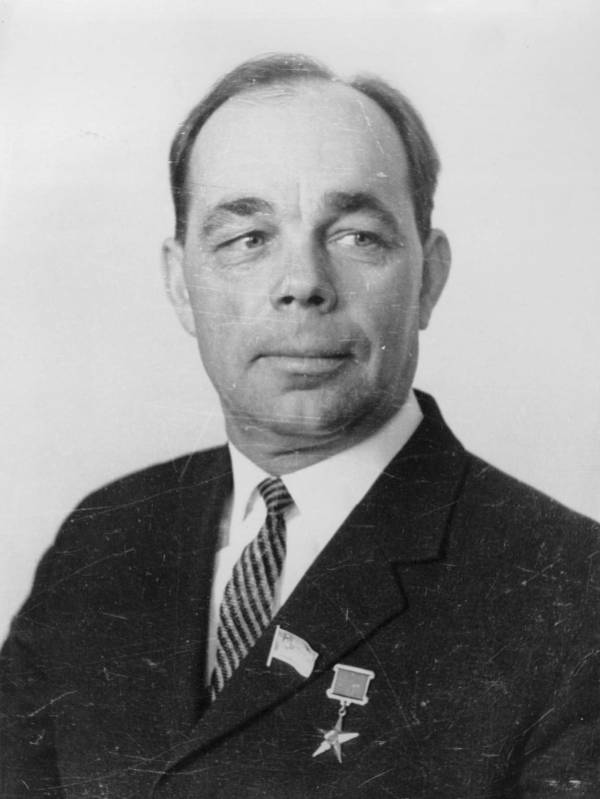 2. Урусов Семен Никитич

Буровой мастер Шаимской нефтеразведочной экспедиции Тюменского геологического управления.
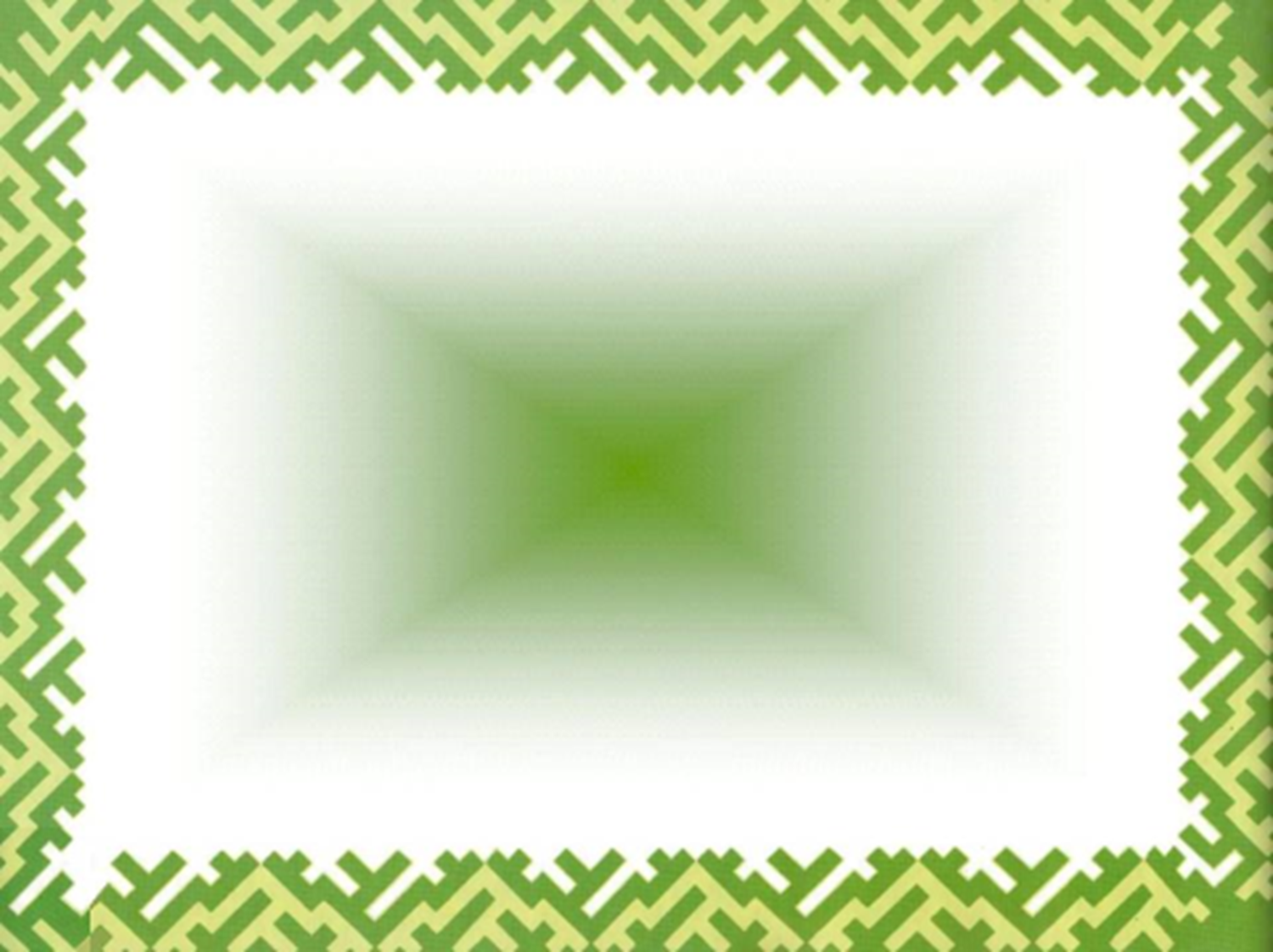 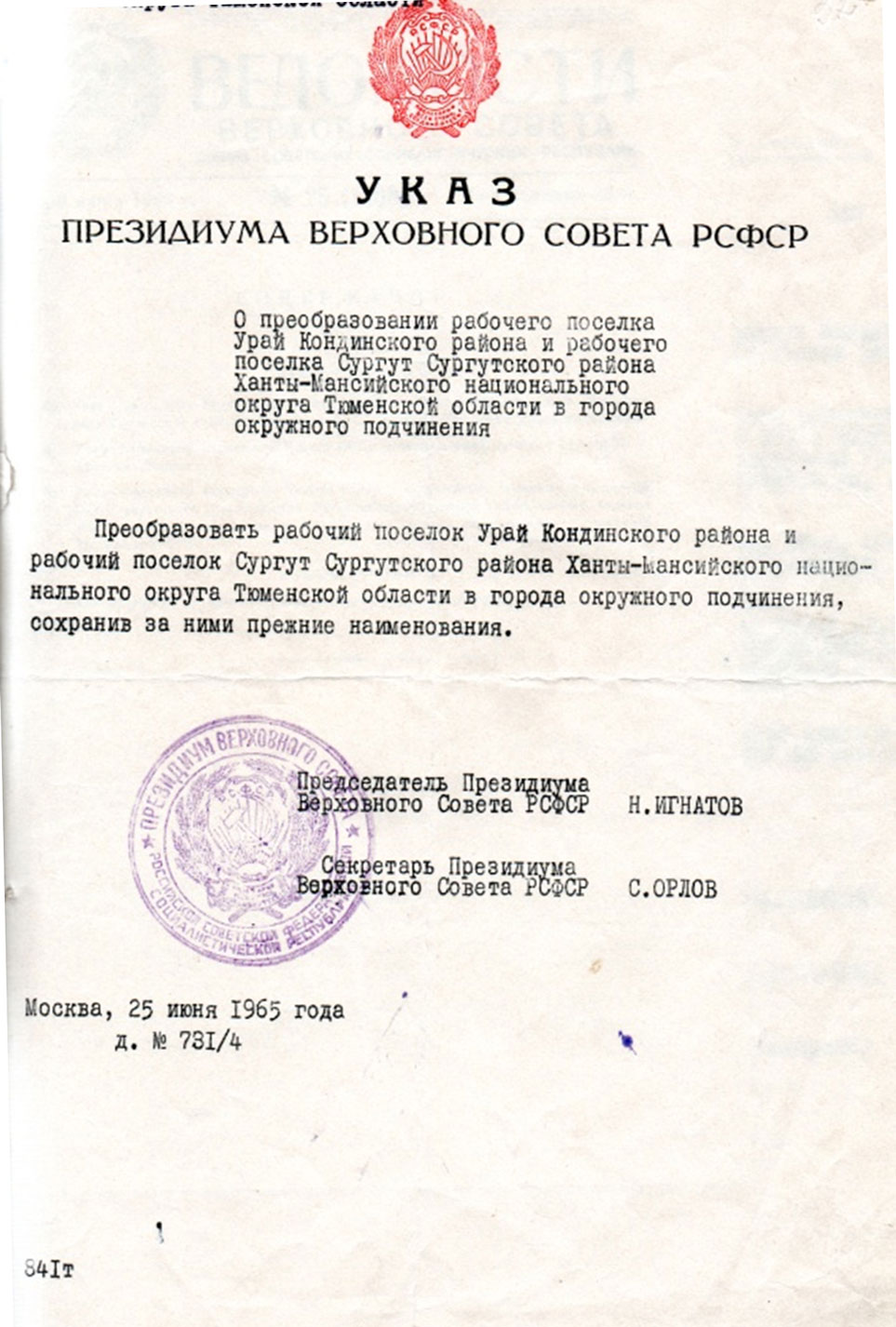 3. в 1965 году

Указом Президиума Верховного Совета РСФСР от 25 июня Урай получил статус города.
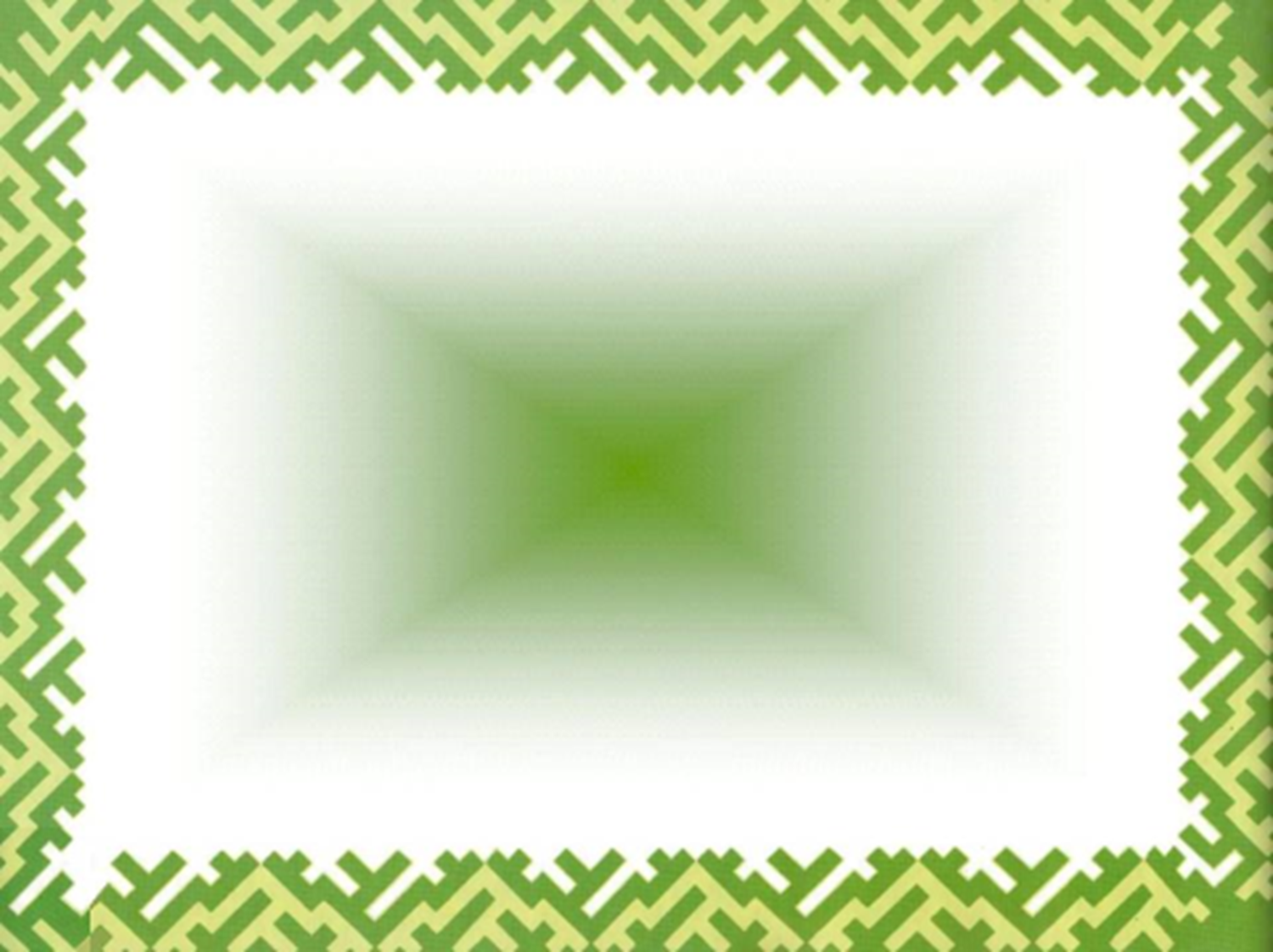 4. в 1991 году


Создание государственного нефтяного концерна «ЛангепасУрайКогалым», в 1993 году преобразованного в акционерное общество «Нефтяная компания «ЛУКОЙЛ»
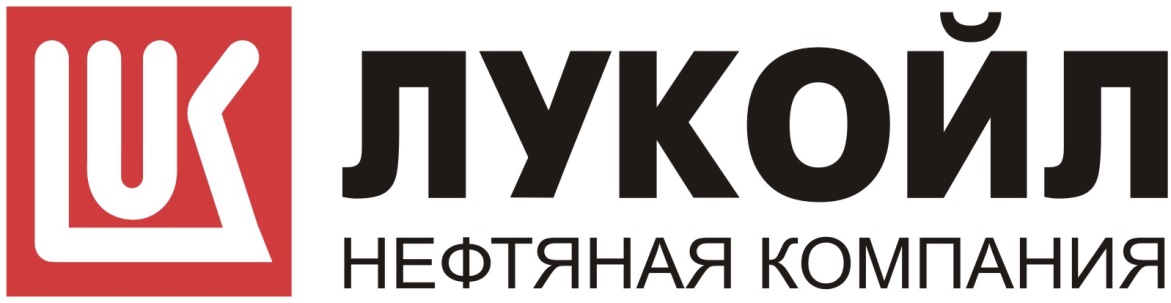 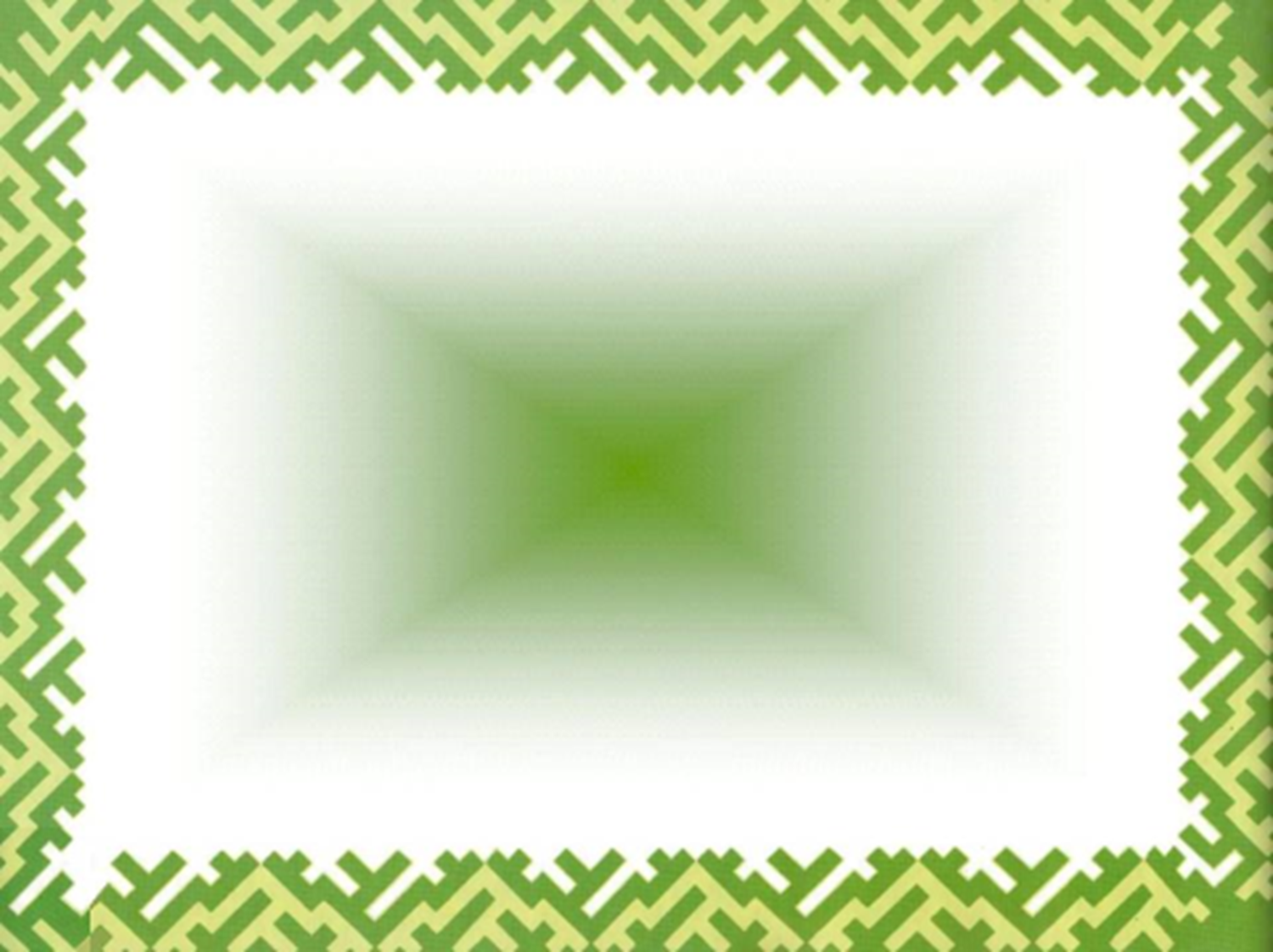 5. «ЛУКОЙЛ» -Лангепас, Урай, Когалым,  ойл – нефть
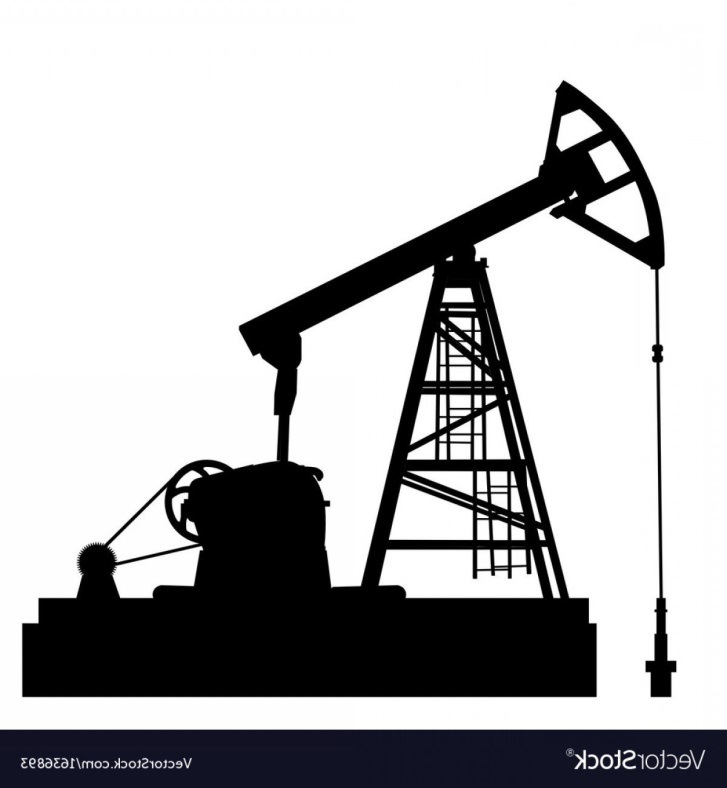 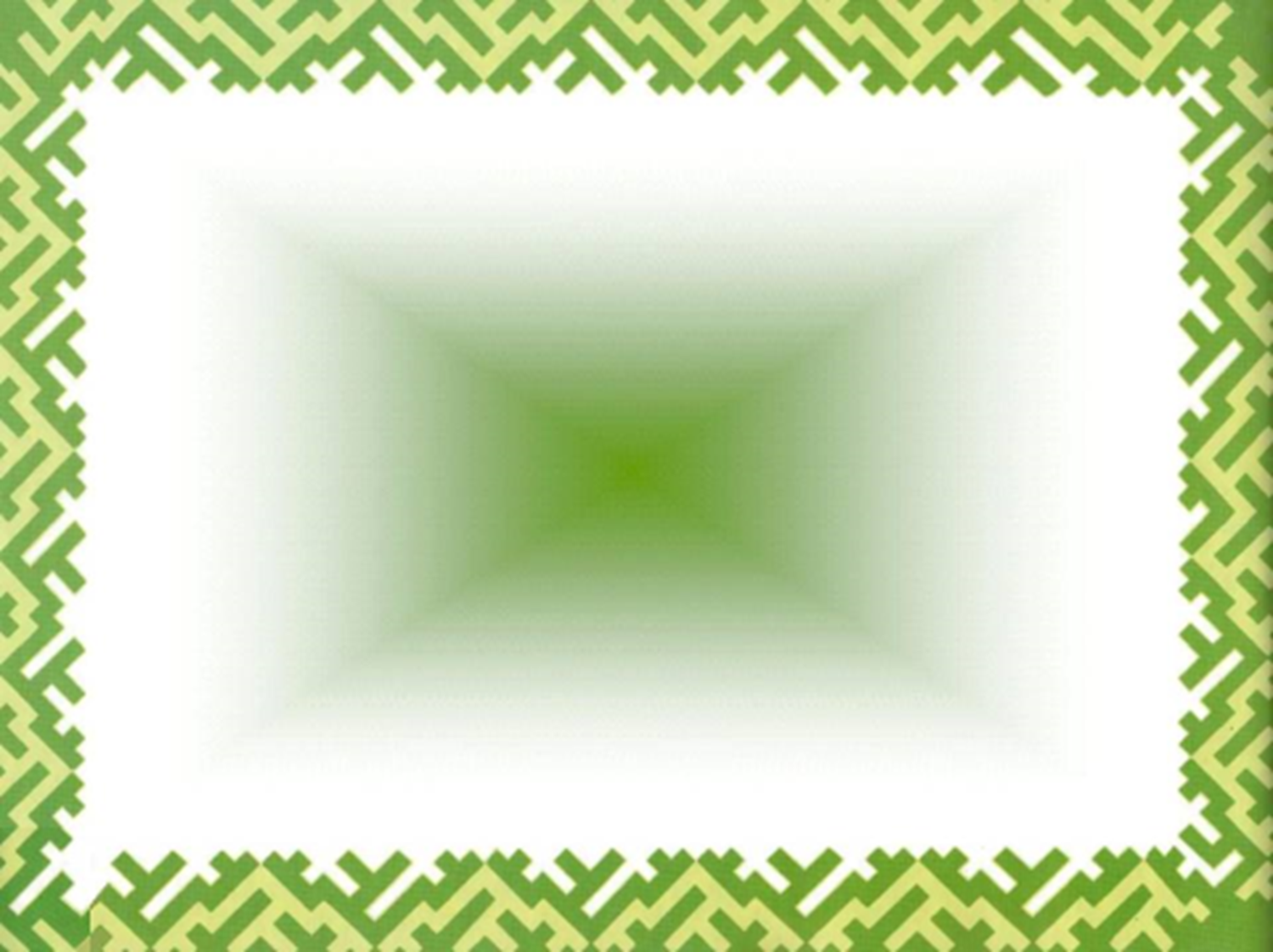 IV раунд
Памятники г. Урай
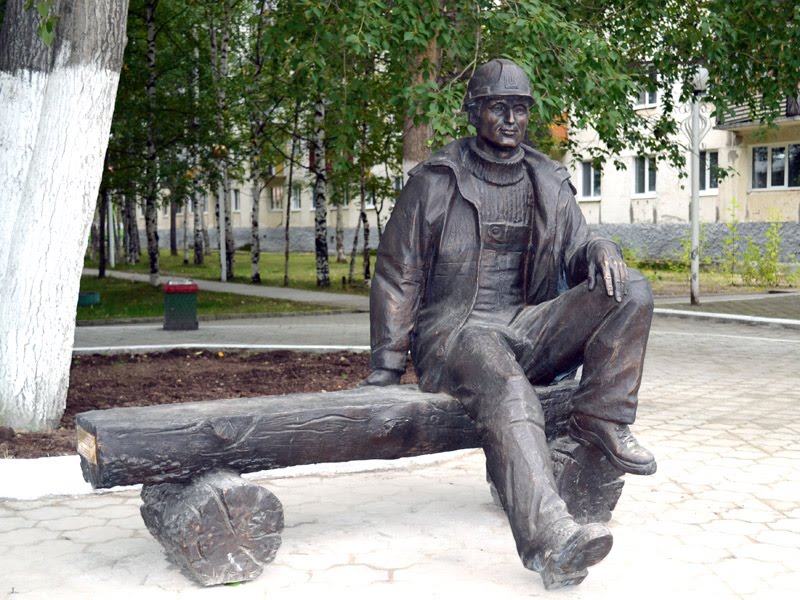 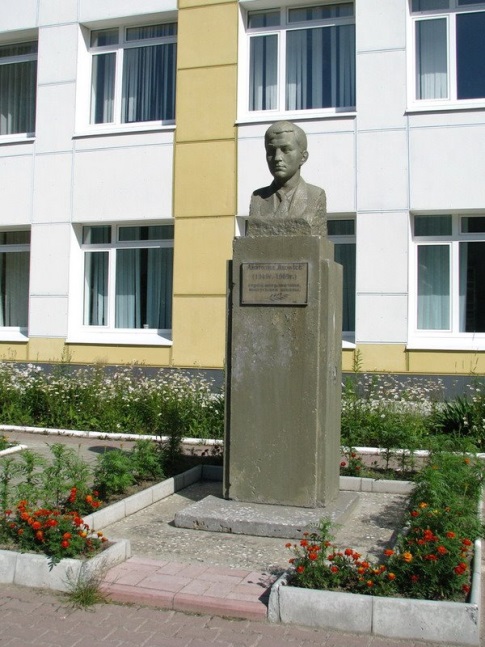 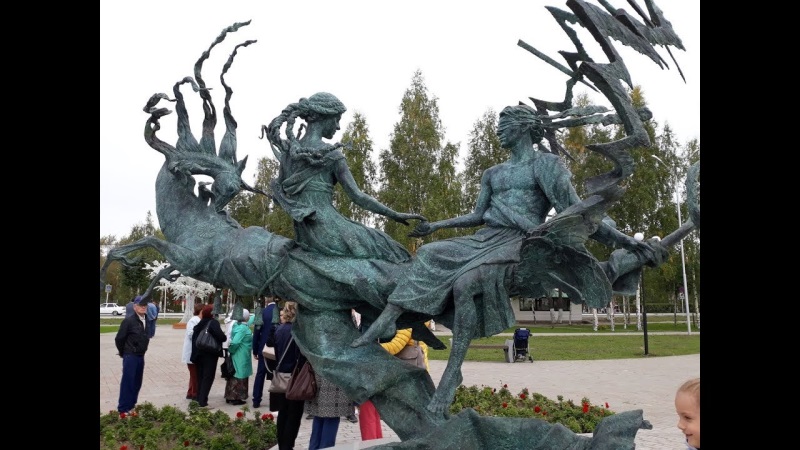 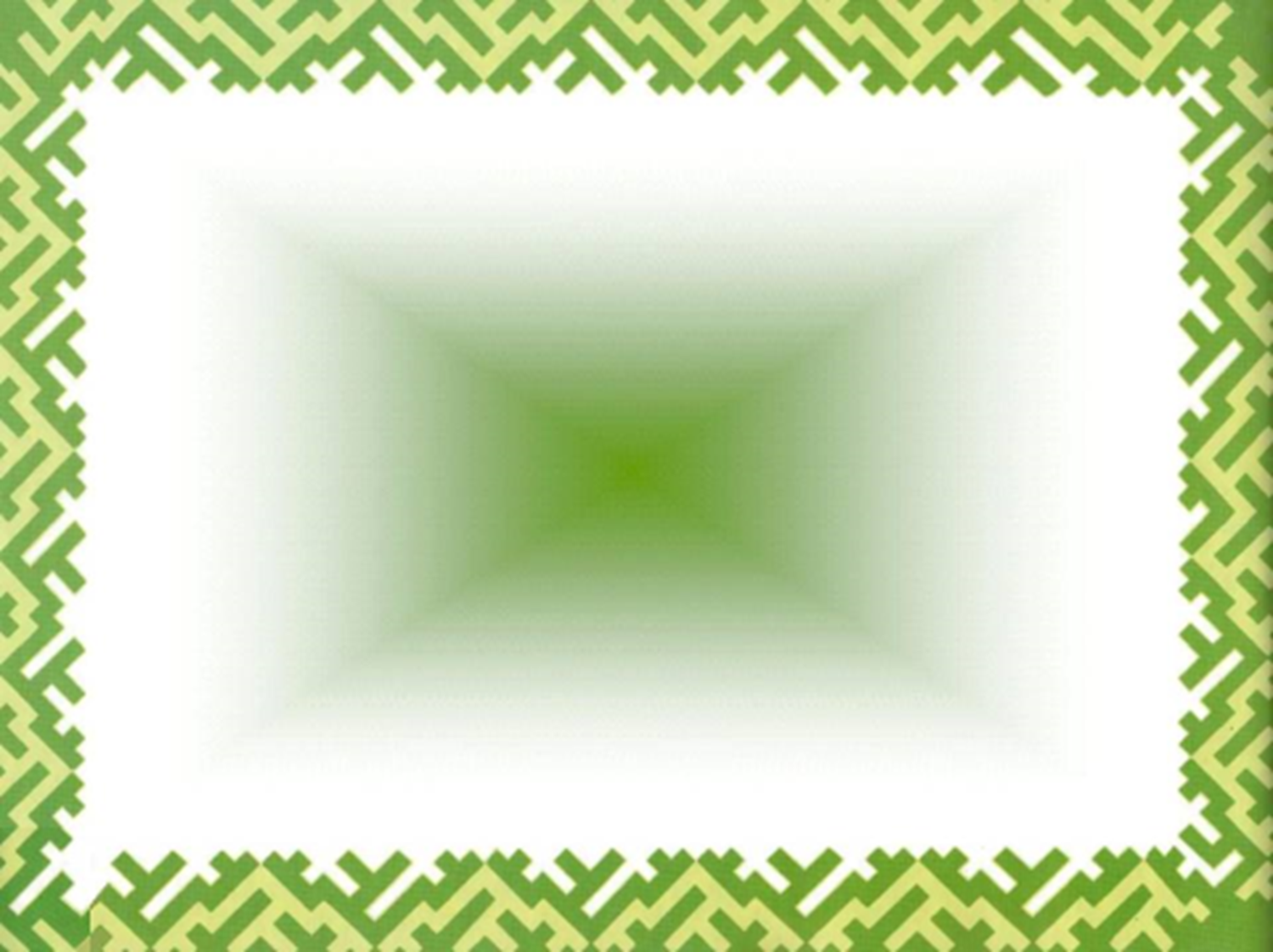 По легендам очень старым
Князь когда-то градом правил.
А потом решил жениться на красавице-девице.
А девица та была по преданию бедна.
Хоть народ и взбунтовался,
Князь с женою не расстался.
Правил дальше вместе с ней
Милой женушкой своей.
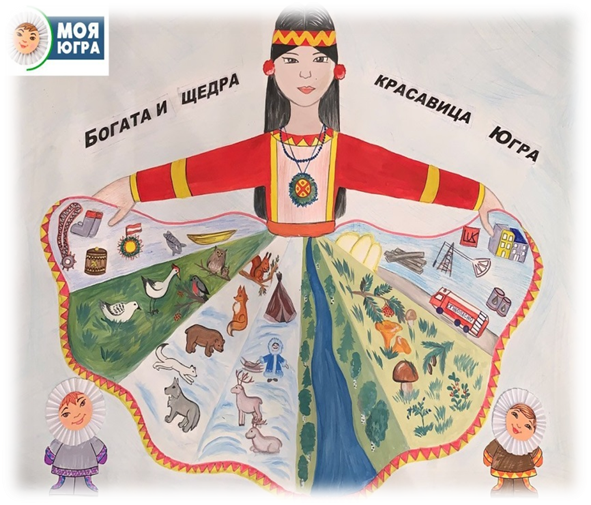 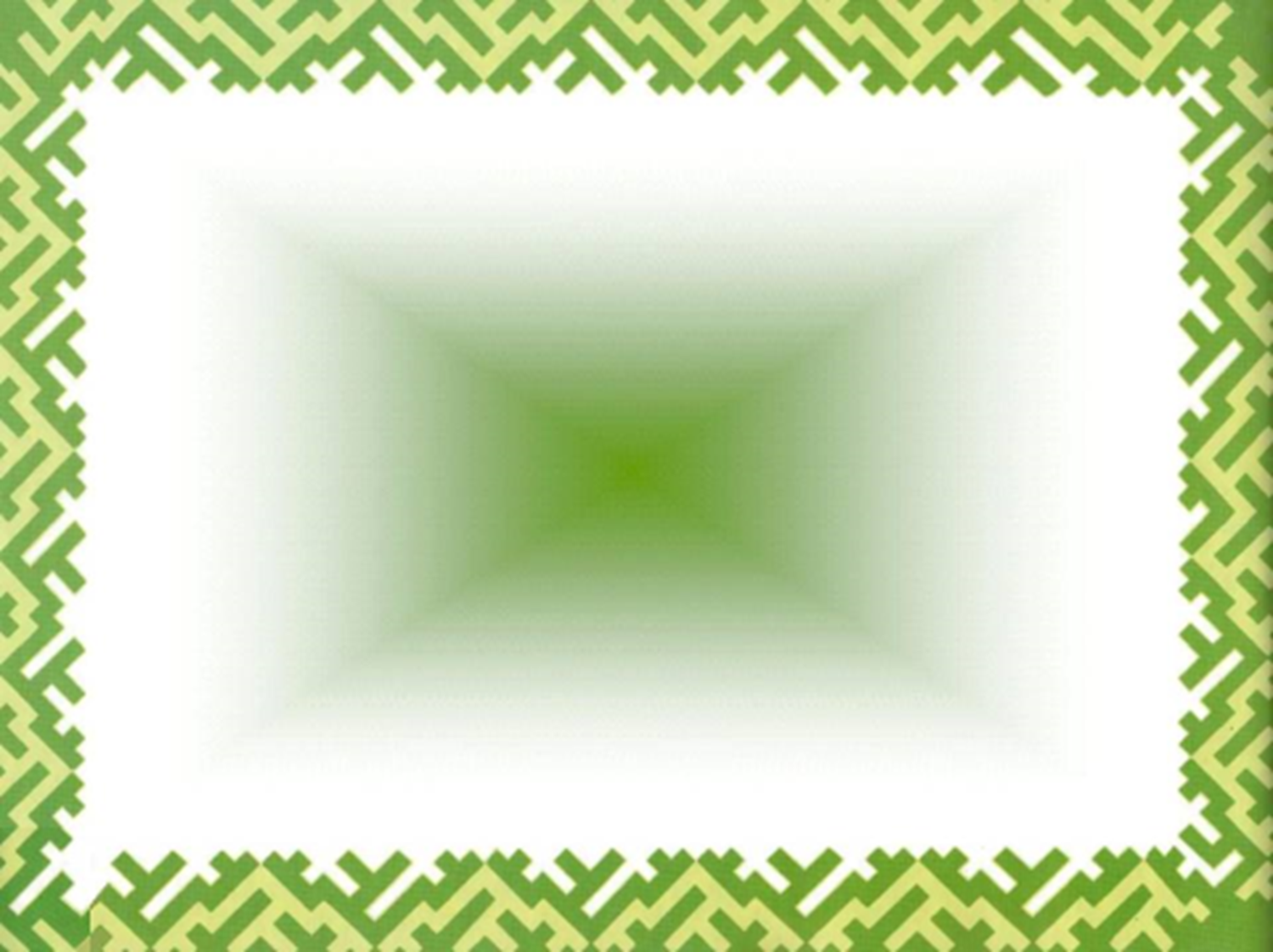 2. Ракеты в небе, лай собачий,
И стук встревоженных сердец…
Незваный гость нарядом схвачен – 
Бандитской вылазке конец.
Отбой тревоги, долг исполнен,
Лазутчикам не сдобровать.
Пока солдат России вольной
Границу призван охранять.
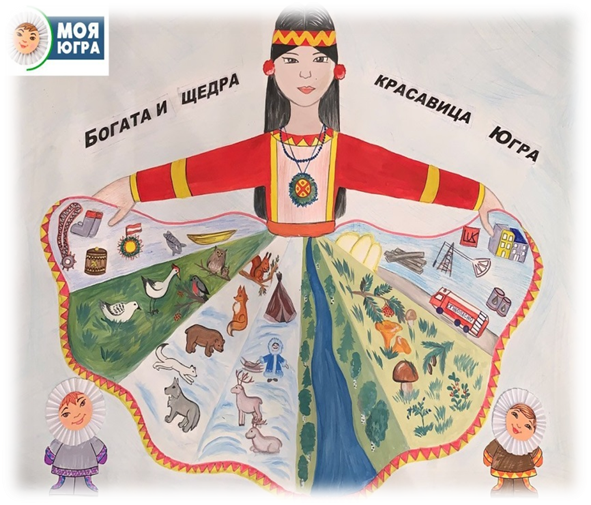 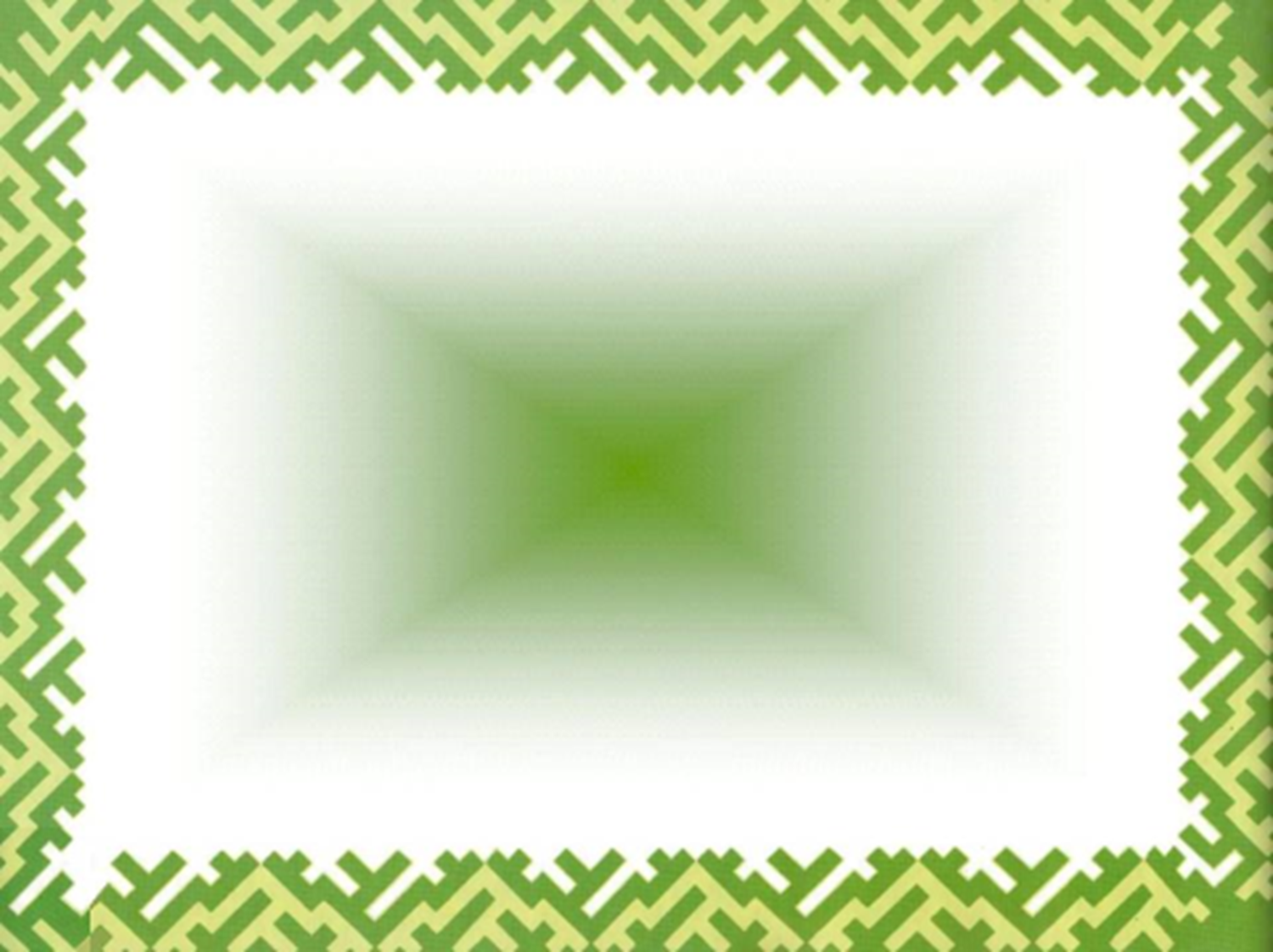 3. Вы все сюда явились, кто откуда,
В края, где вечная царила мерзлота…
Открыли нефть и сотворили чудо –
Вы жизнь вдохнули в «гиблые места»!
Преодоленье трудностей, сомнений –
      Первопроходцев доля нелегка….
Но освоение нефтяных месторождений
Прославило ваш подвиг на века.
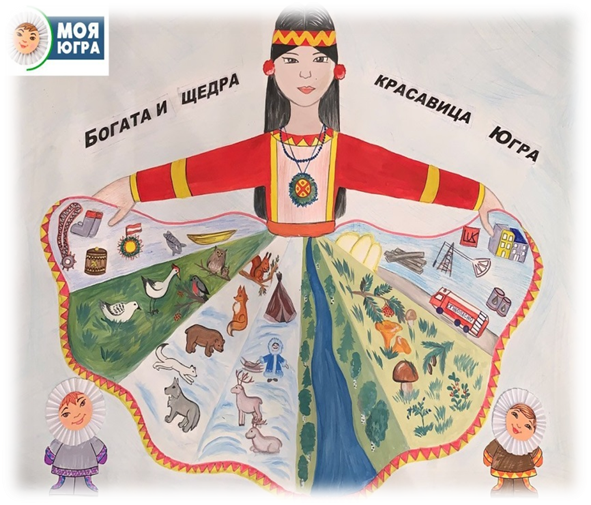 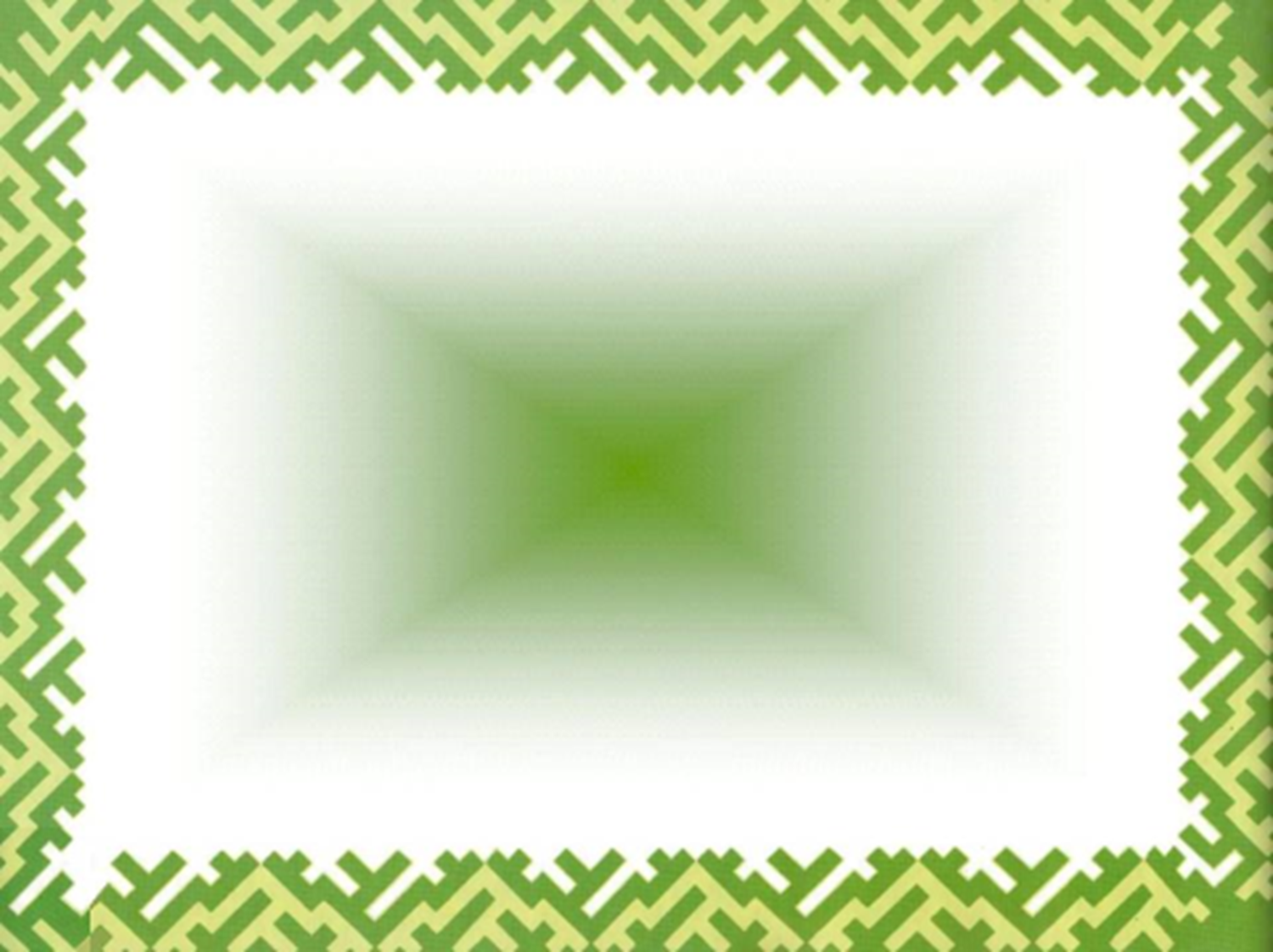 4. И днем, и ночью, в дождь, в жару, в пургу
Горит огонь, как символ героизма
Солдат, не покорившихся врагу,
Не пожалевших жизней за Отчизну!
Горит огонь, и в отблесках огня
Свидетелей войны, их так немного.
Стоят они, наградами звеня, и вспоминают той войны дороги.
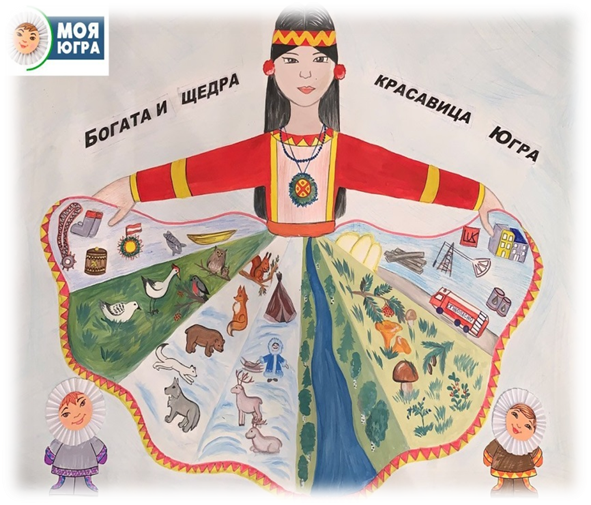 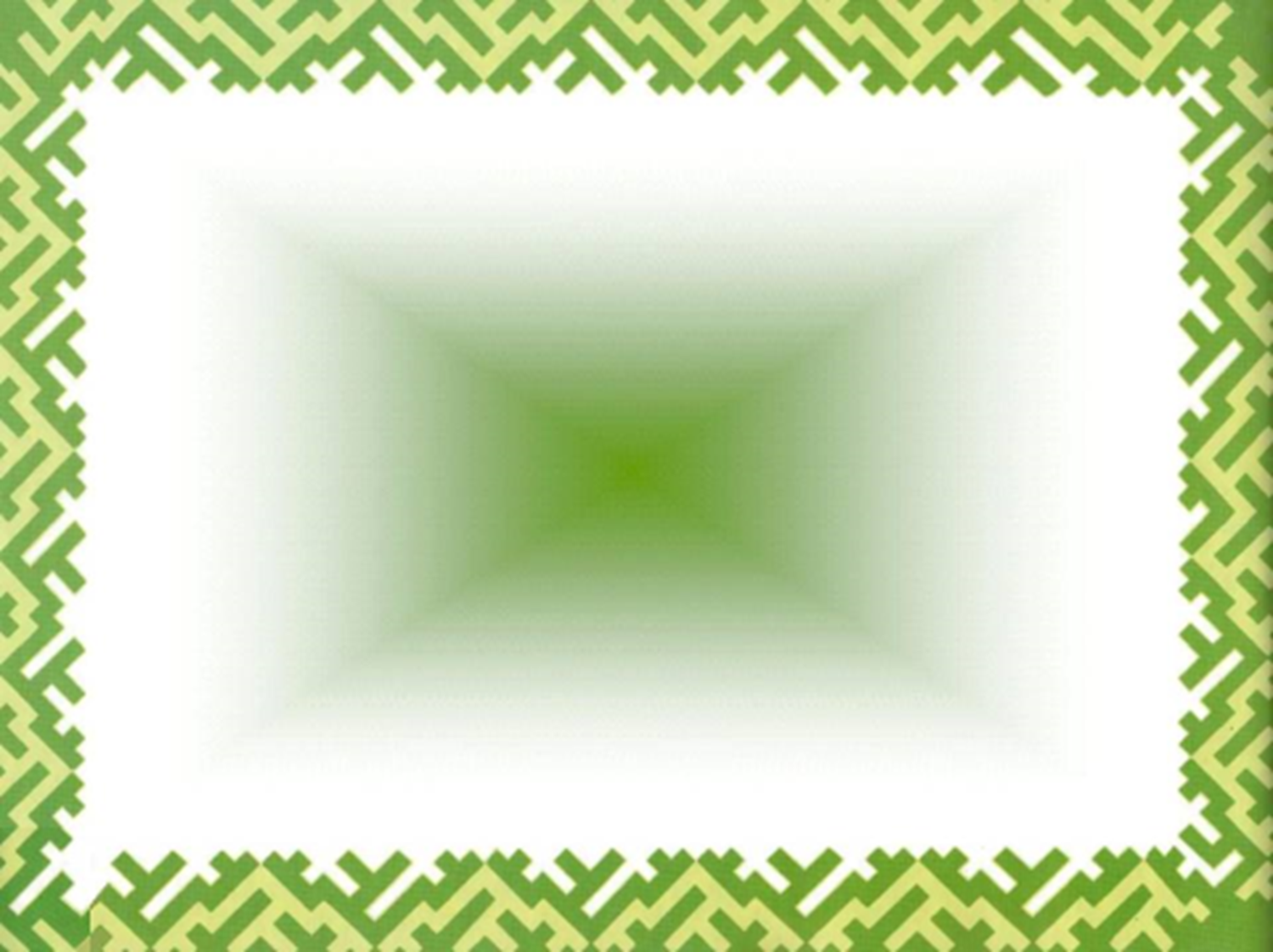 5. Человек шагает под дождем,
Голову под зонтиком он прячет.
То ль дождинки льются по щекам?
То ли человек от горя плачет?
Зонтики плывут ему навстречу,
Обгоняют, недовольствием шурша.
Человек сейчас один в огромном мире
Под дождем шагает не спеша.
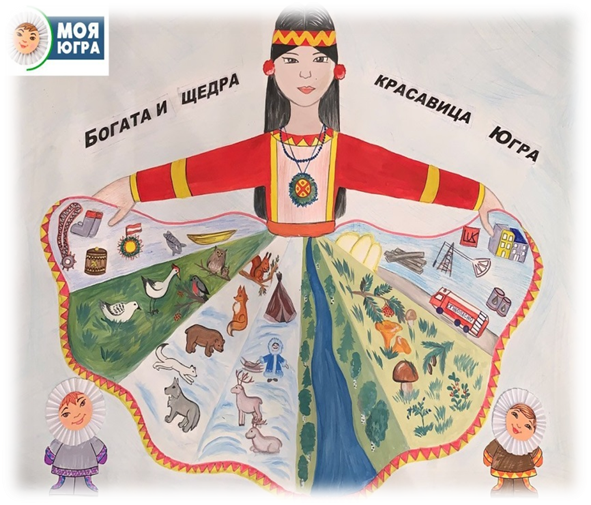 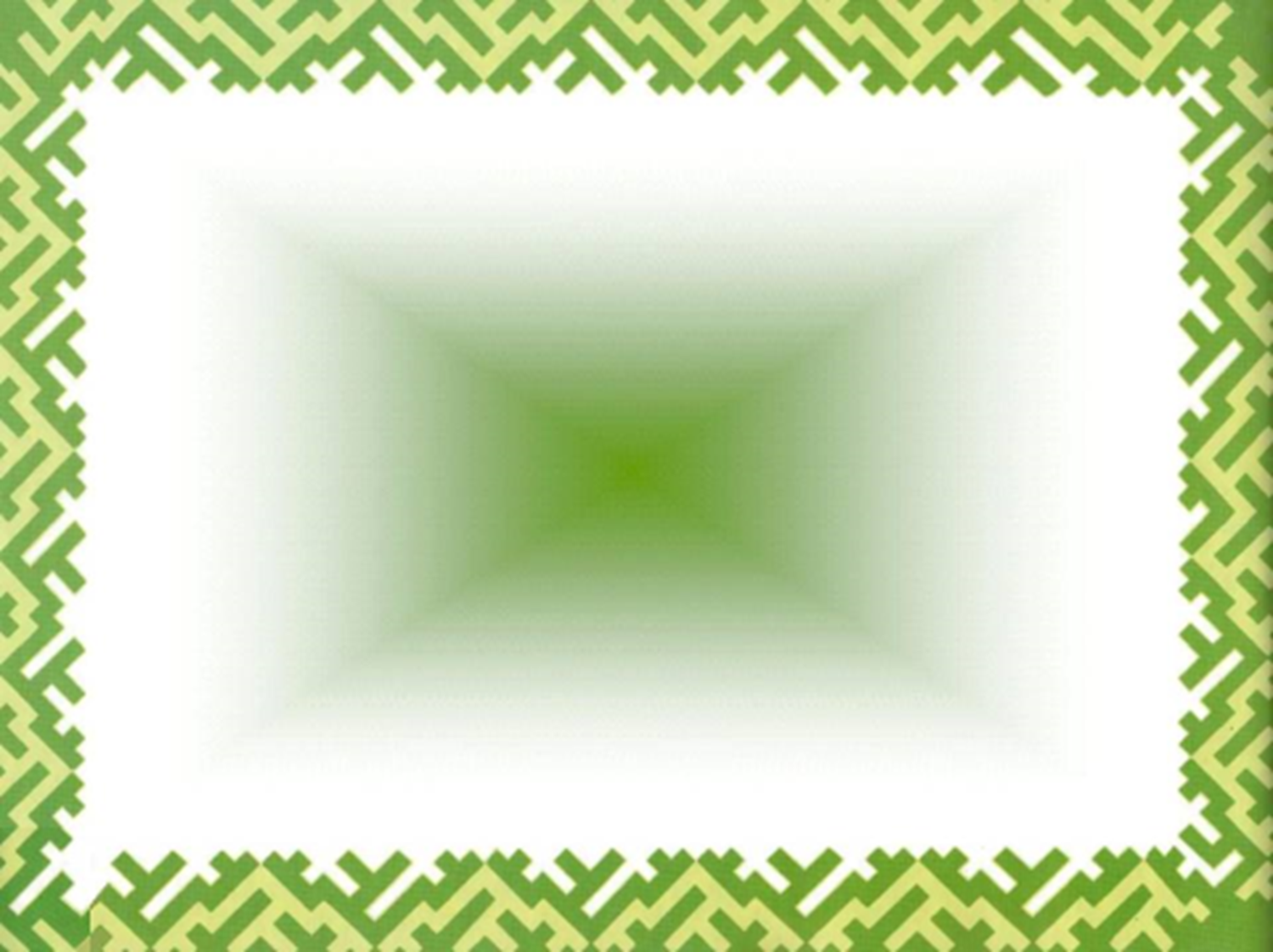 1. Памятник Петру и Февронии на аллее новобрачных

Бронзовая скульптура была изготовлена Володей Саргсяном – заслуженным художником РФ. Композиция состоит из фигур святых: благоверного князя Петра и княгини Февронии Муромских, в полный рост. Они стоят в ладье, где есть внешнее отверстие, куда вкладывается ключ от замка. Это знак надежды, доверия и передачи судьбы молодой семьи в руки святых.
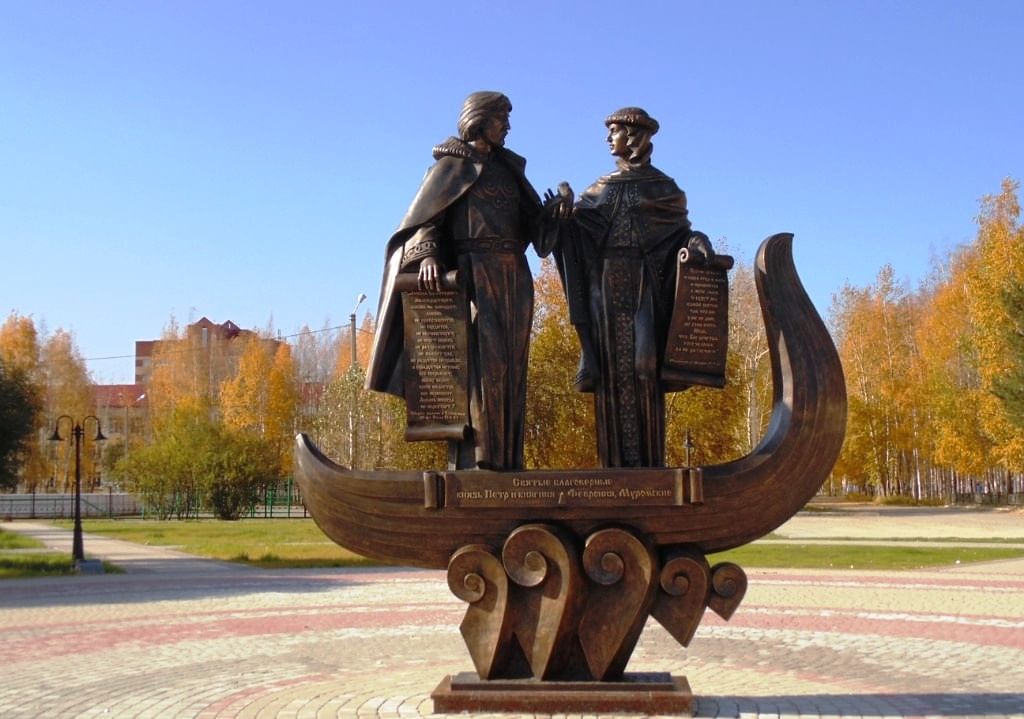 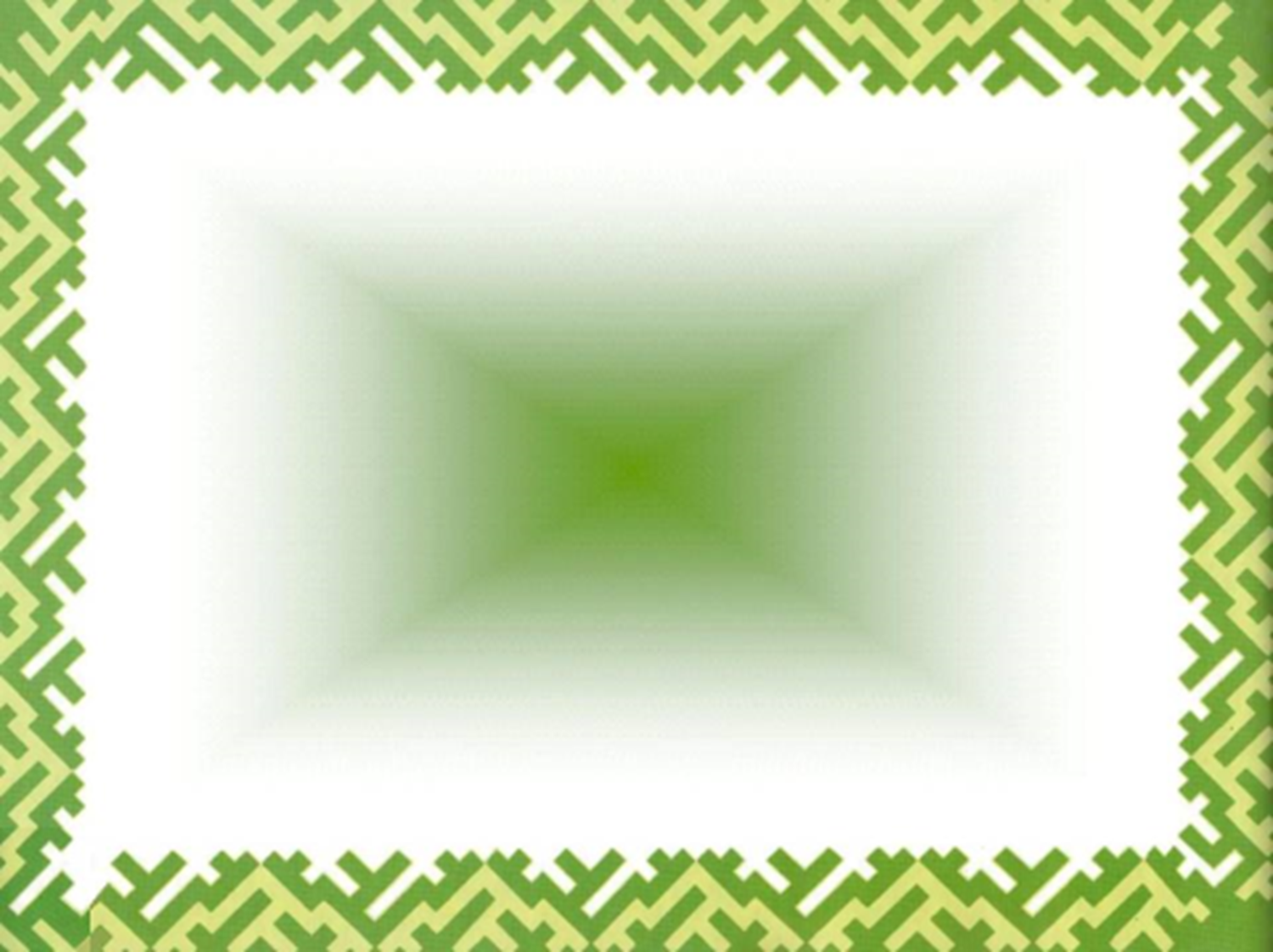 2. Памятник Анатолию Яковлеву

Памятник А. Яковлеву установлен в 1978 г. А. Яковлев жил  в 
г. Урай, учился в школе №1; служил в армии на Дальнем Востоке. Погиб во время вооруженного конфликта с китайскими солдатами на острове Даманский в марте 1969 года.
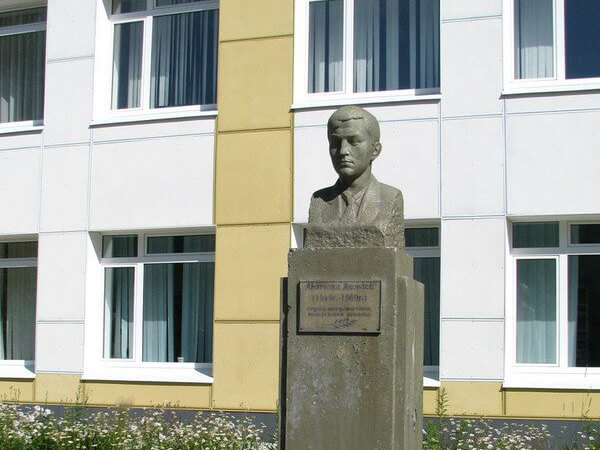 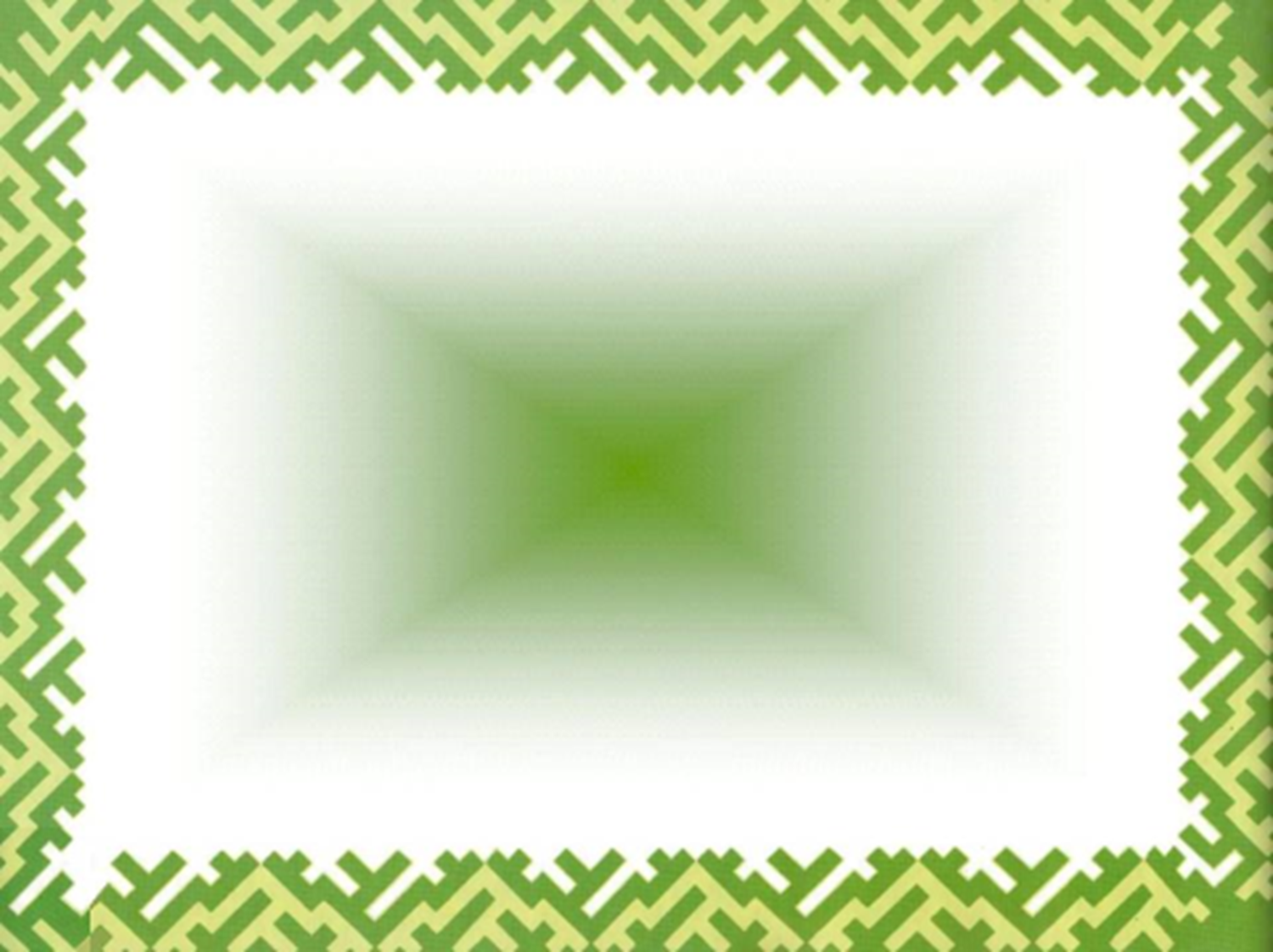 3. Памятник «Первооткрывателям Западно-Сибирской нефти»

Установлен в 1977 г. Автор – скульптор К. Терентьева.
Образ нефтяника олицетворяет всех, кто верил в своё дело, в мечту найти «черное золото» в недрах нашей богатой земли и нашедших его.
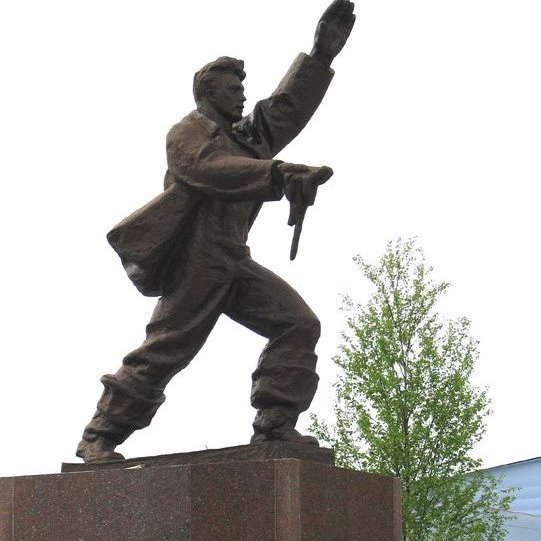 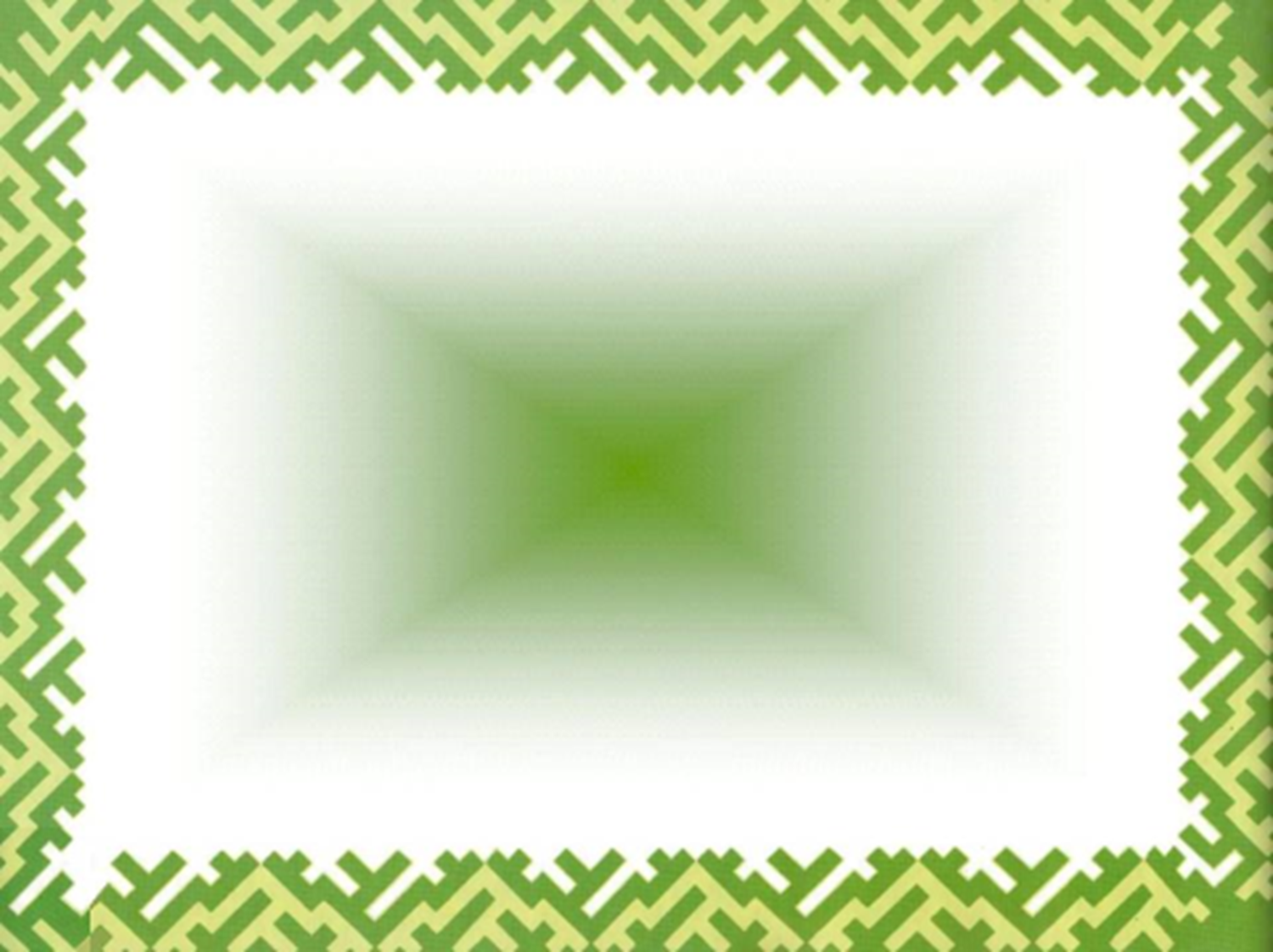 4. Мемориал памяти

Открыт 9 мая 2005 года в честь 60-летия со дня Победы в Великой Отечественной войне.
Архитектор А. Медведев.
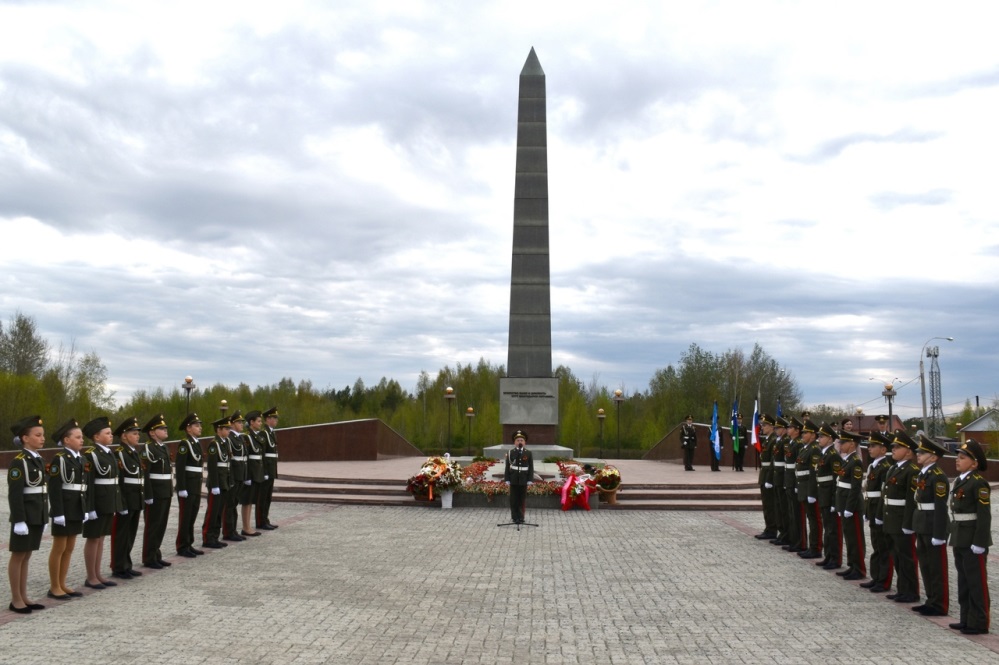 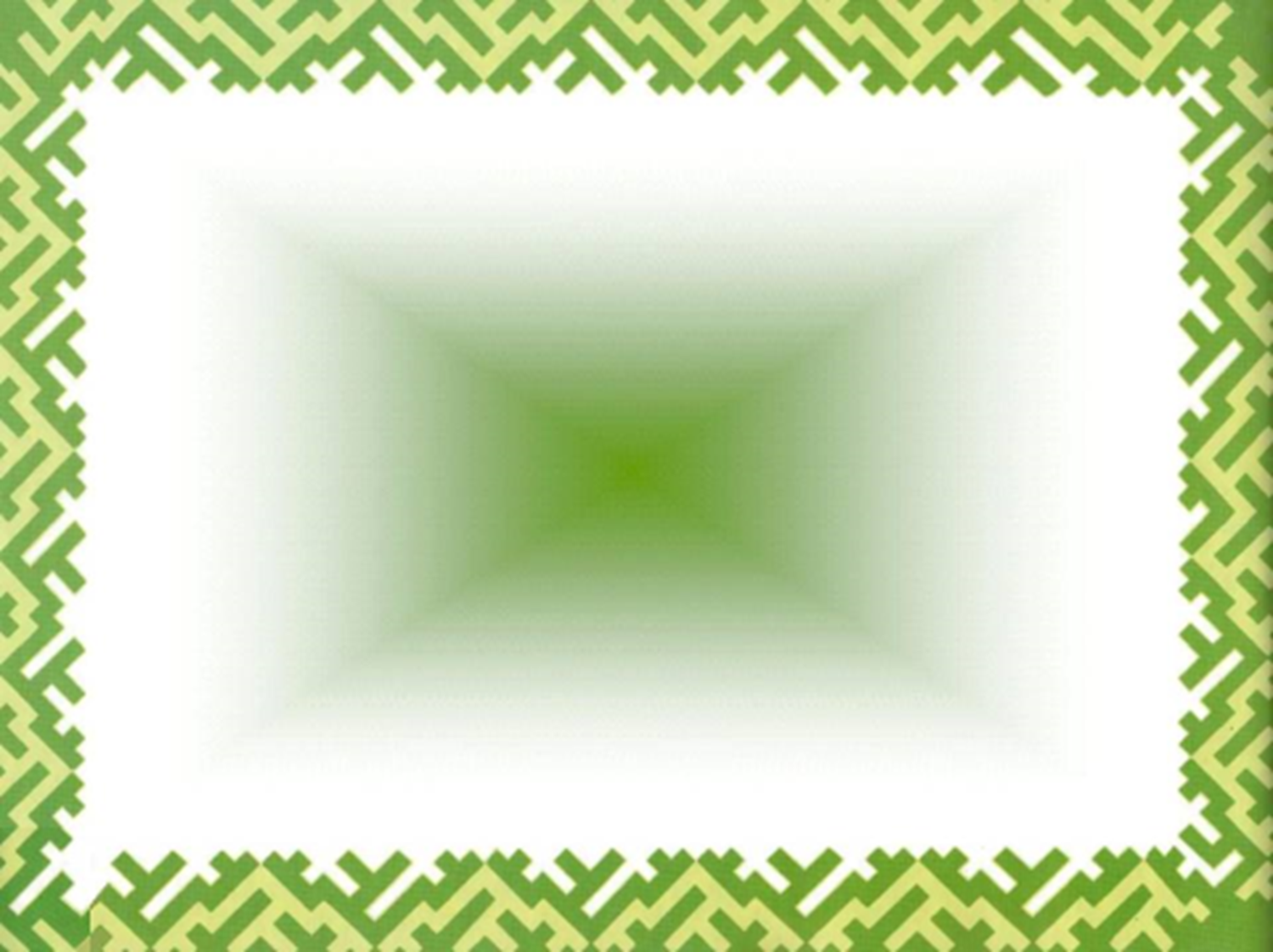 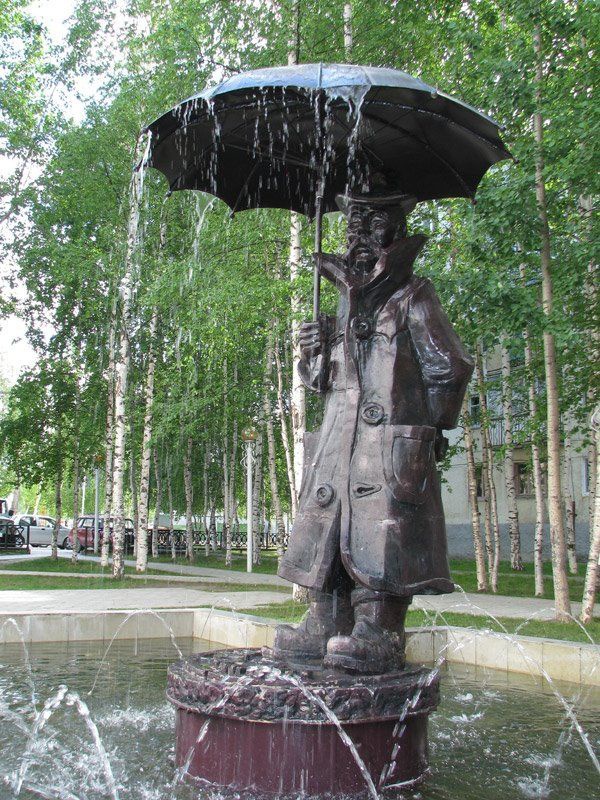 5. Скульптура 
«Человек под зонтом»
Оригинальная скульптура установлена на территории АО «Водоканал» в 2008 году.
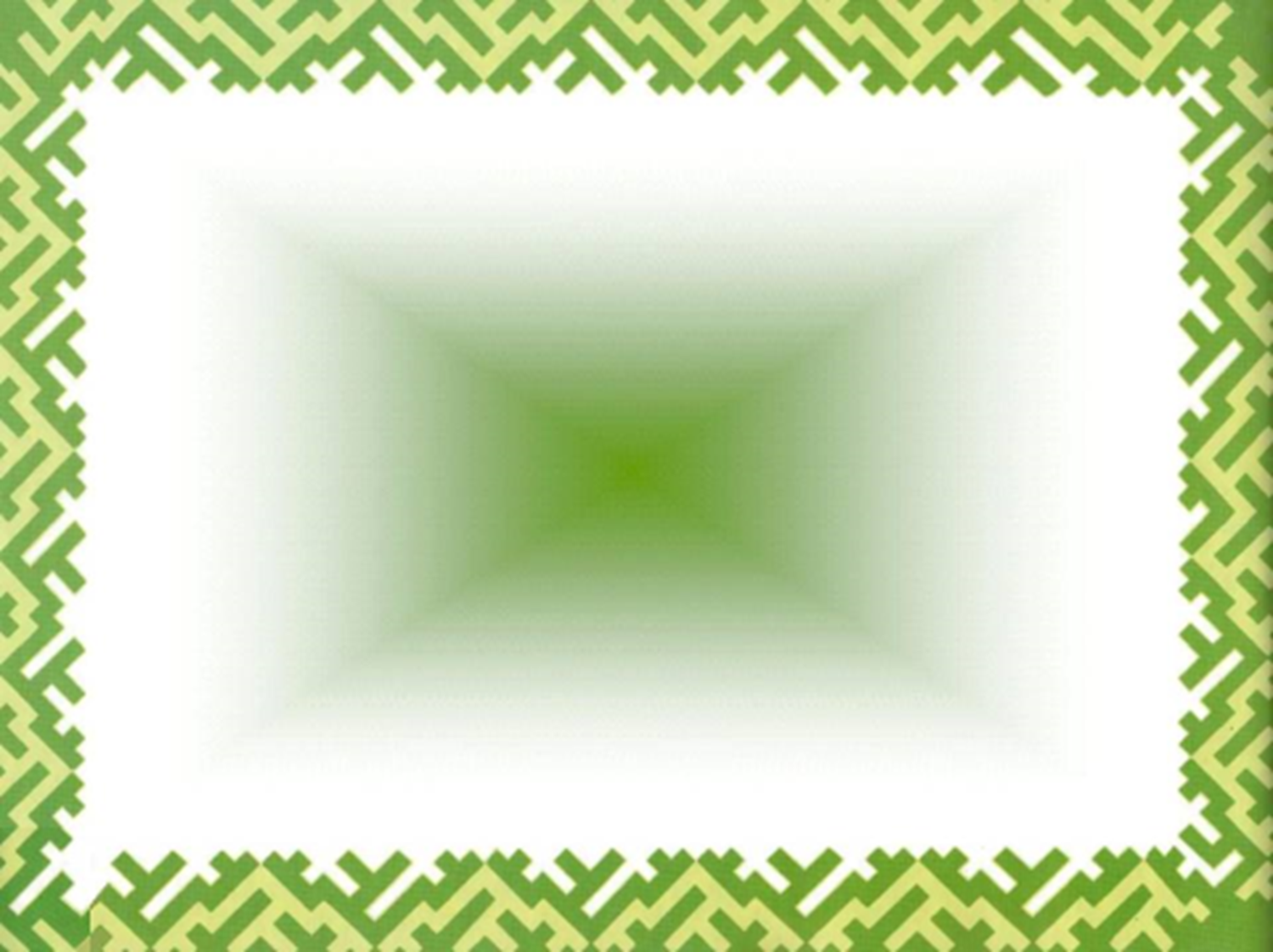 Люби и знай свой родной край!
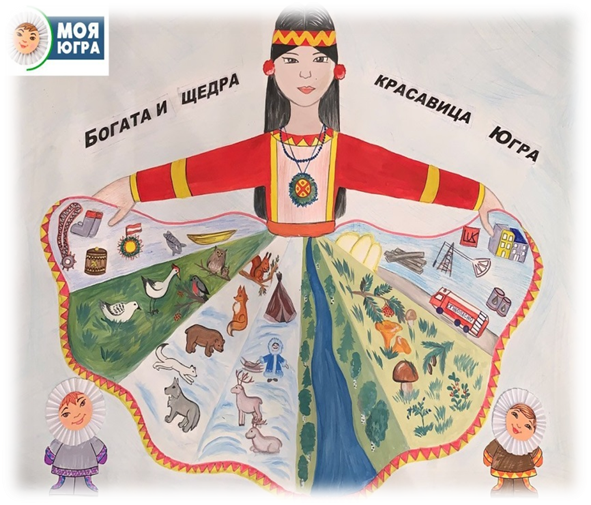